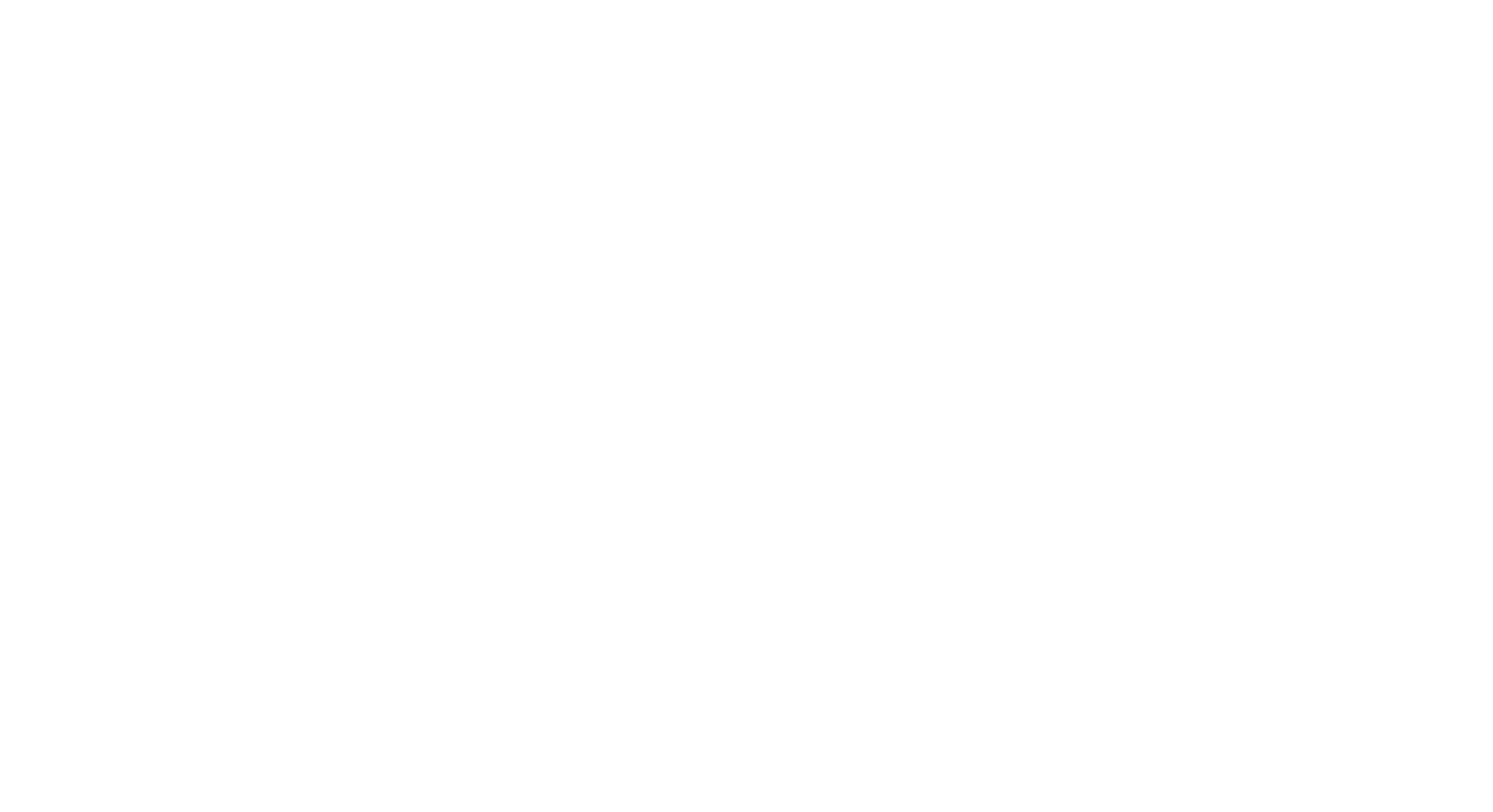 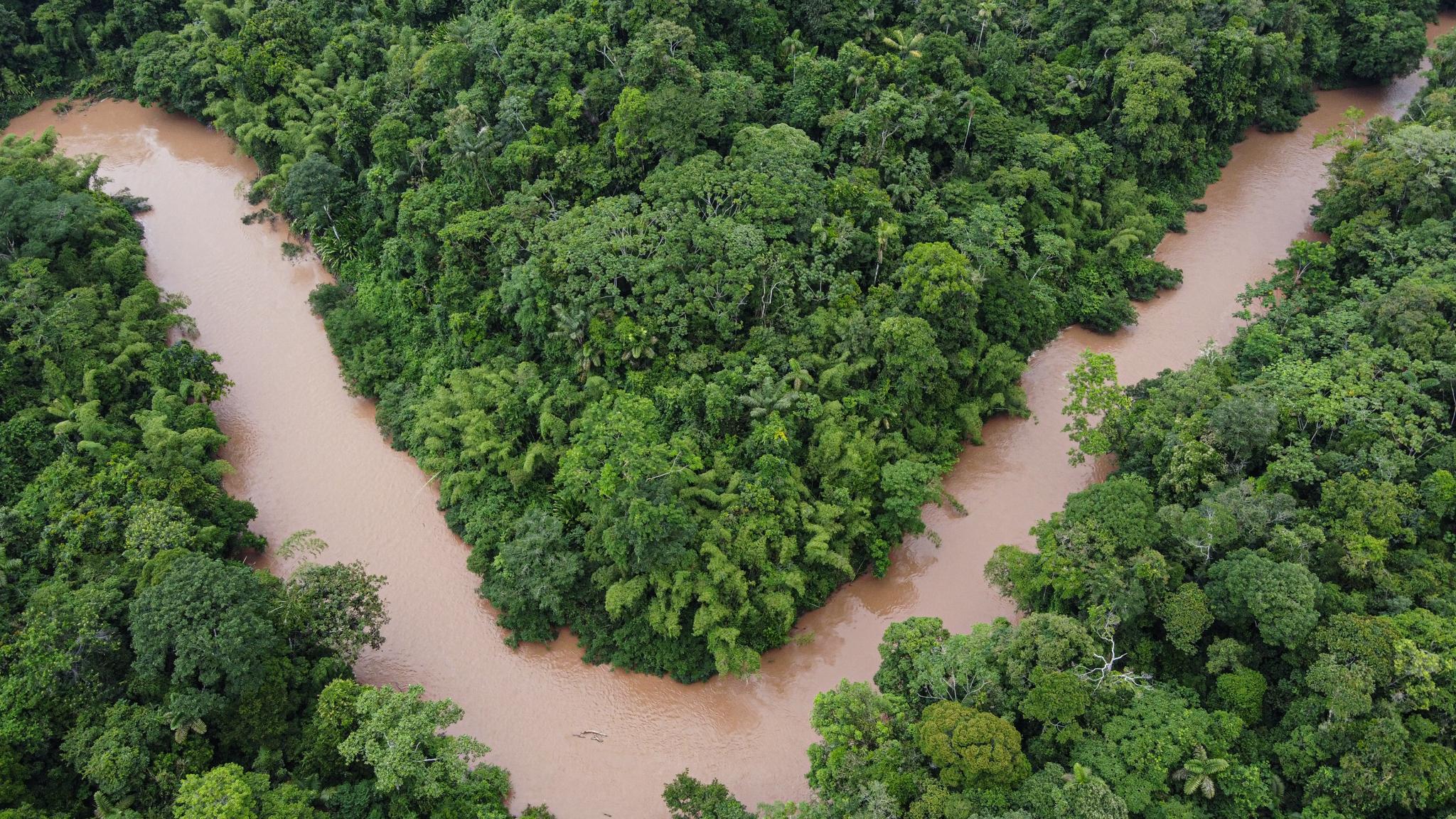 OPORTUNIDADES 
Y DESAFÍOS 
EN LA AMAZONÍA
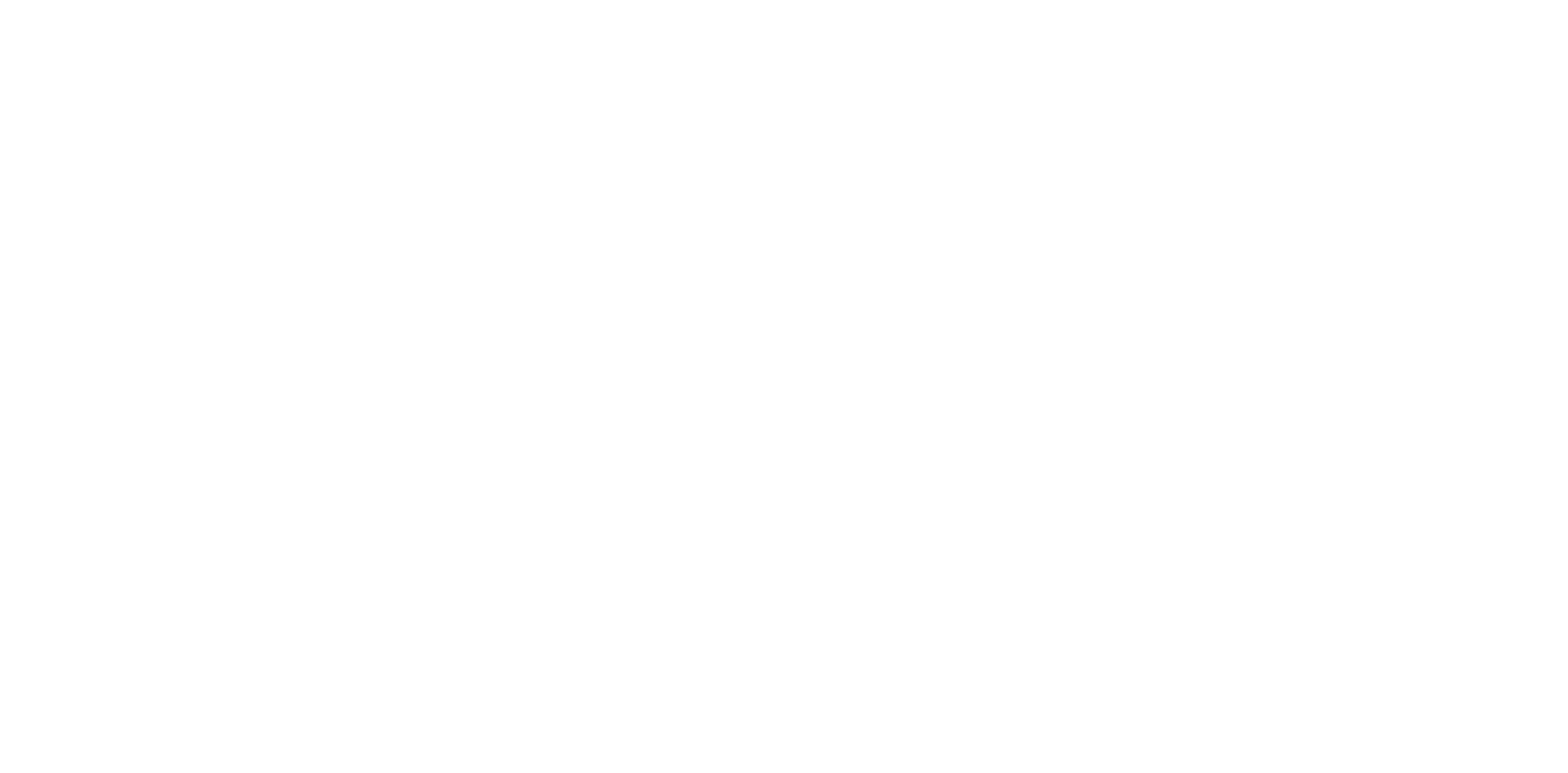 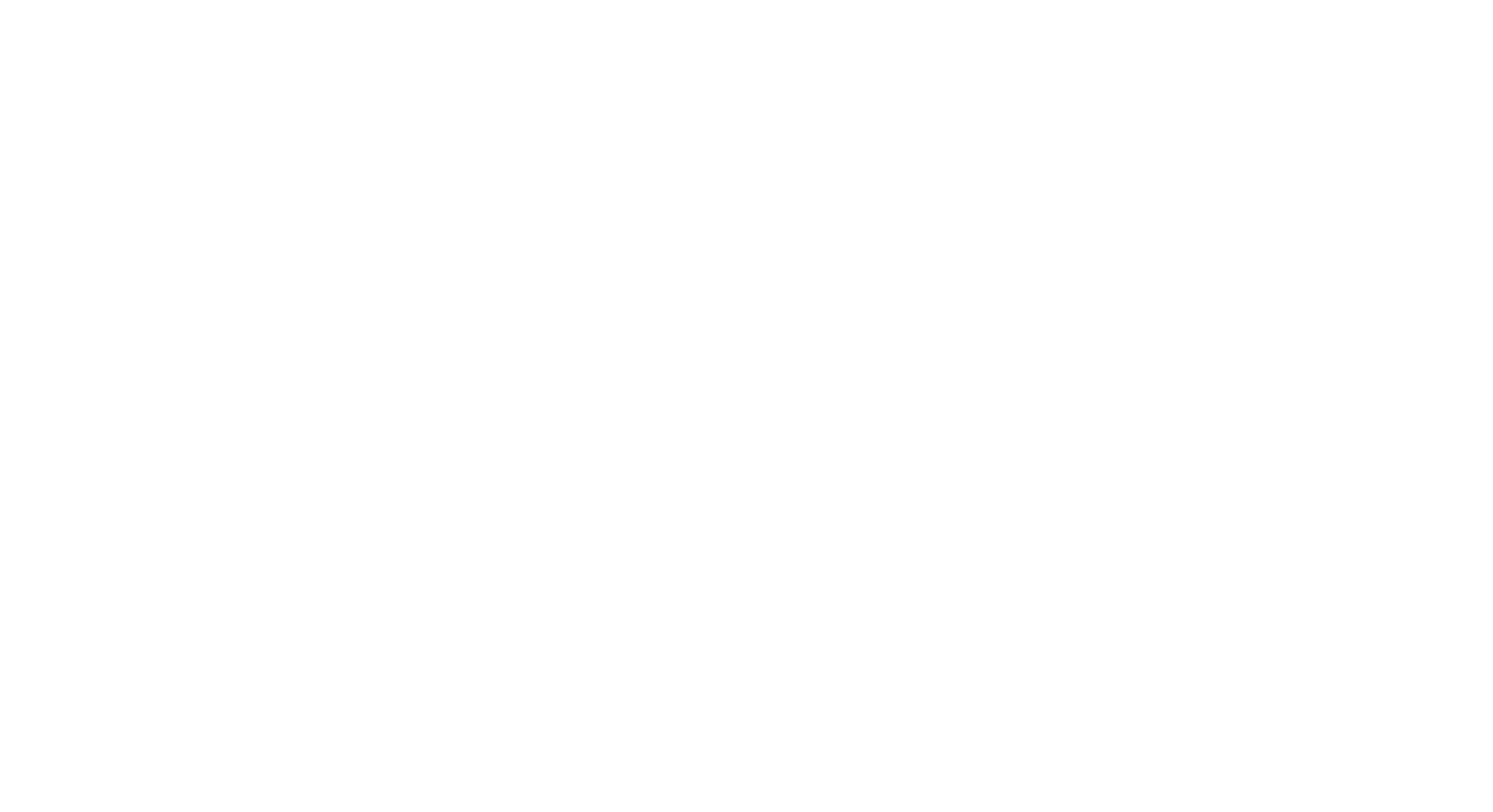 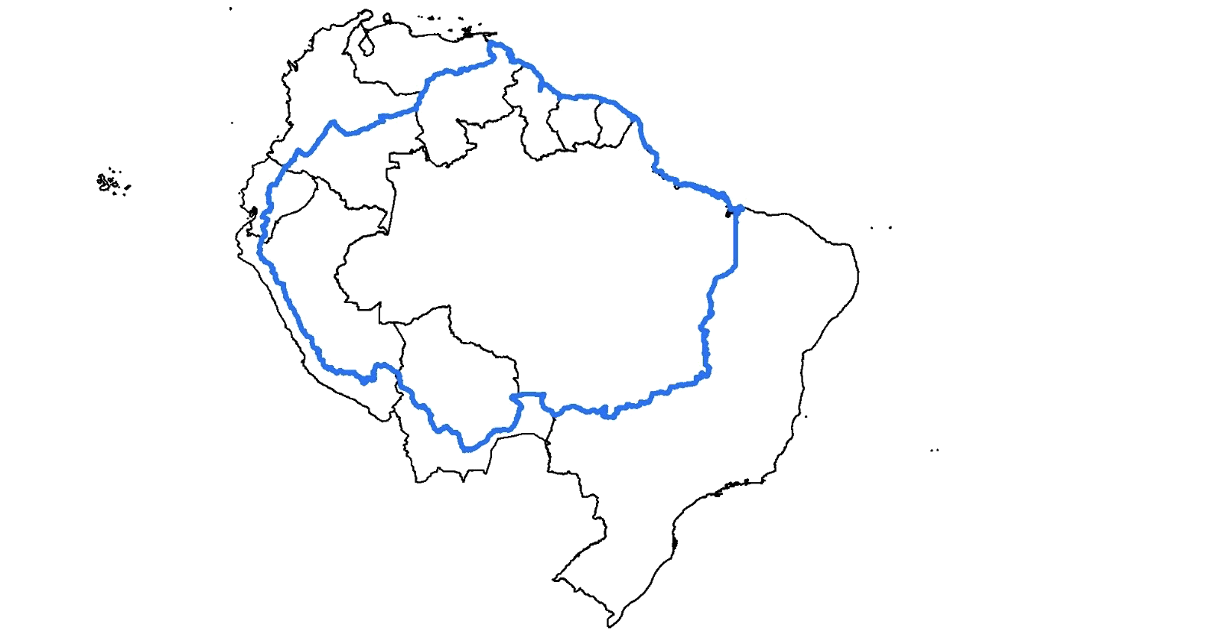 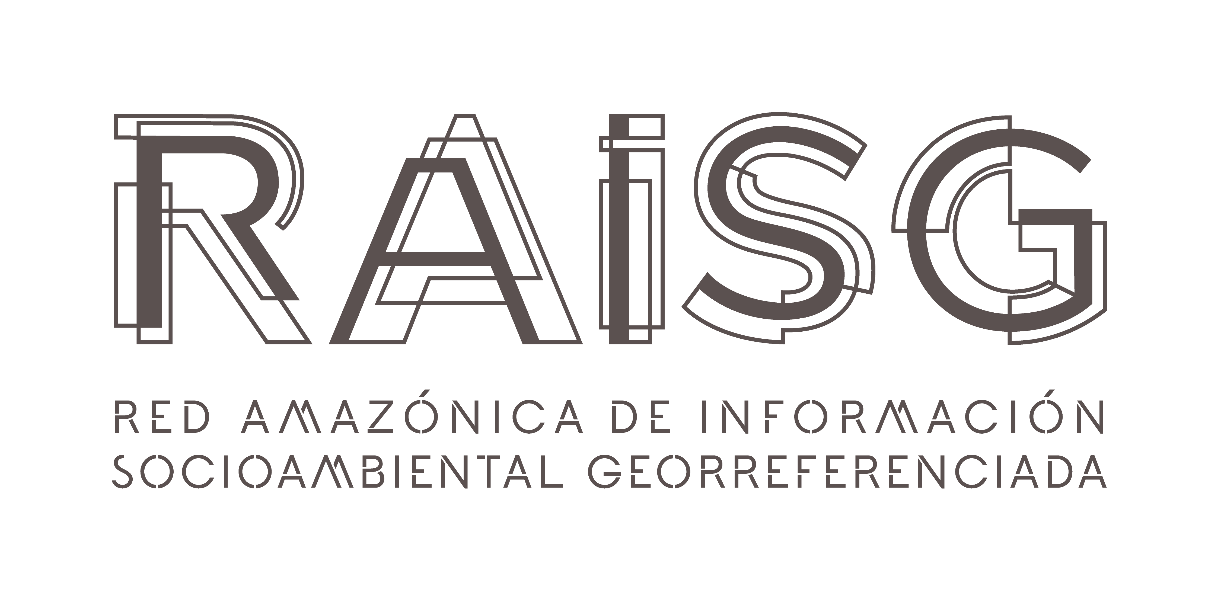 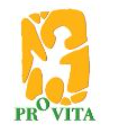 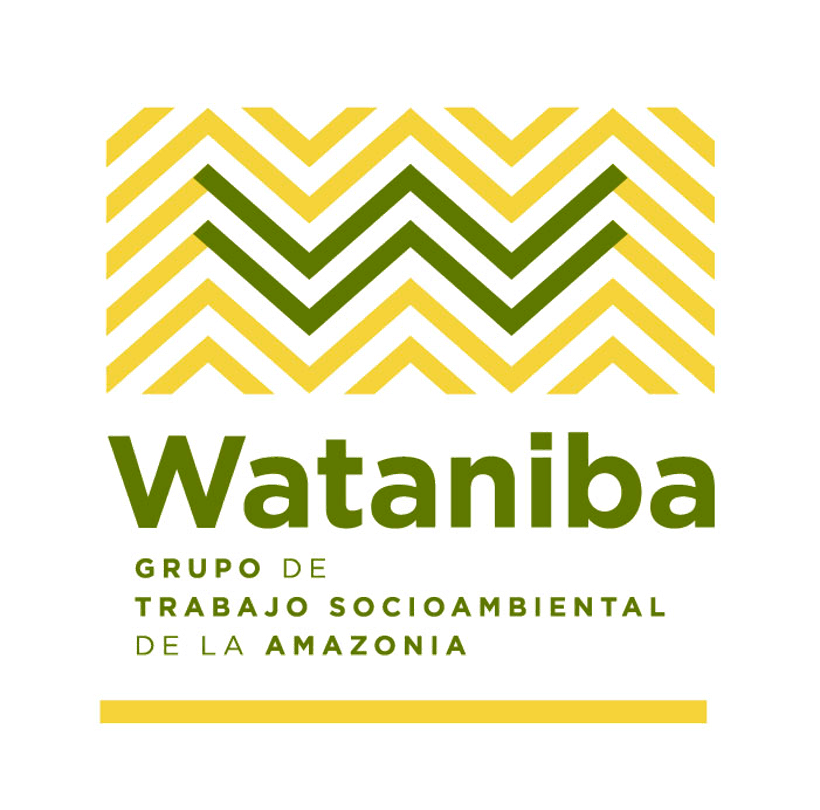 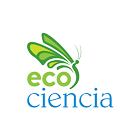 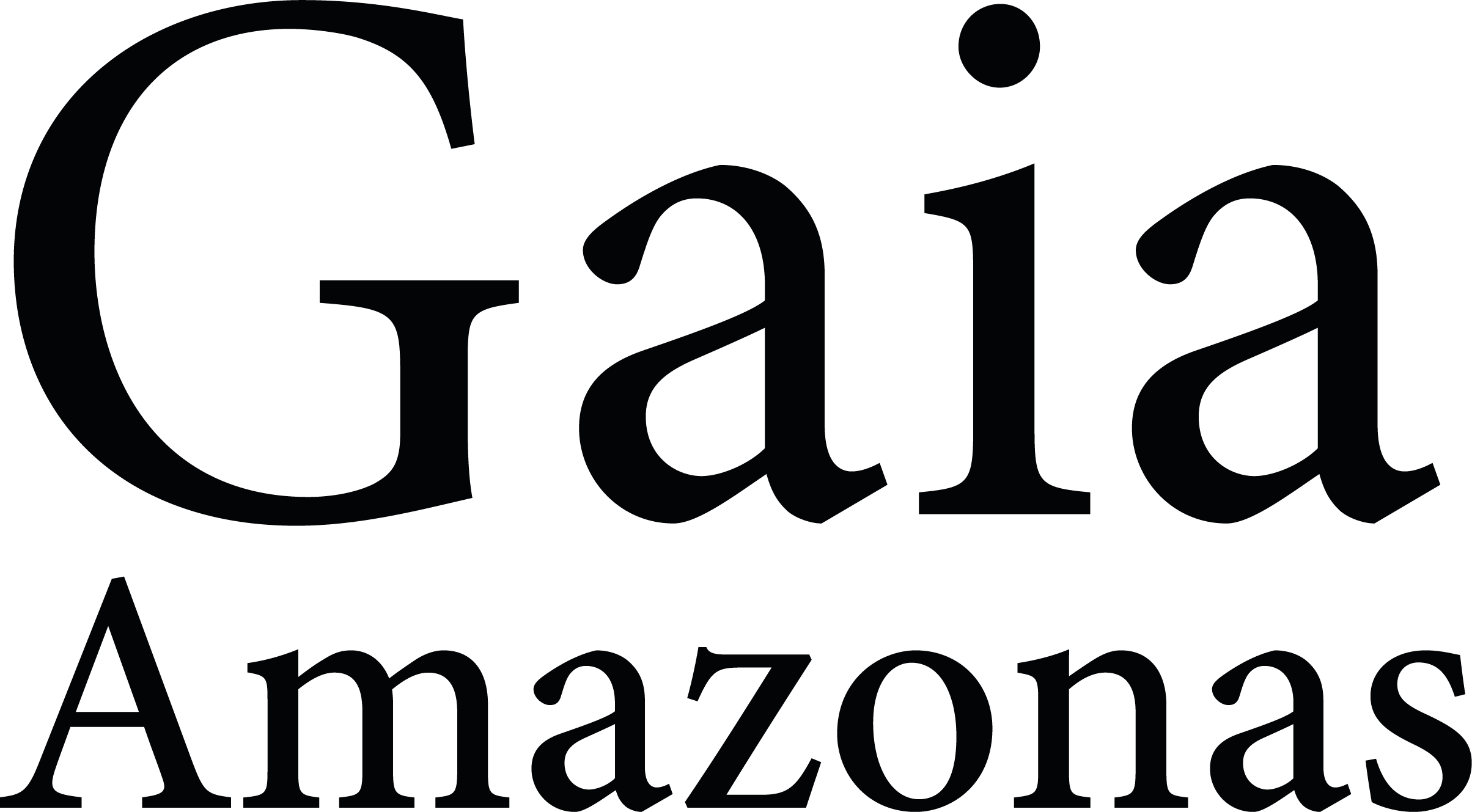 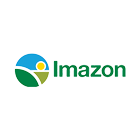 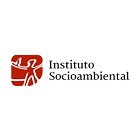 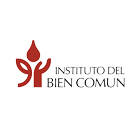 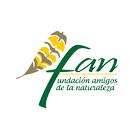 [Speaker Notes: explicar algunas verbalmente y hacer referencia a la postal con el QR]
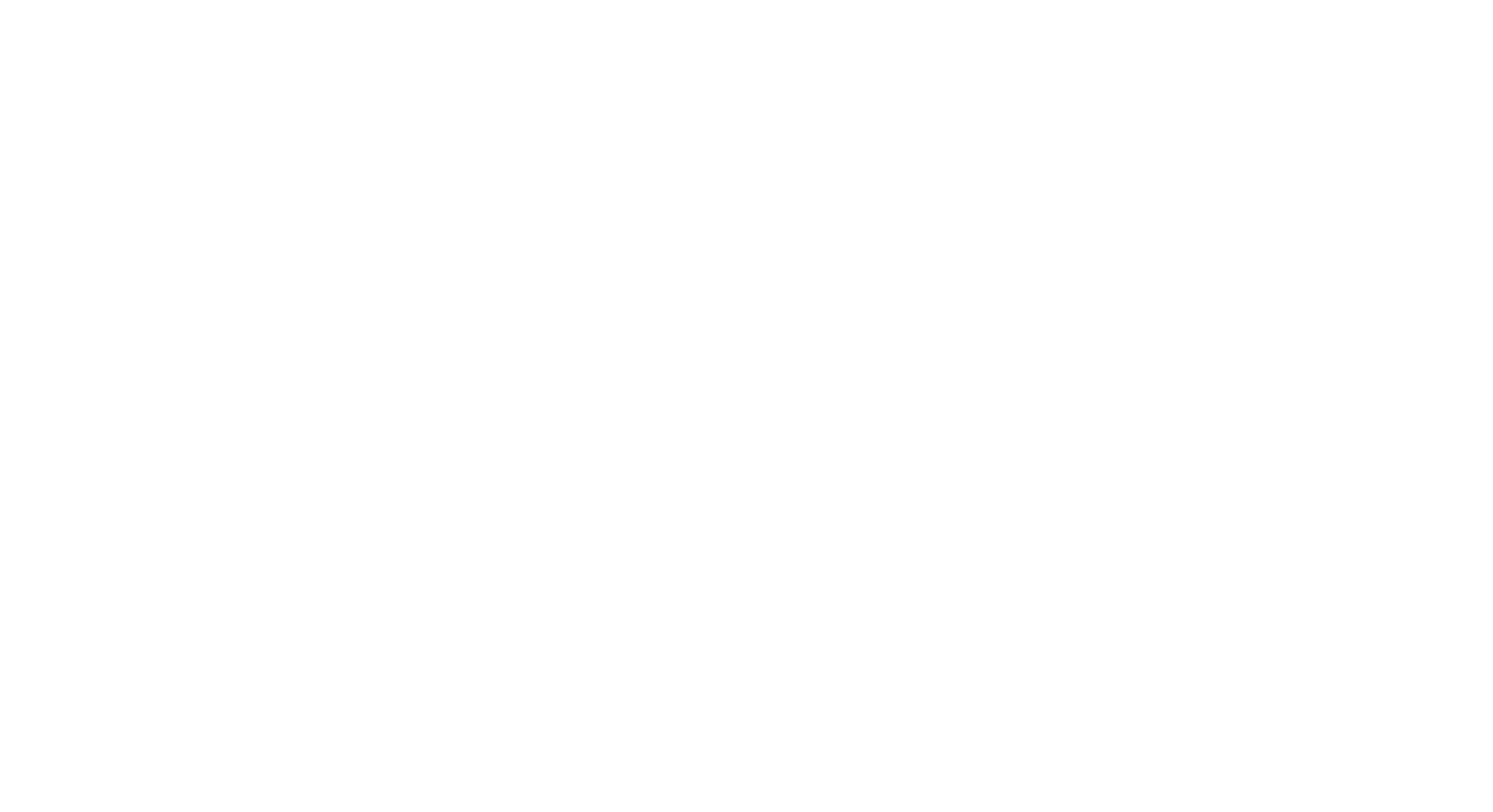 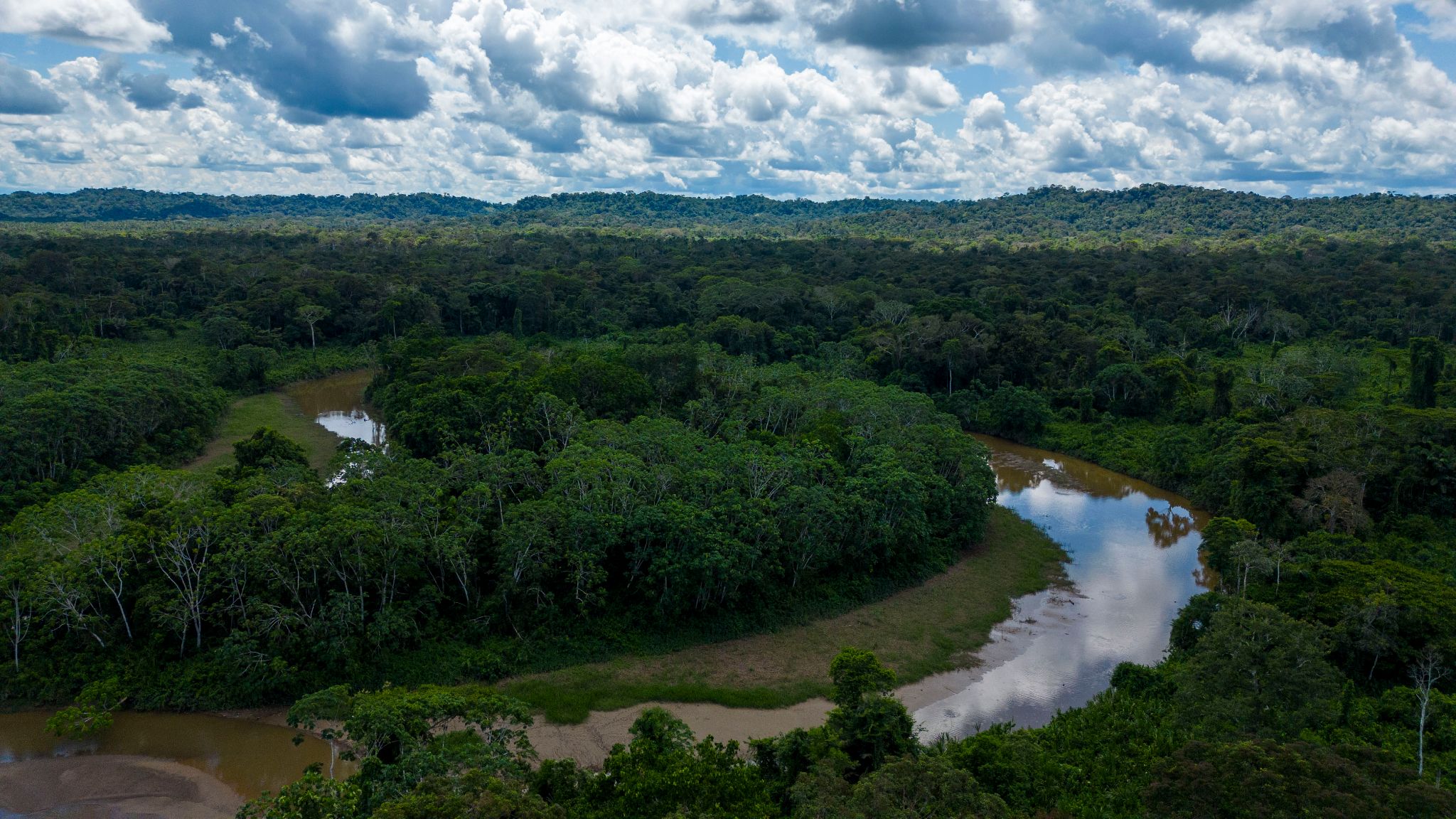 Amazonía: patrimonio natural 
y regulador del clima del planeta
El bosque tropical más extenso del mundo

619 Mha de bosques naturales
80.000 especies de plantas

79.000 millones de toneladas métricas 
de carbono forestal (solo en el bioma Amazónico)
58% están en Territorios Indígenas y Áreas Naturales Protegidas

Responsable por la estabilidad climática global
Fuente RAISG (2023) El papel de los territórios indígenas en la conservación del carbono forestal. 
Proyecto Ciencia y Saber Indígena por la Amazonía (apoyo NICFI). MapBiomas Amazonía Uso 
y Cobertura col.6 - 1985-2023 (apoyo Quadrature)
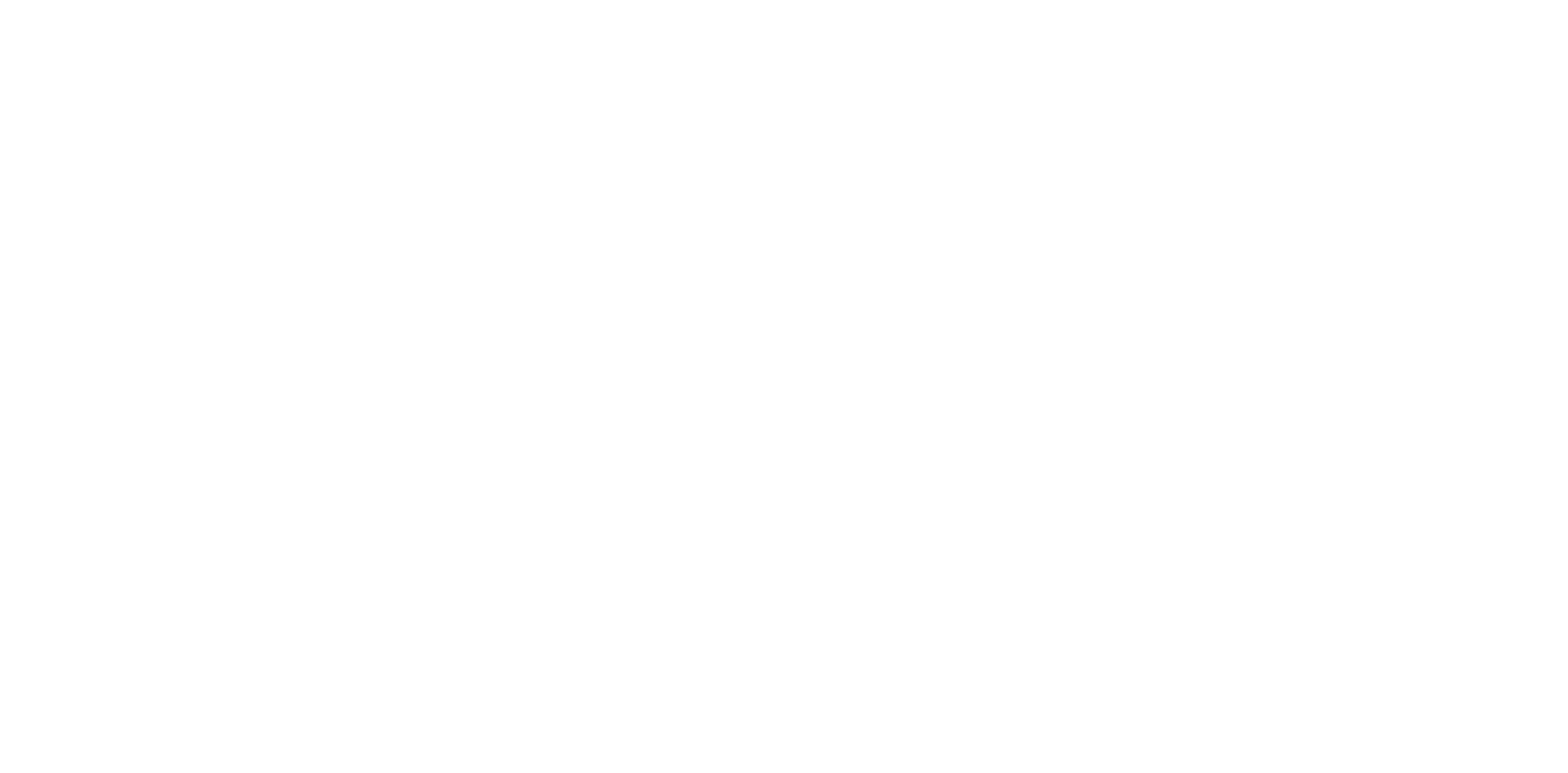 Daniel Chamba
[Speaker Notes: explicar algunas verbalmente y hacer referencia a la postal con el QR]
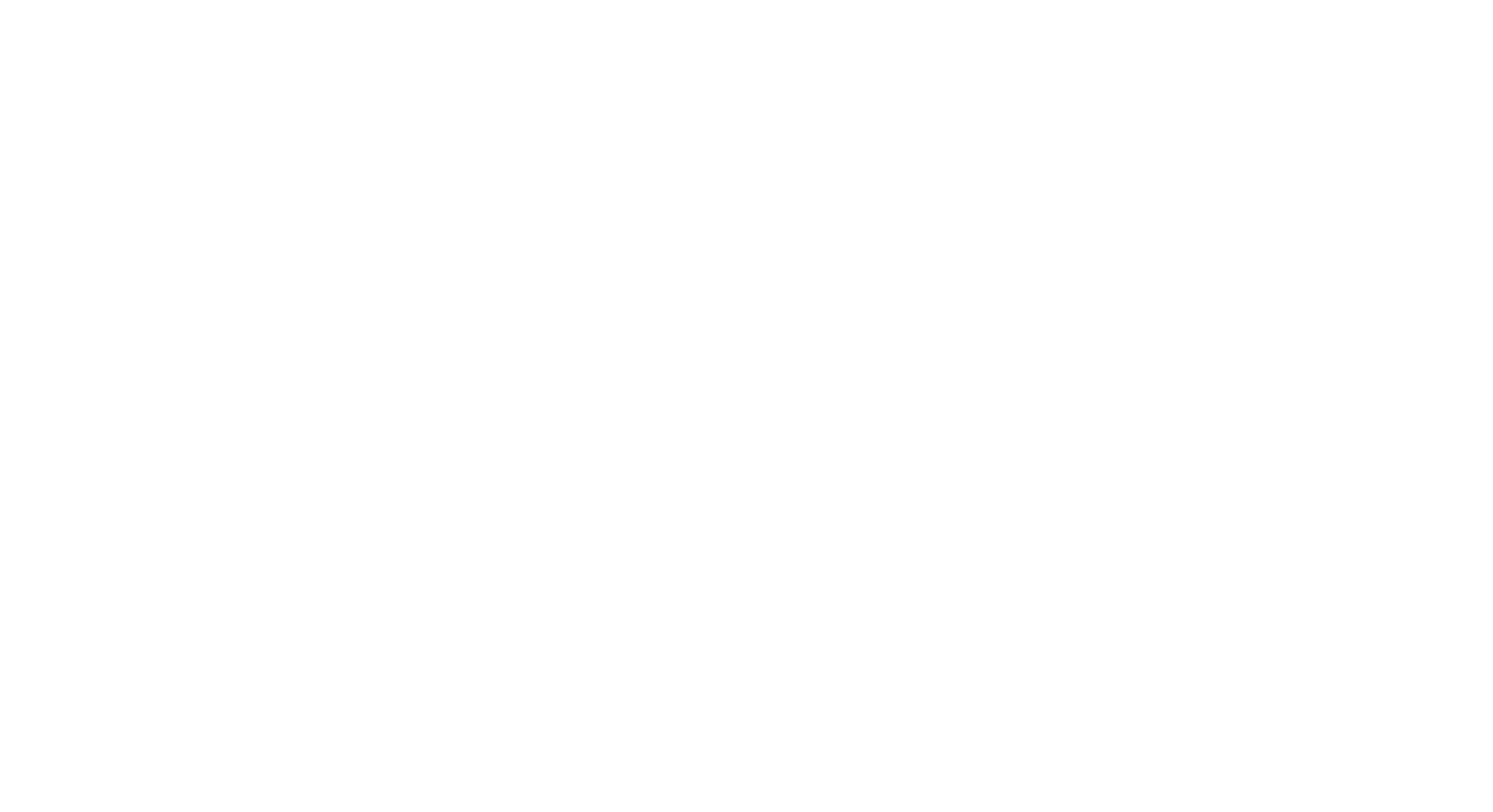 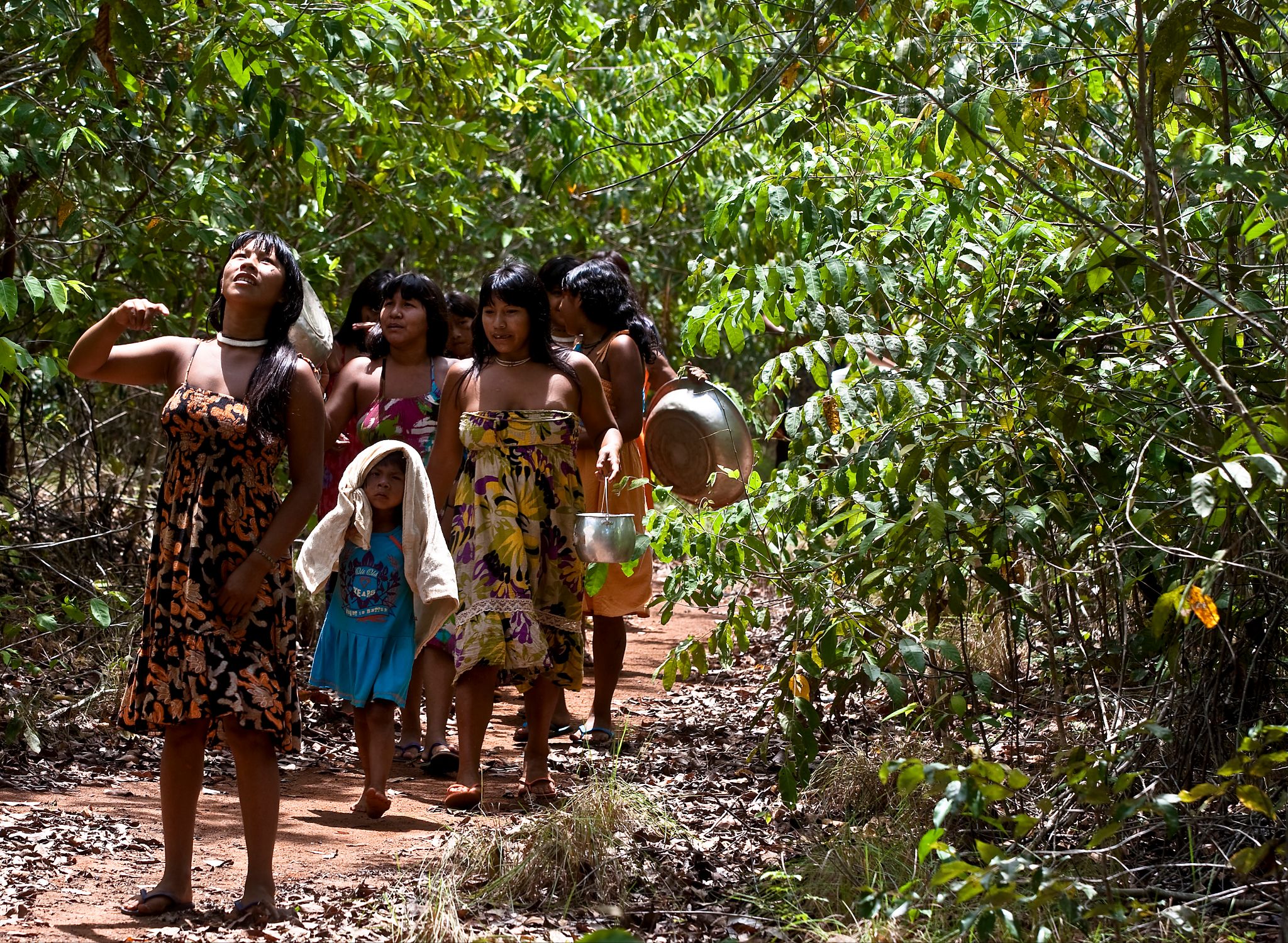 47 millones de personas
viven en la cuenca Amazónica
2 millones de pobladores indígenas
Divididos en 410 grupos, 80 en aislamiento voluntario
Preservan 300 lenguas originarias

Comunidades indígenas, afrodescendientes y locales sostienen sistemas de conocimiento que aportan a la diversidad cultural y la preservación ambiental
Aldeia Ikpeng, Brasil.
Ayrton Vignola / ISA
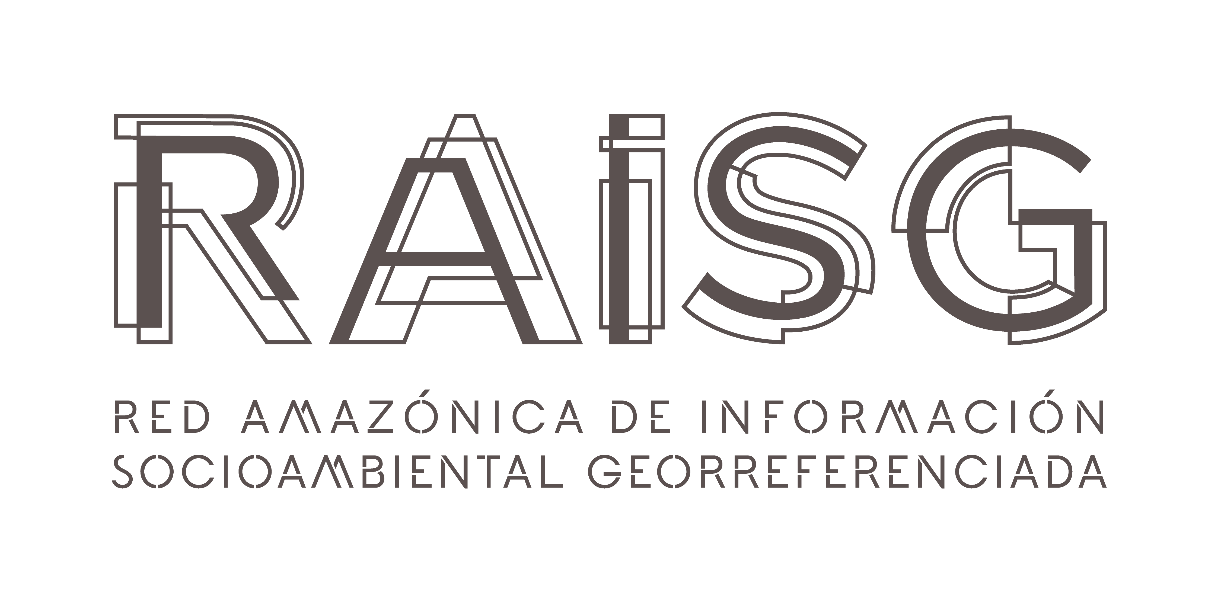 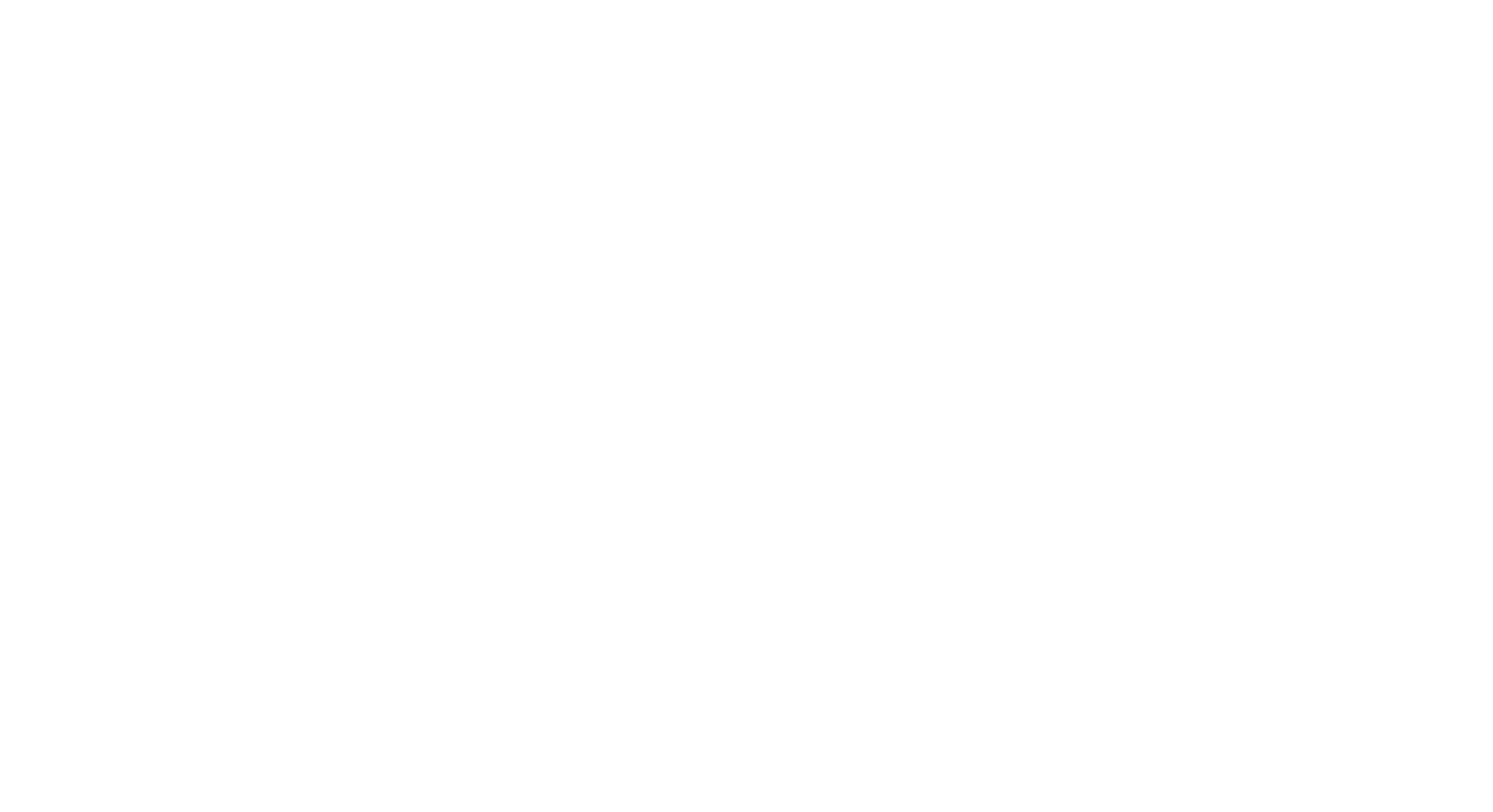 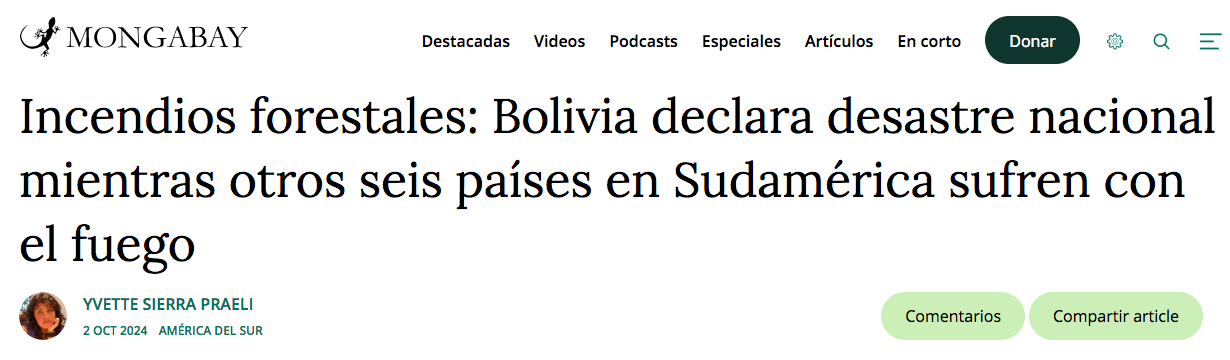 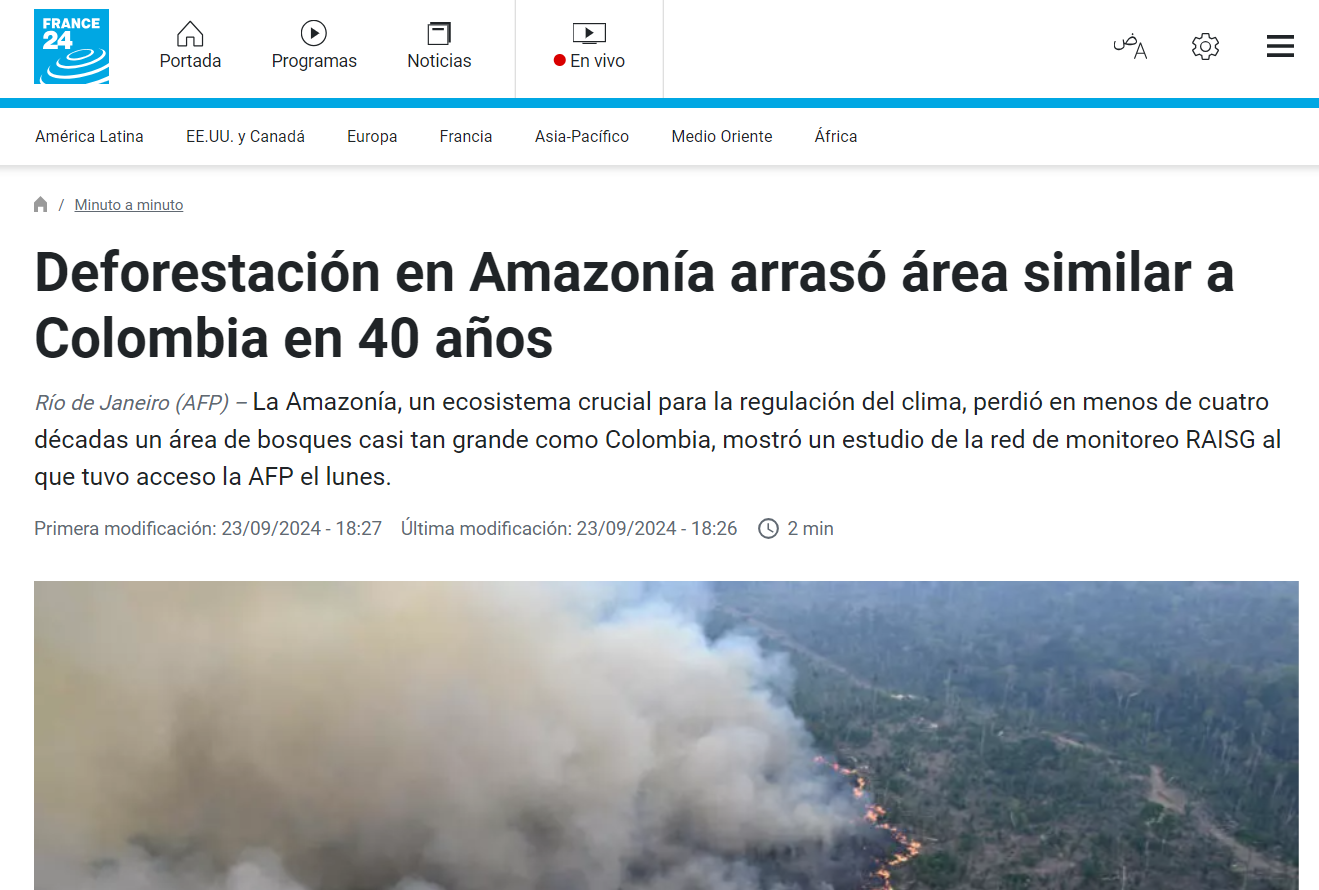 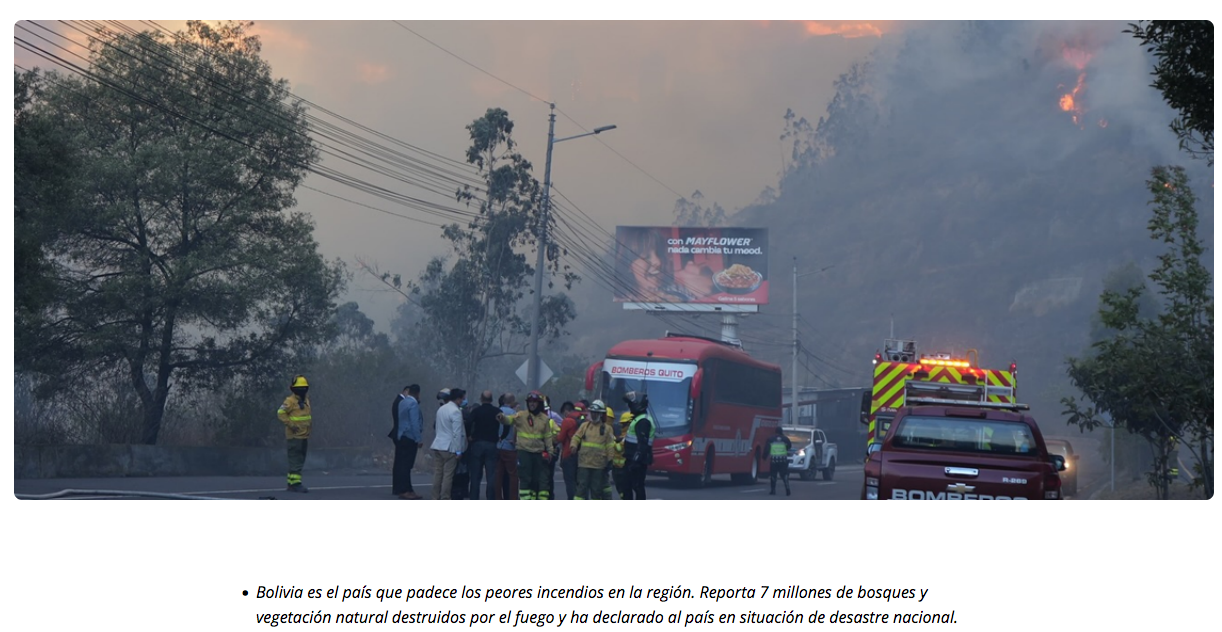 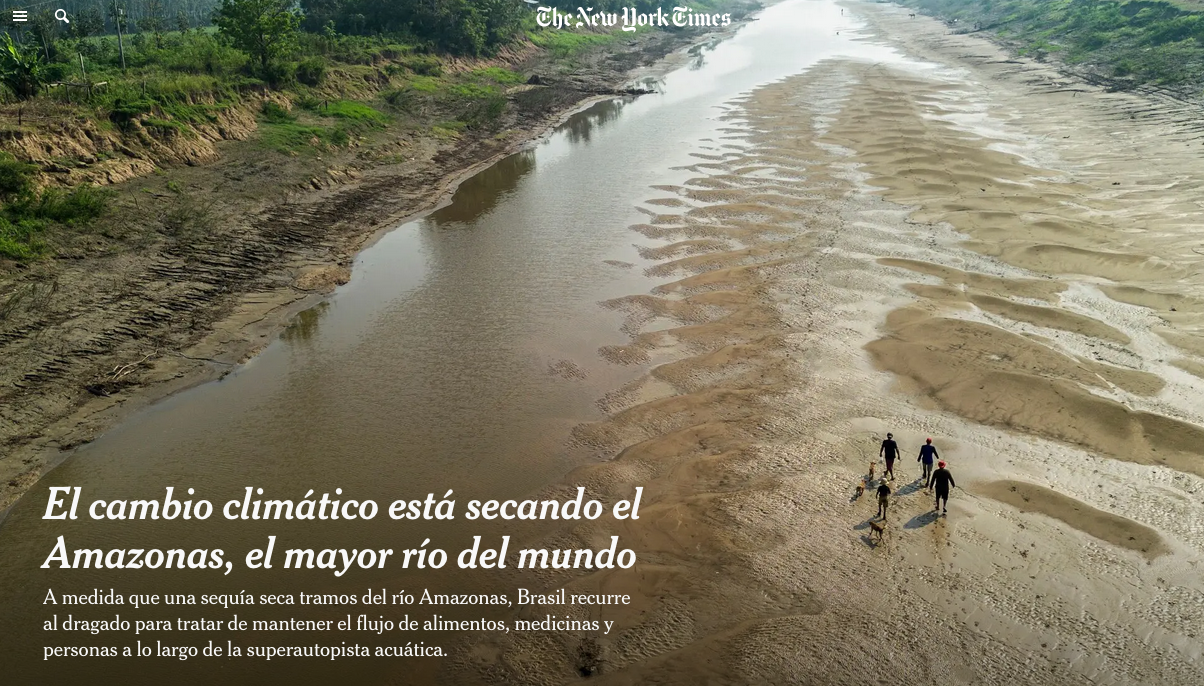 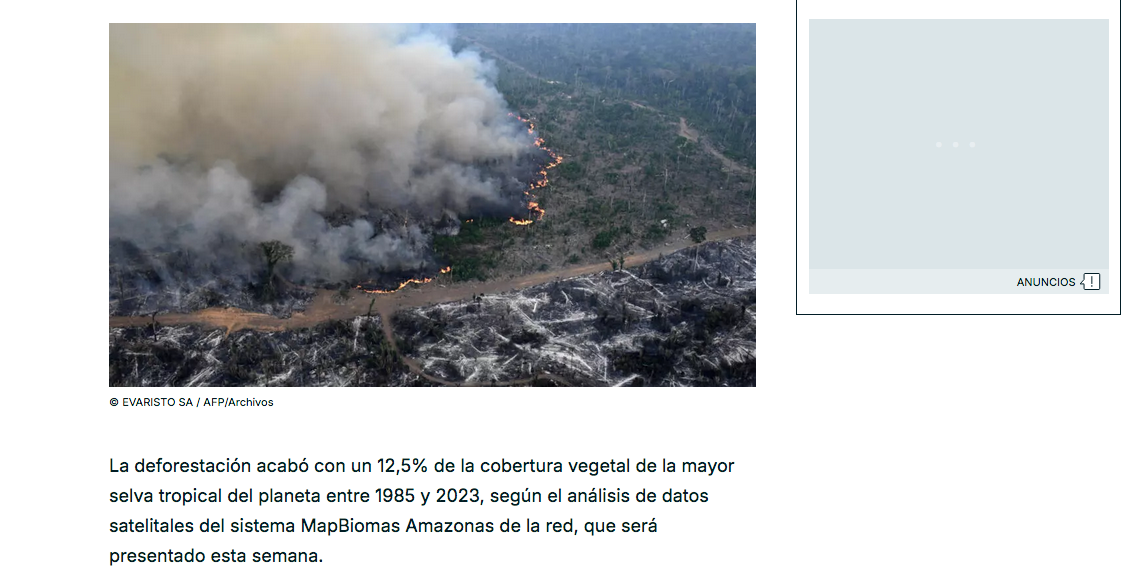 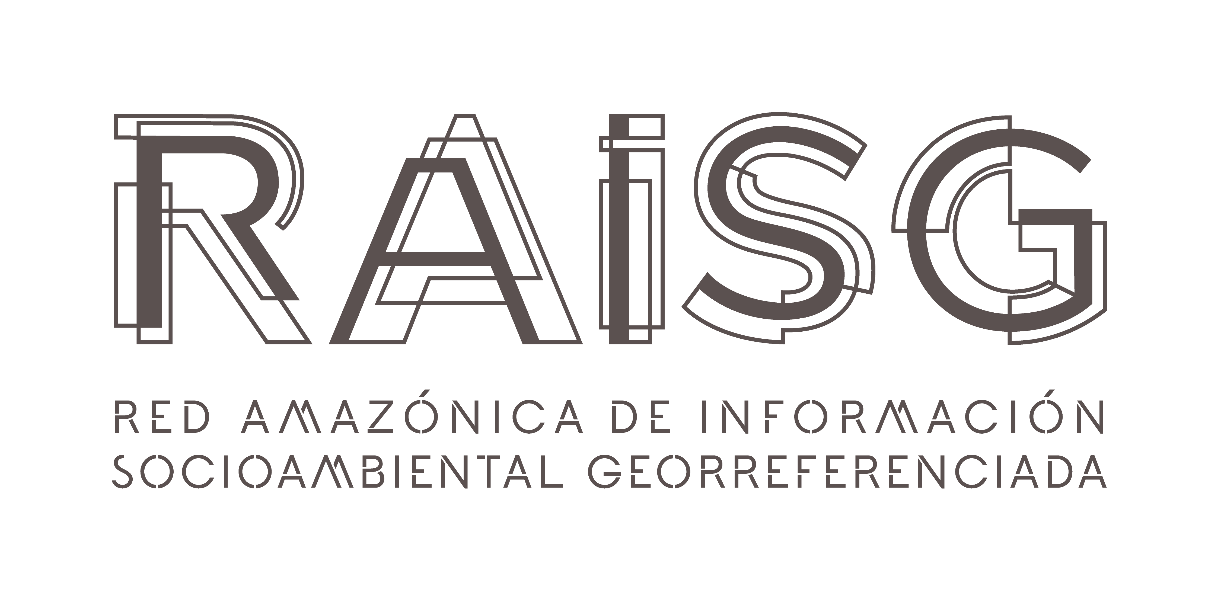 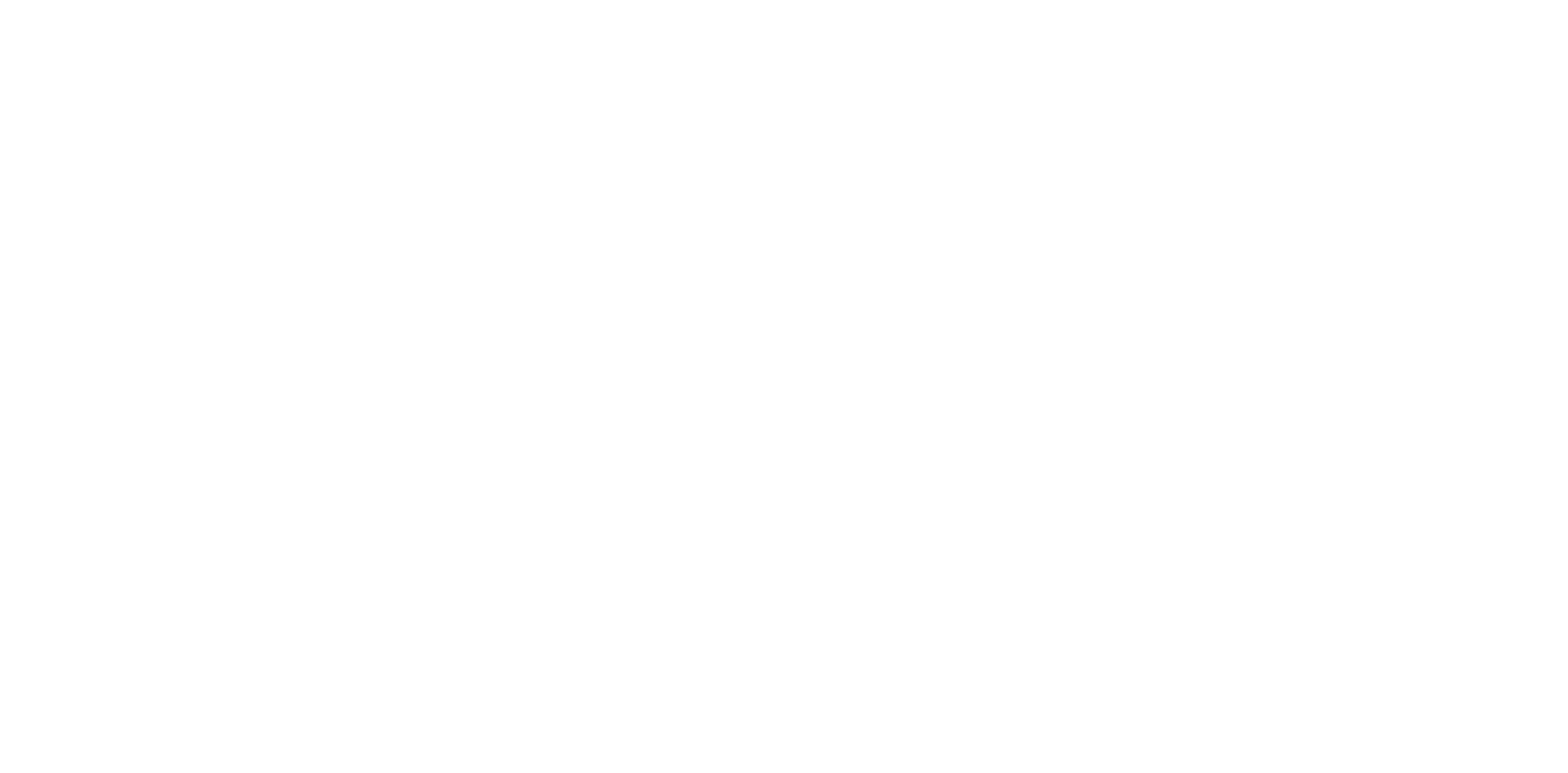 [Speaker Notes: explicar algunas verbalmente y hacer referencia a la postal con el QR]
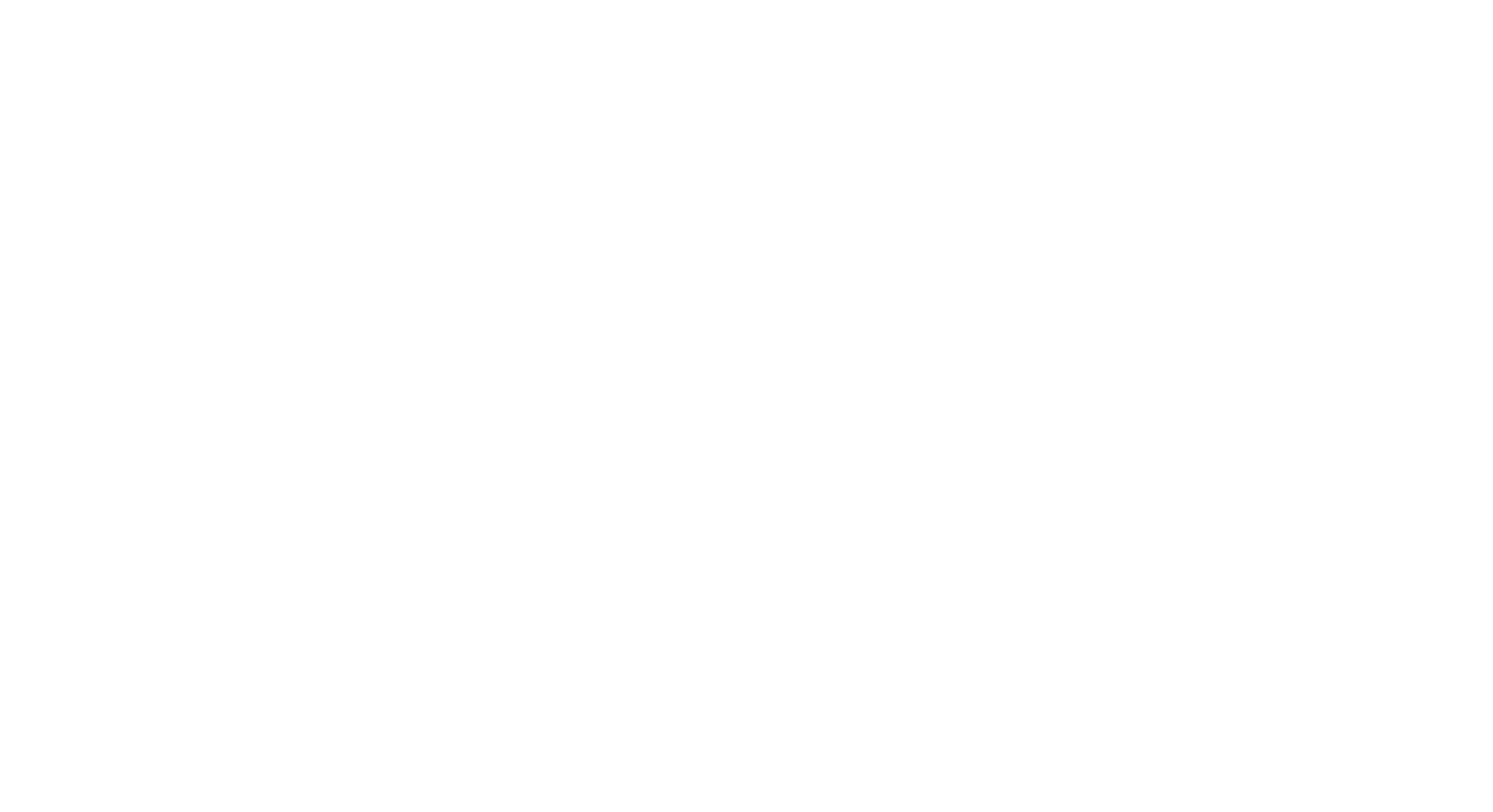 El avance de las actividades económicas y las pérdidas de bosque
El 
bosque 
natural* perdió 88 Mha
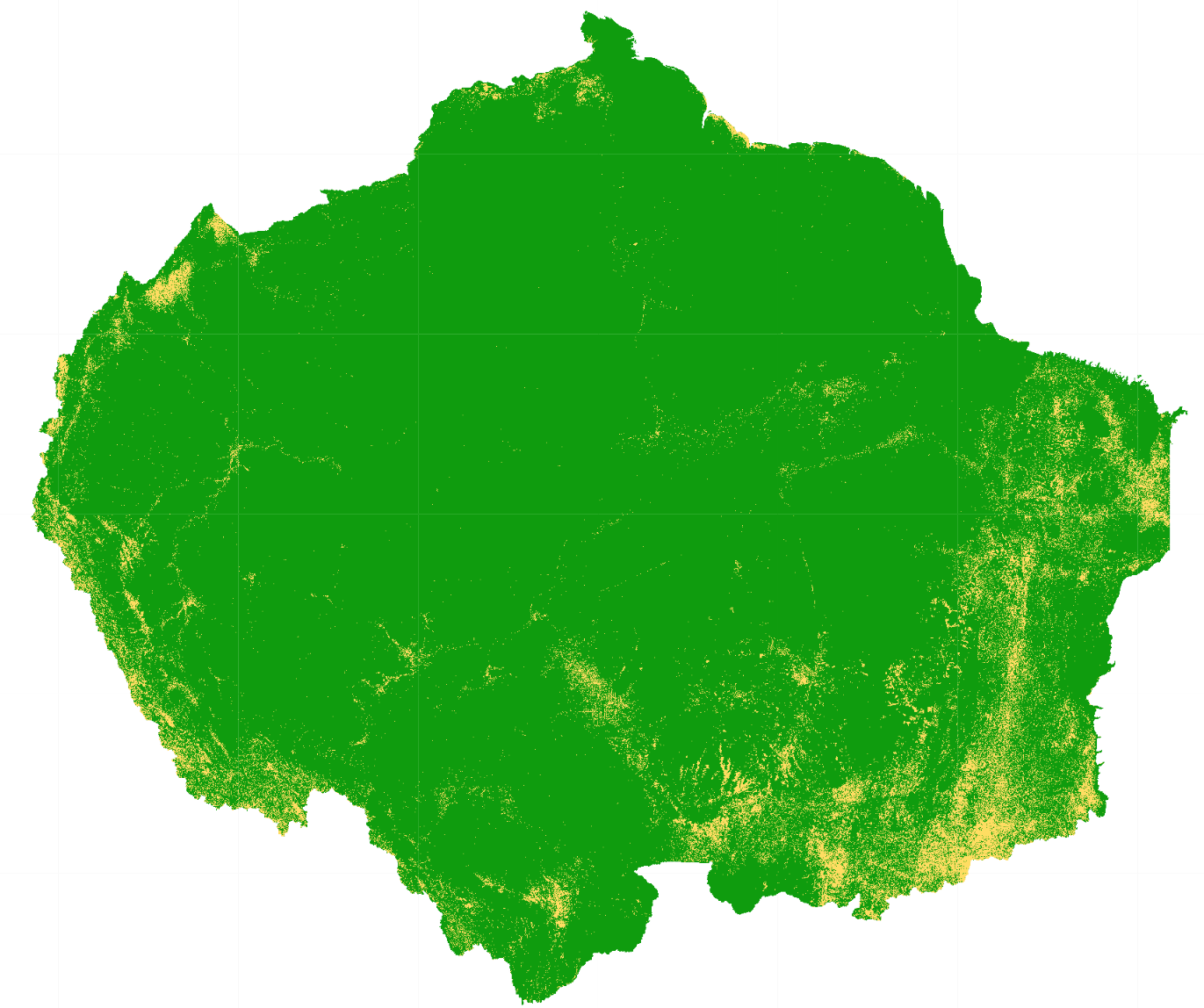 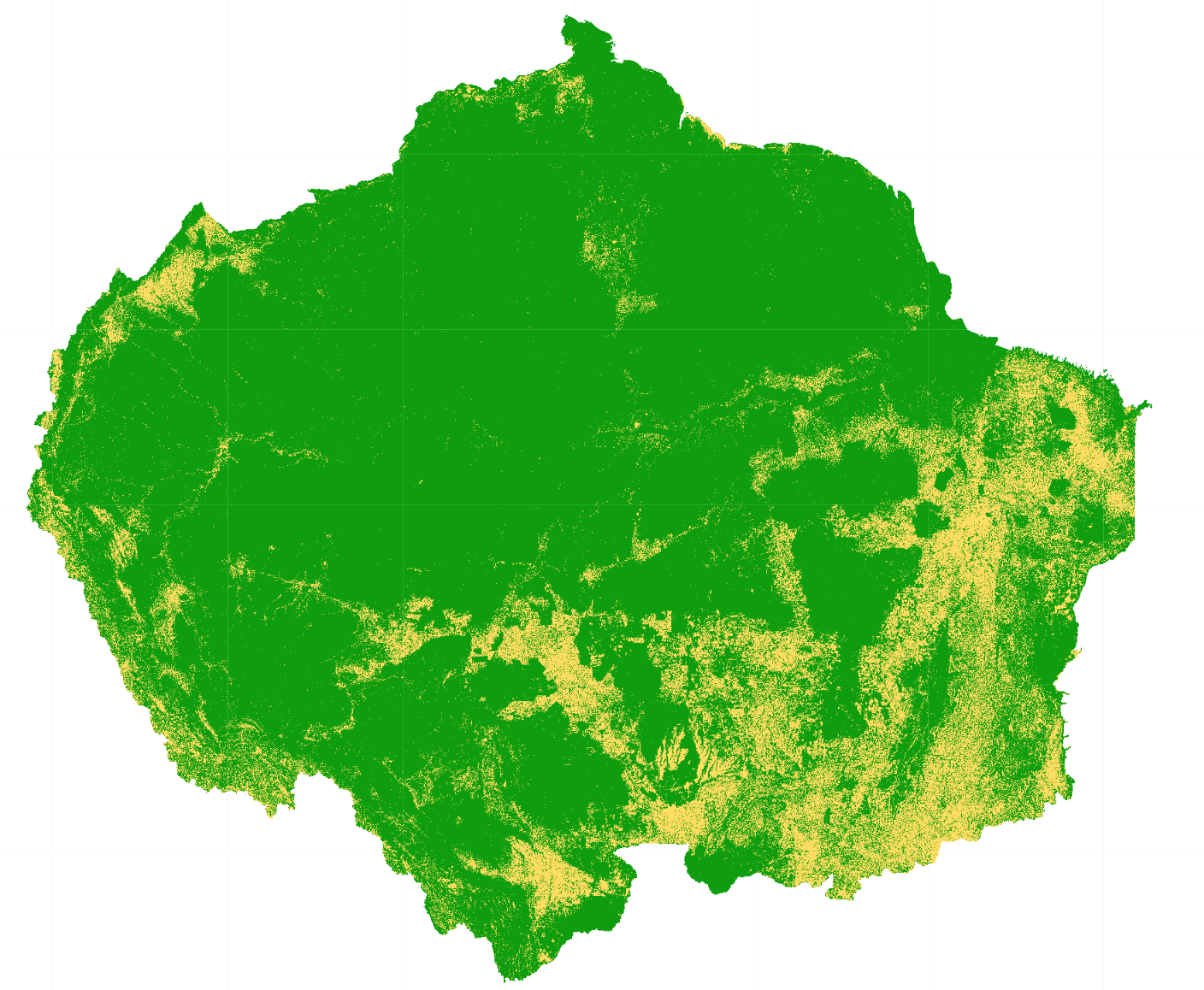 12.5% de su superficie 
en 1985.
1985
2023
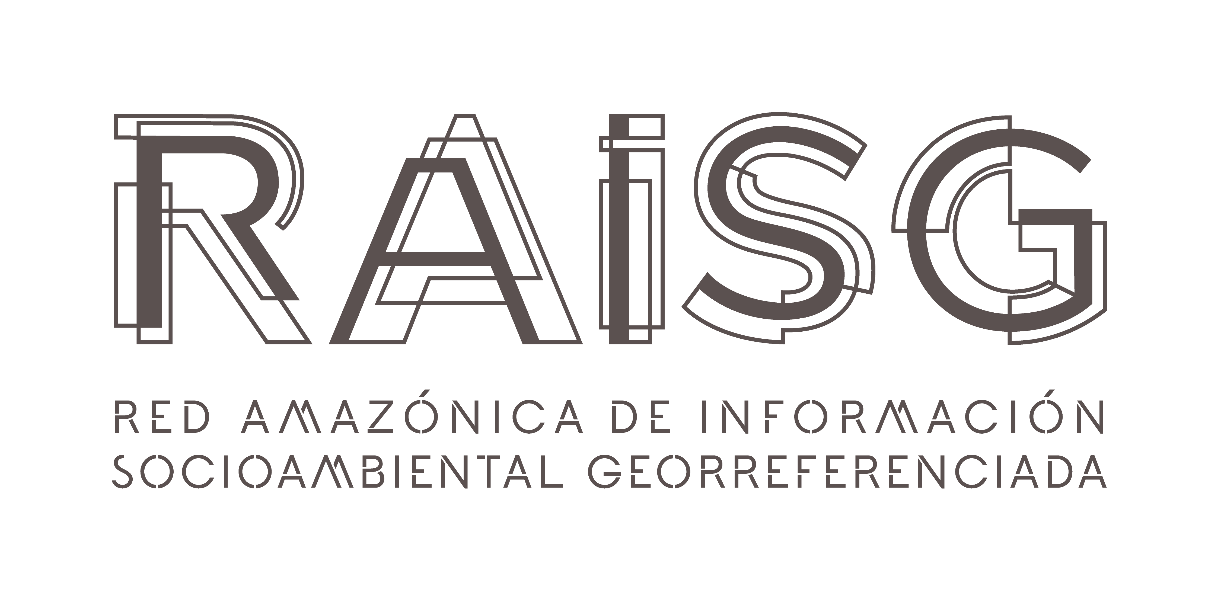 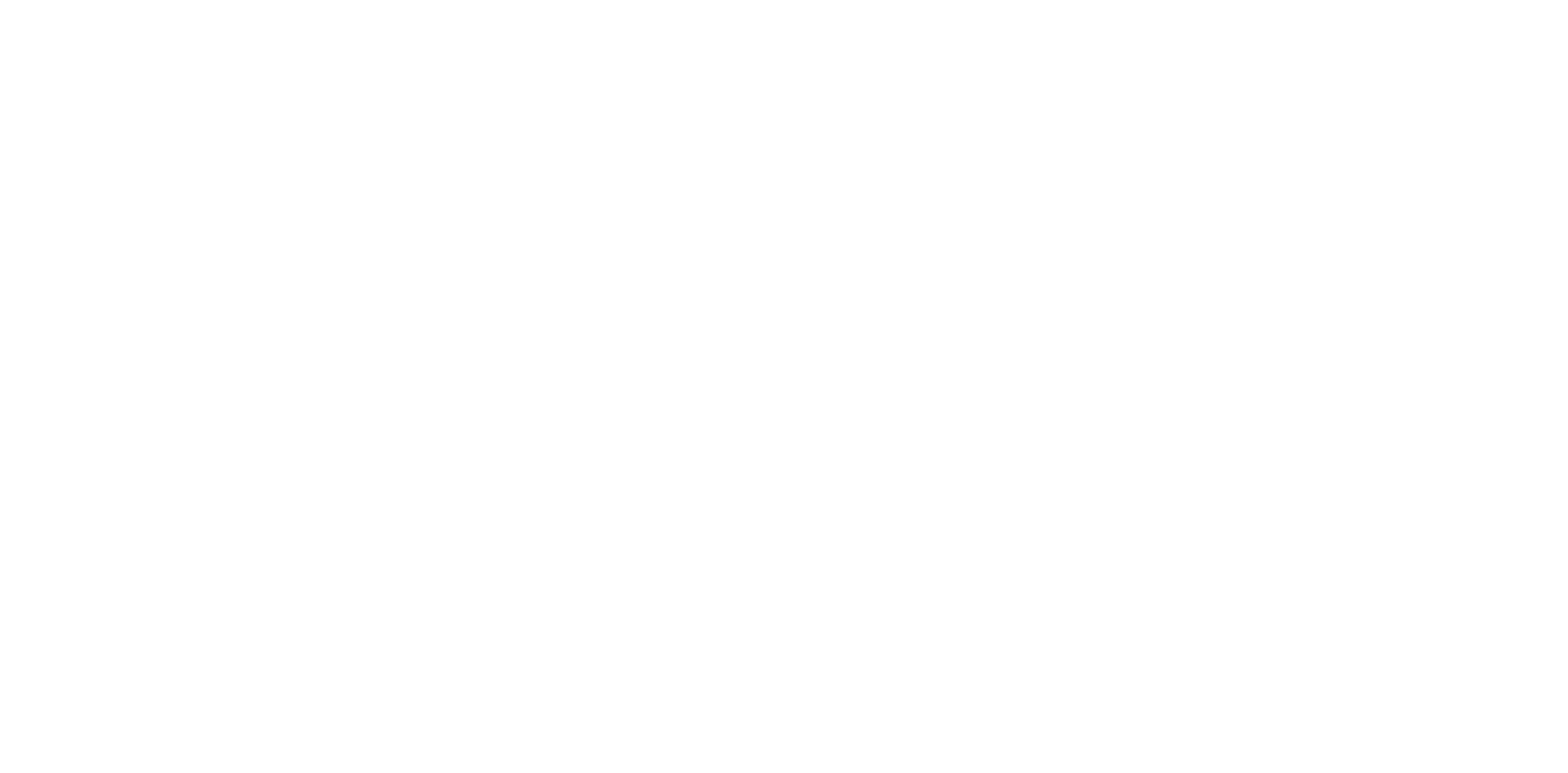 Fuente MapBioma Amazónia Uso y Cobertura, Colección 6, RAISG 2024.
*Bosque Natural es la suma de formación forestal, formación sabánica, bosque inundable y manglar.
[Speaker Notes: explicar algunas verbalmente y hacer referencia a la postal con el QR]
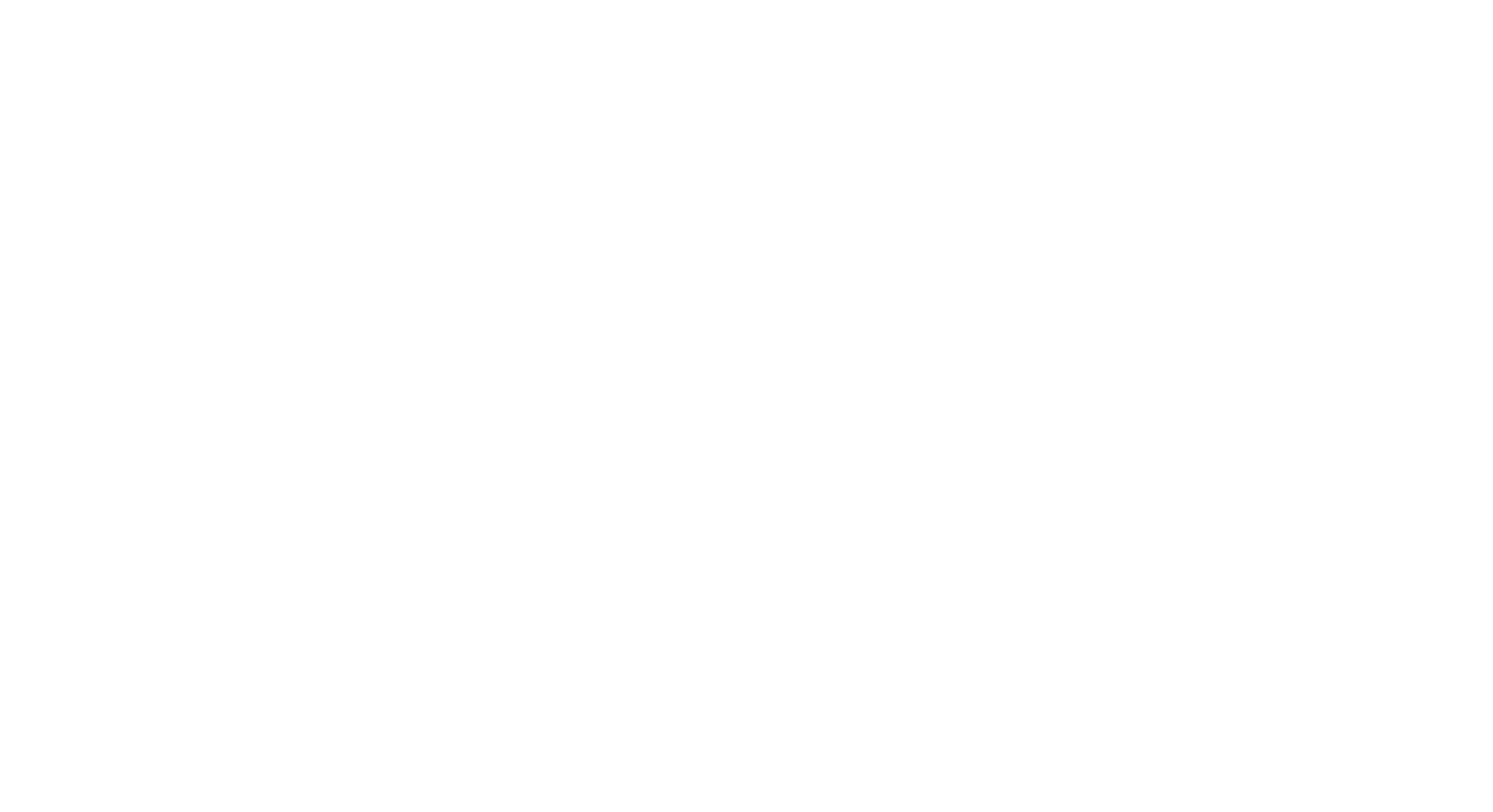 88 Mha perdidos de bosque natural* (1985-2023)
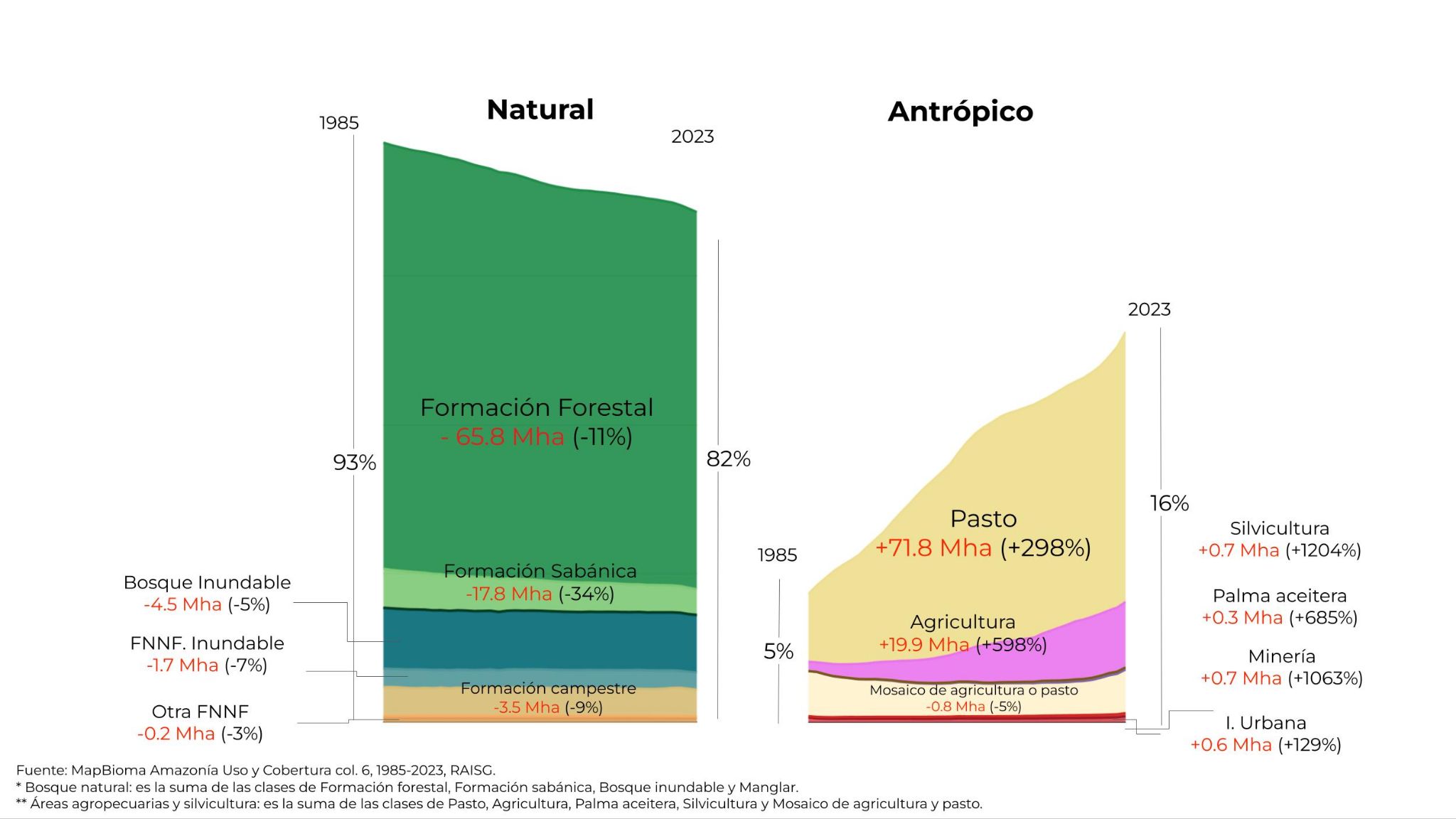 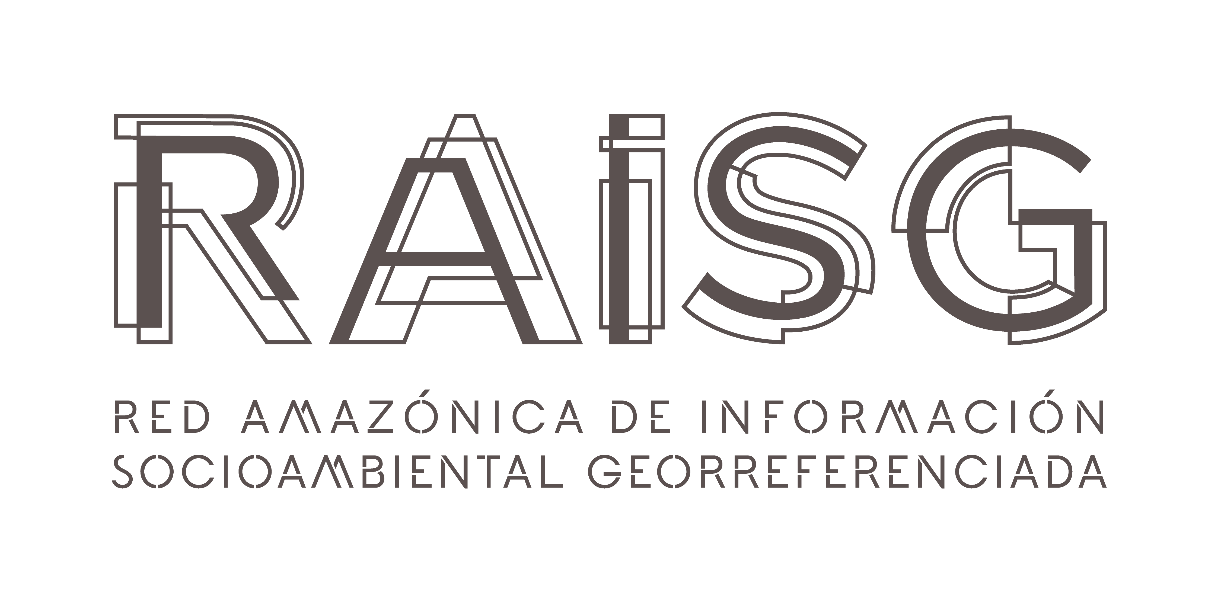 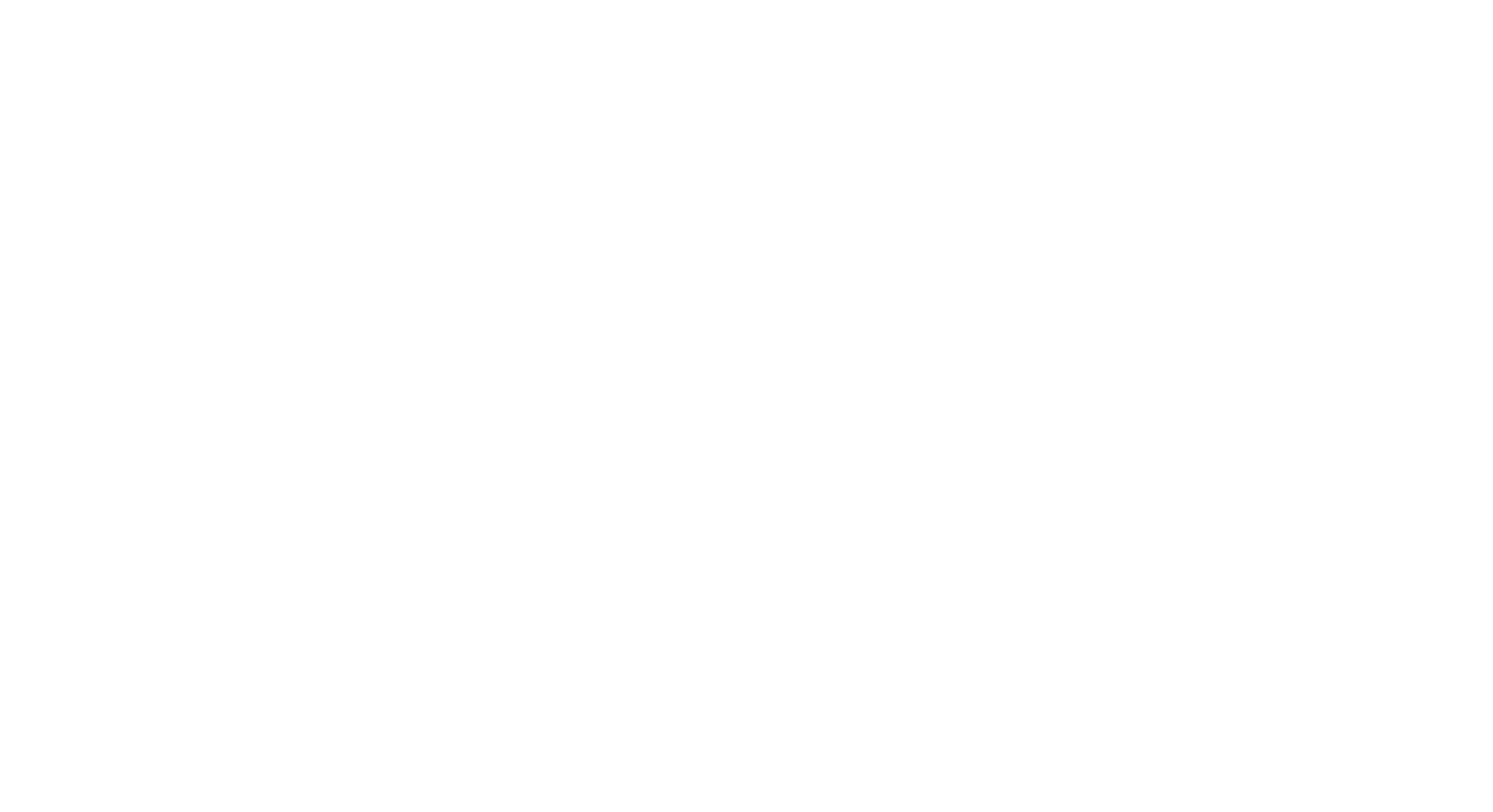 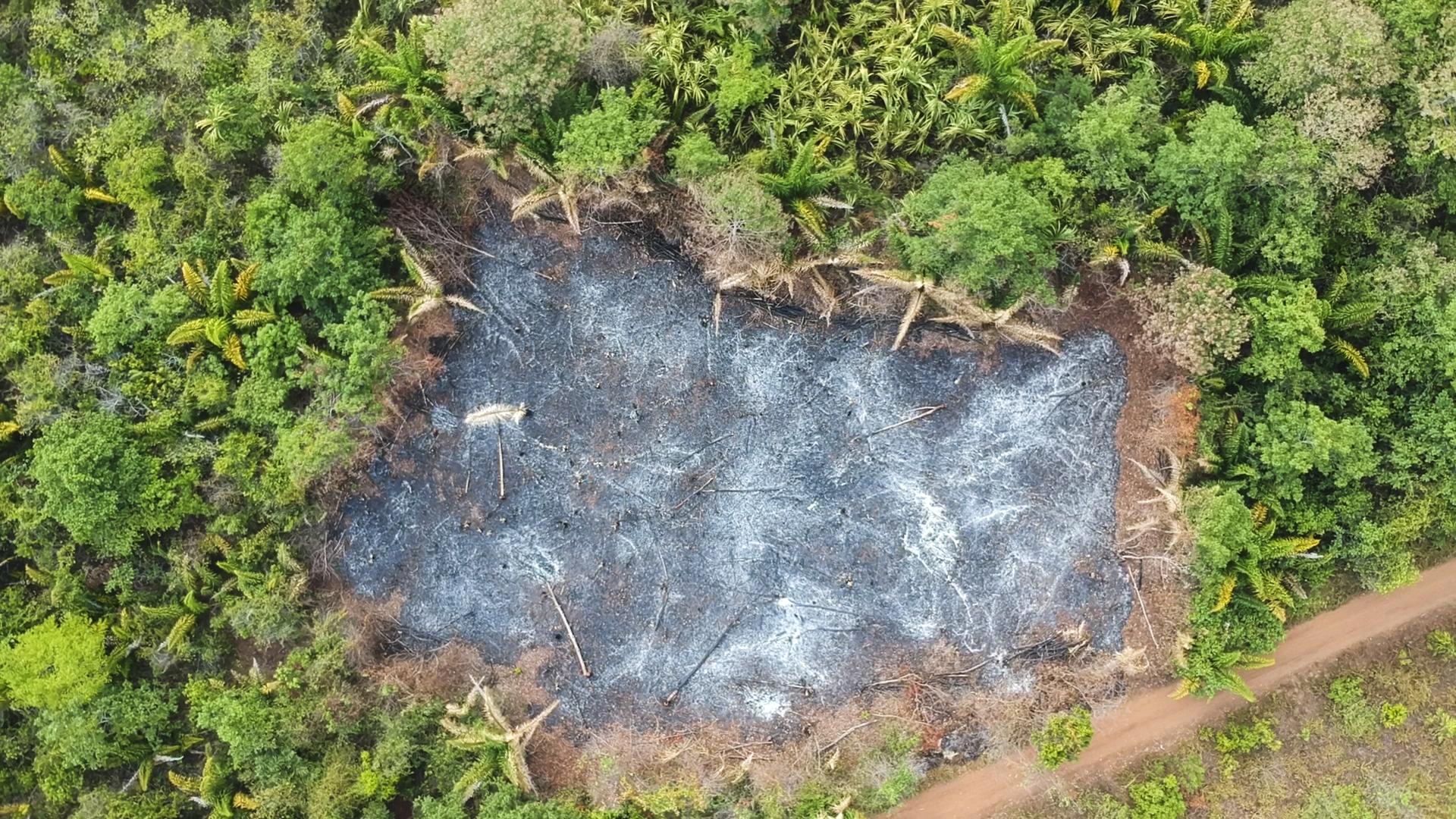 Cuando se pierde el bosque 
se pierde mucho más que árboles
Aldeia Moygu, Brasil. Manoela Meyer / ISA
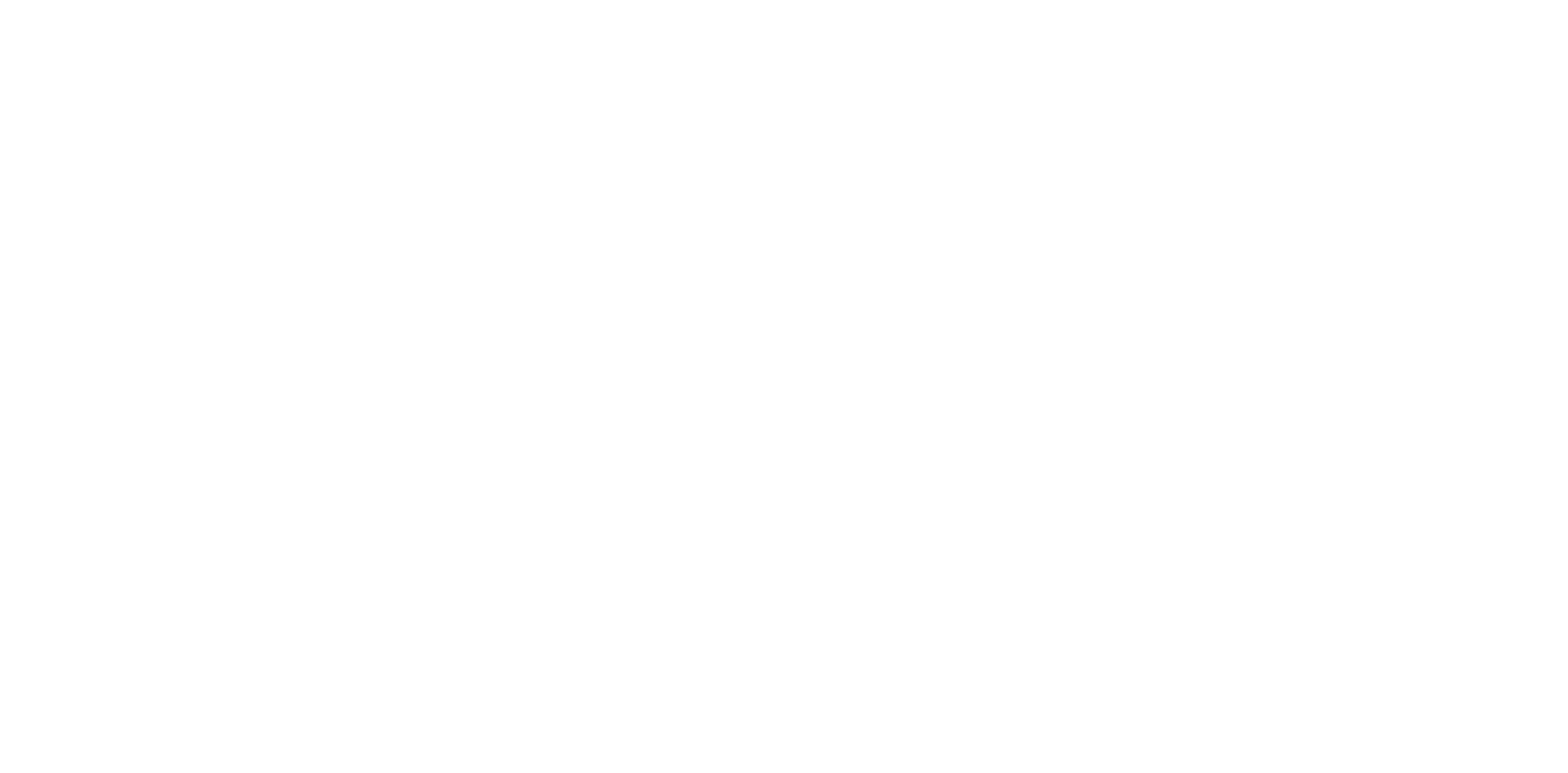 [Speaker Notes: explicar algunas verbalmente y hacer referencia a la postal con el QR]
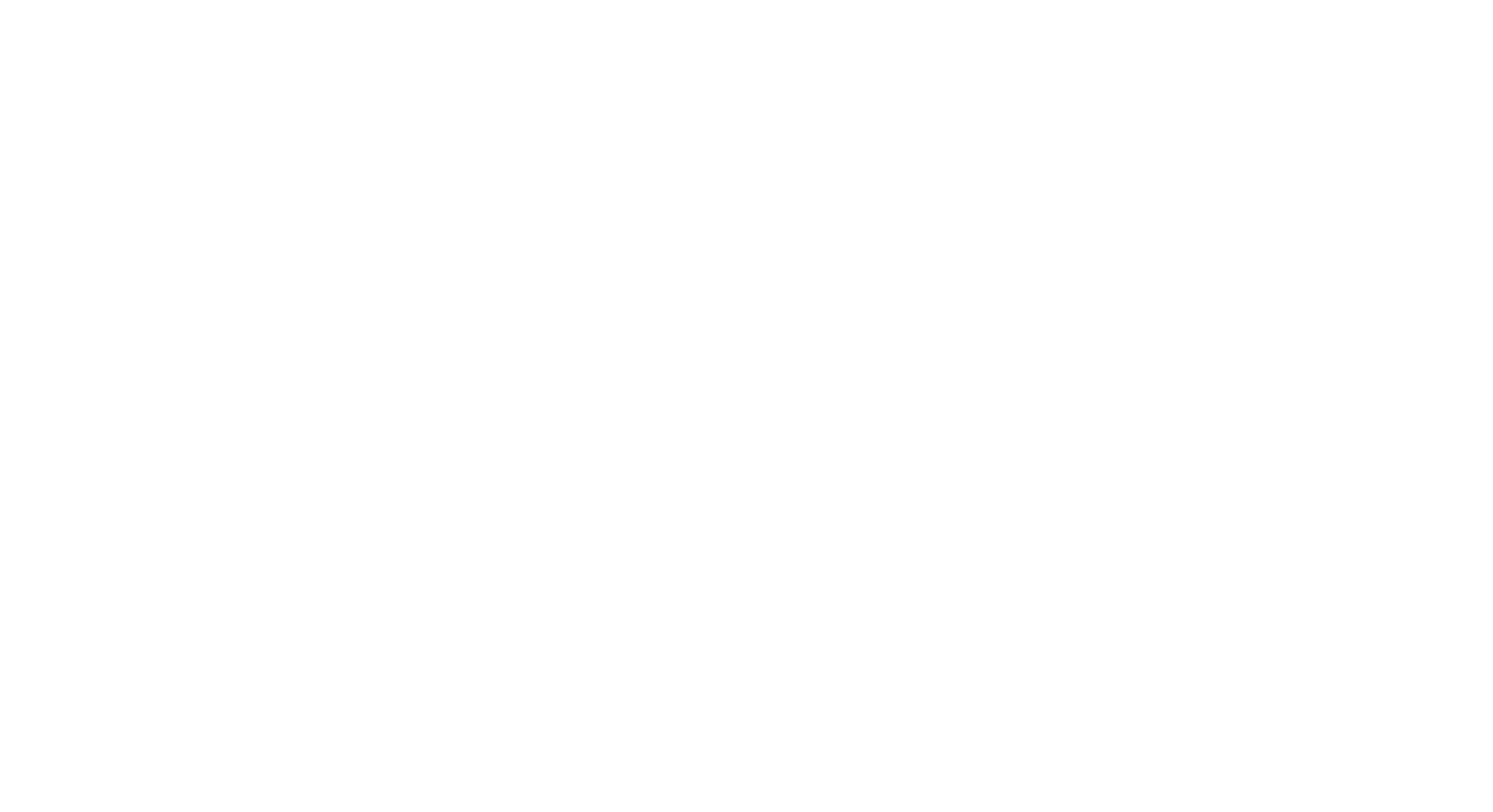 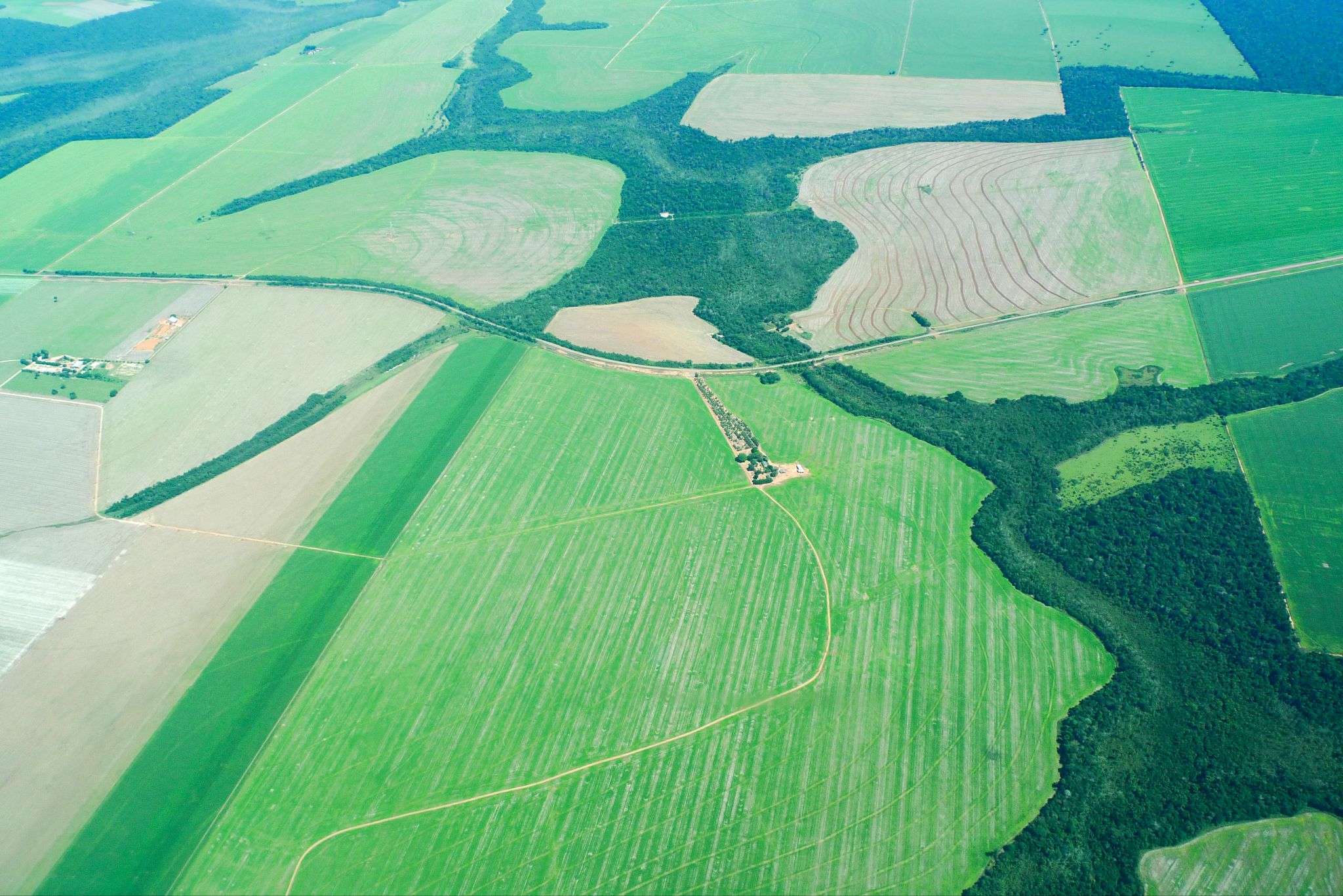 Disminuye la capacidad de la Amazonía 
de regular las temperaturas del planeta

MENOS árboles 
MÁS carbono acumulado en la atmósfera
MÁS altas las temperaturas
MÁS erráticos e imprevisibles los flujos de agua
MÁS inundaciones
MÁS sequías
MÁS bosques susceptibles a quemas
MÁS incendios
Parque Indígena do Xingu, 
André Villas-Bôas / ISA
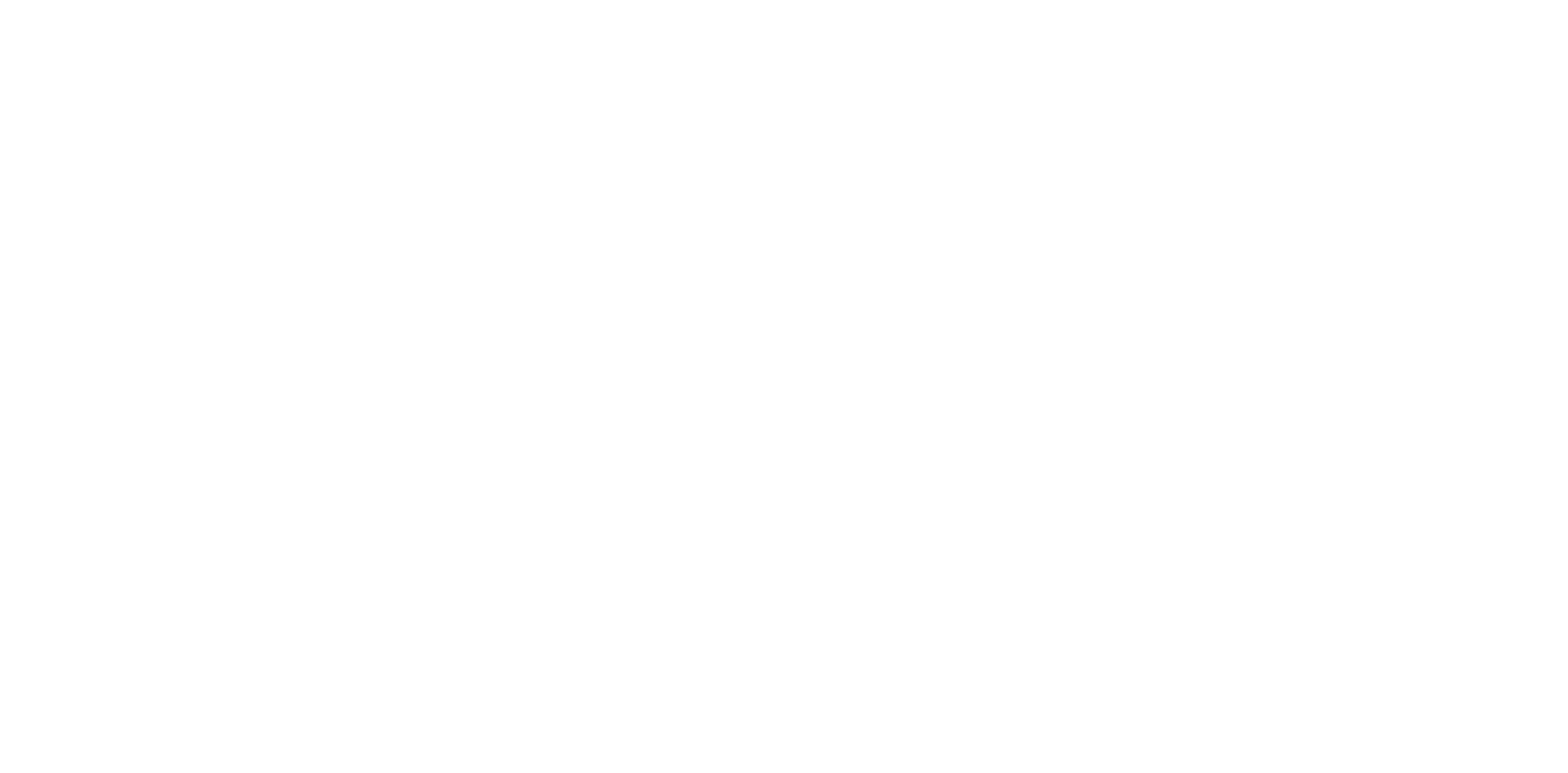 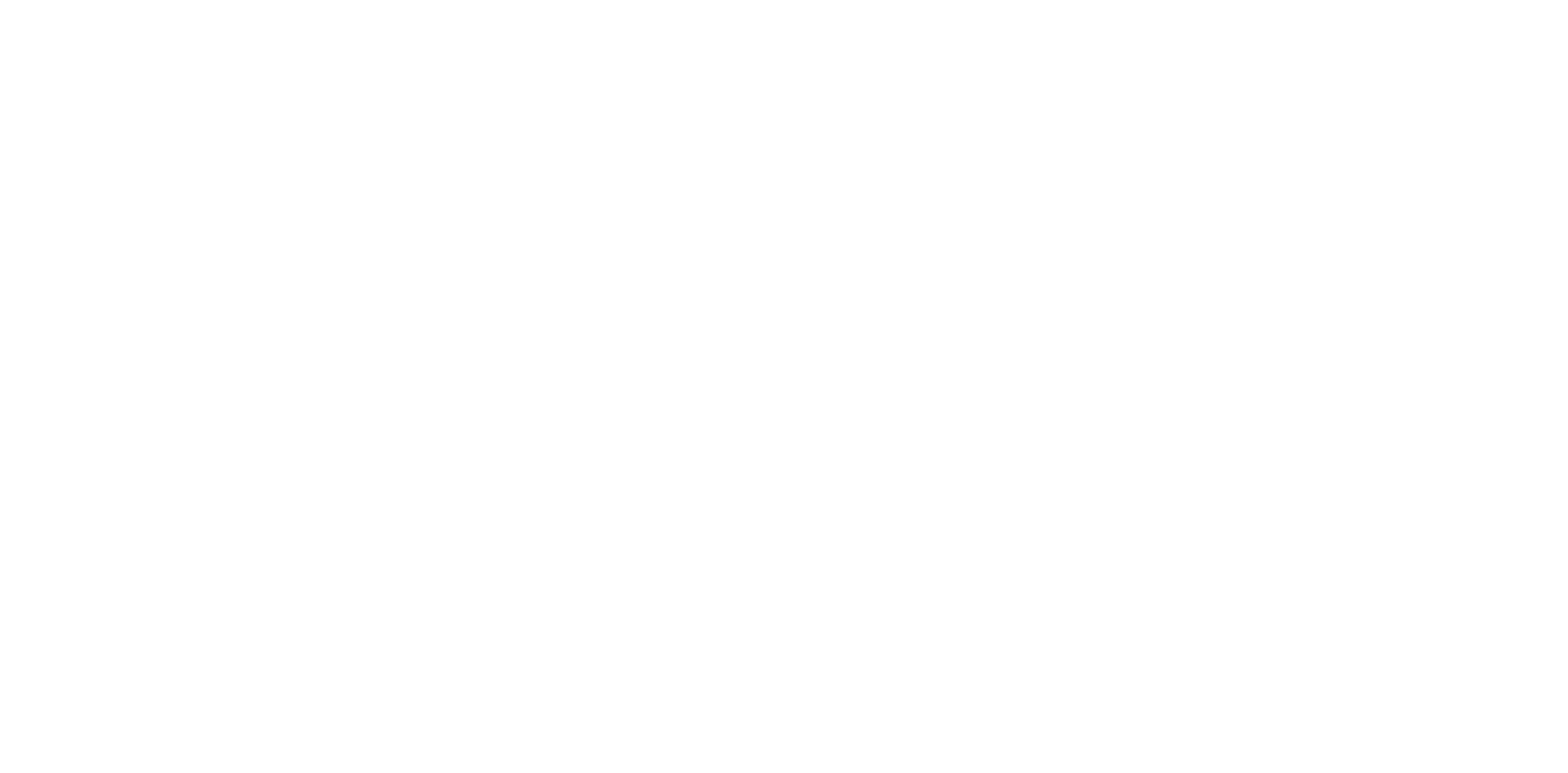 [Speaker Notes: explicar algunas verbalmente y hacer referencia a la postal con el QR]
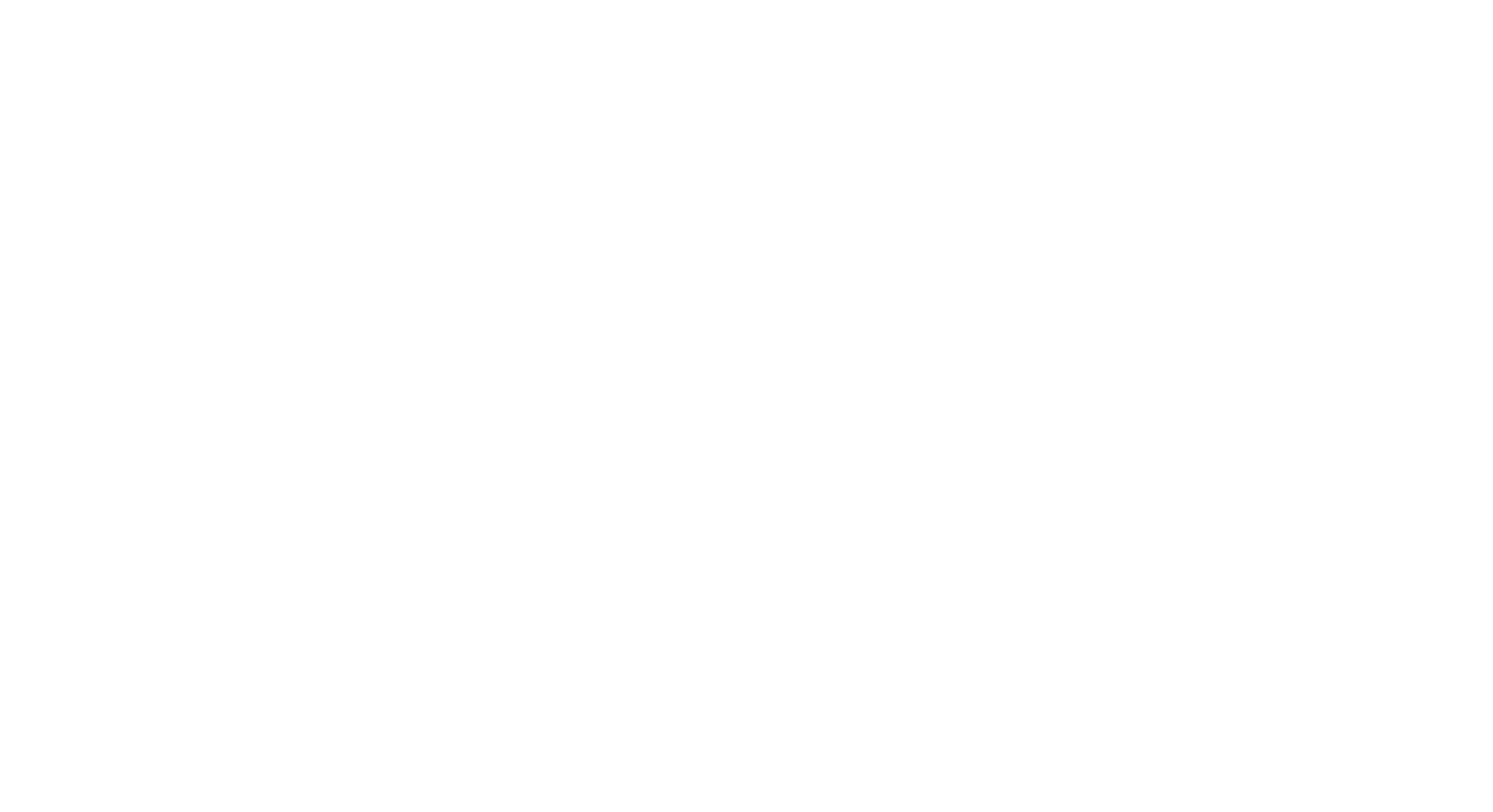 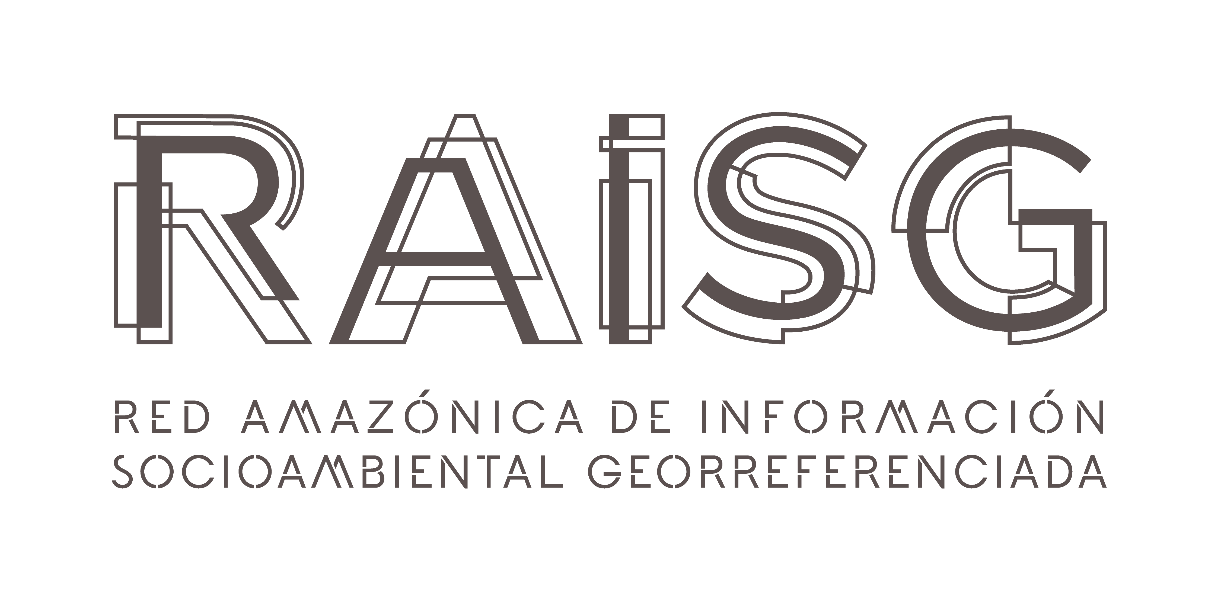 Se pierde la conectividad ecológica de la Amazonía
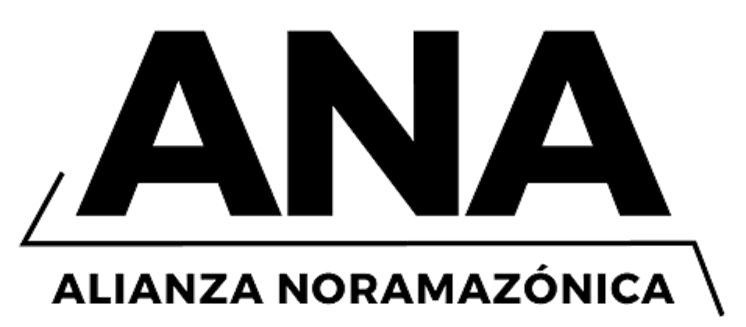 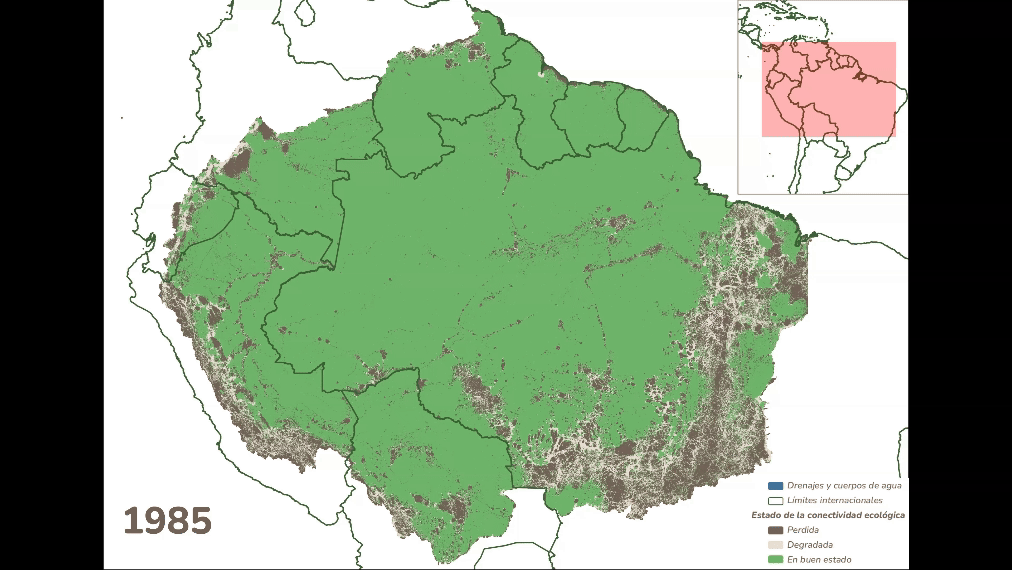 Conectividad Ecológica - condición de un paisaje para permitir el movimiento de especies, el flujo de genes, y el tránsito de procesos ecológicos entre hábitats. Es esencial para la salud de los ecosistemas y su adaptación al CC.
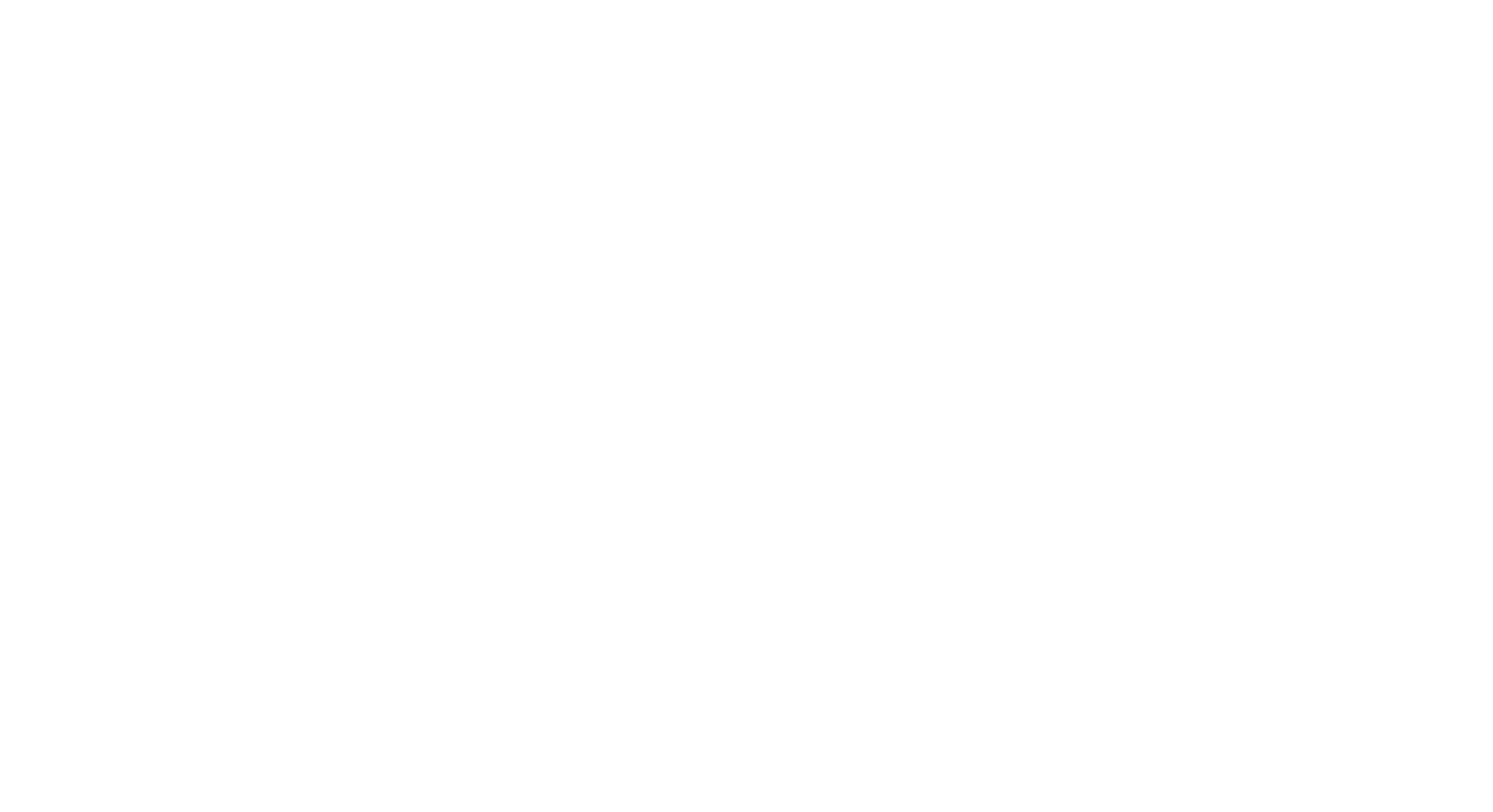 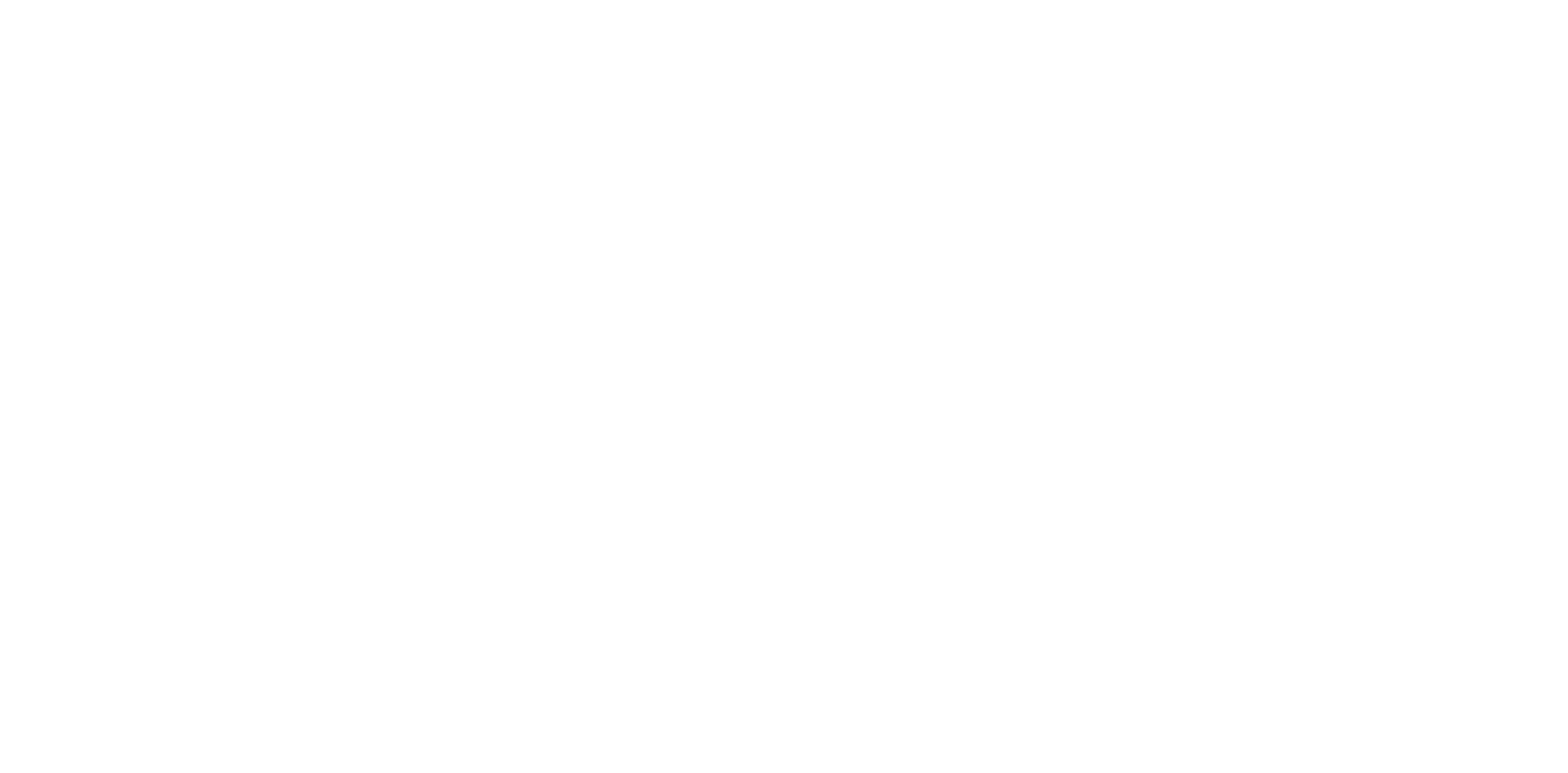 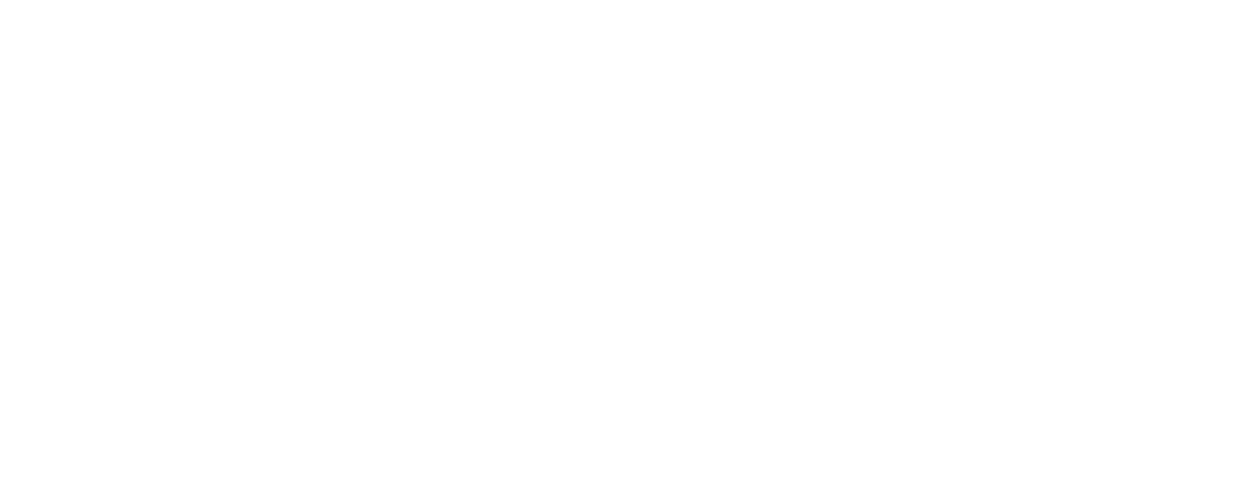 Fuente Estudio Conectividad Ecológica en los países Amazónicos,
1985-2022. Alianza NoroAmazónica e RAISG 2024.
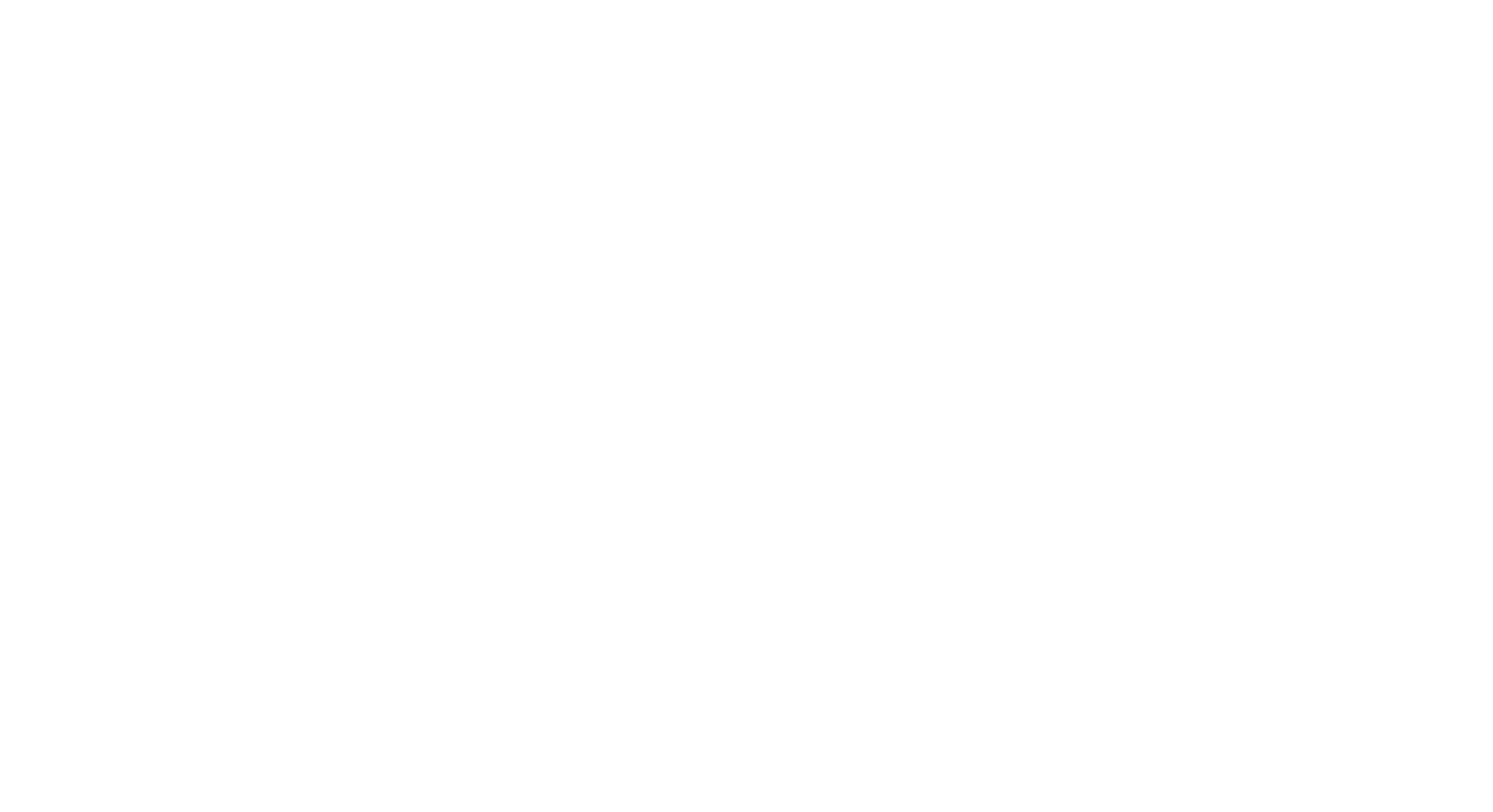 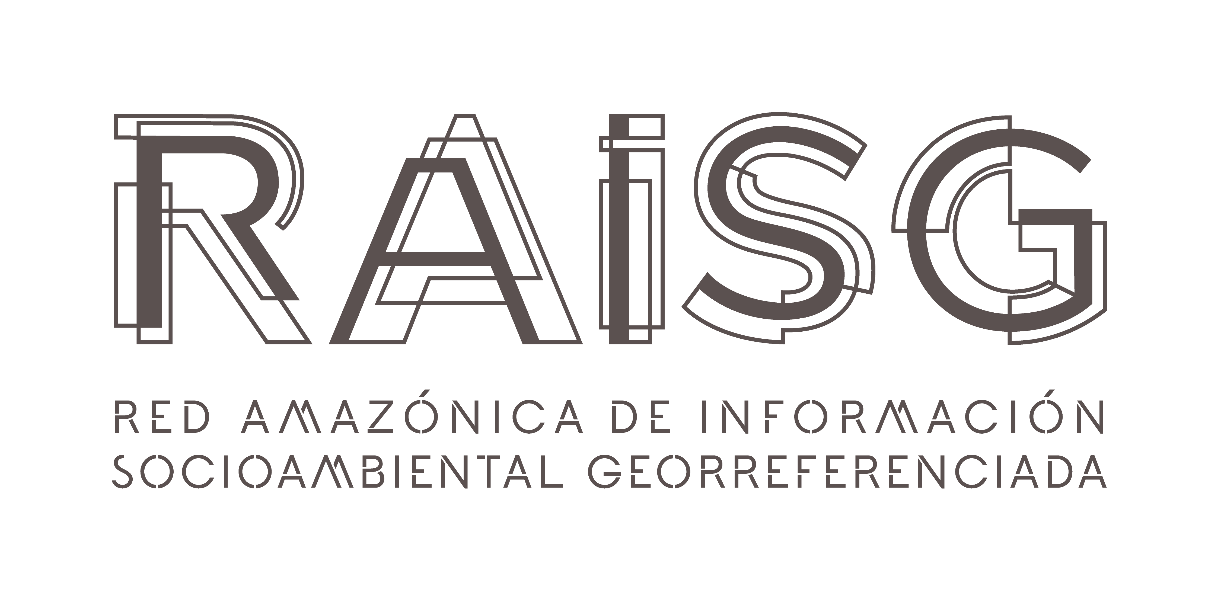 Los bosques se presentan más fragmentados y aislados


23% perdió completamente 
su conectividad ecológica
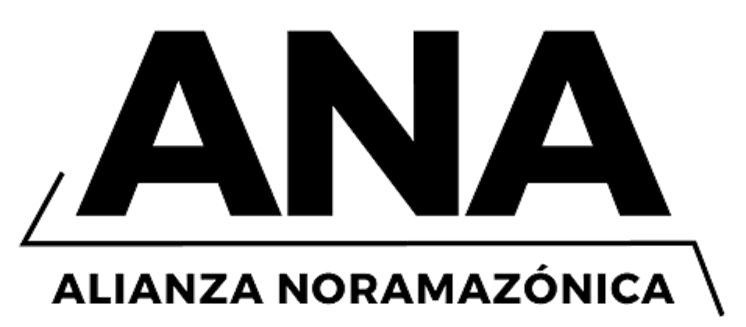 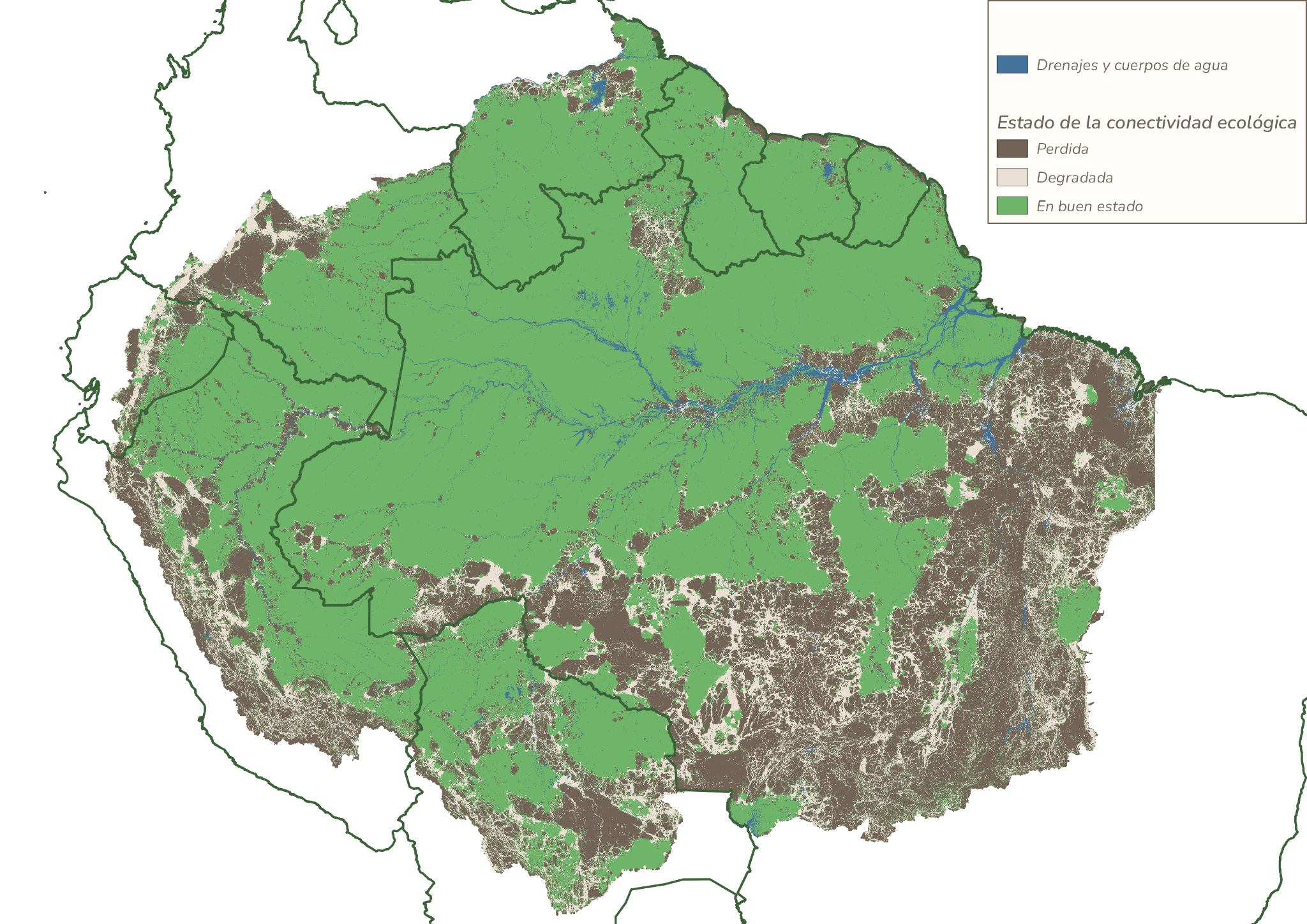 13% presenta una probable degradación de su función
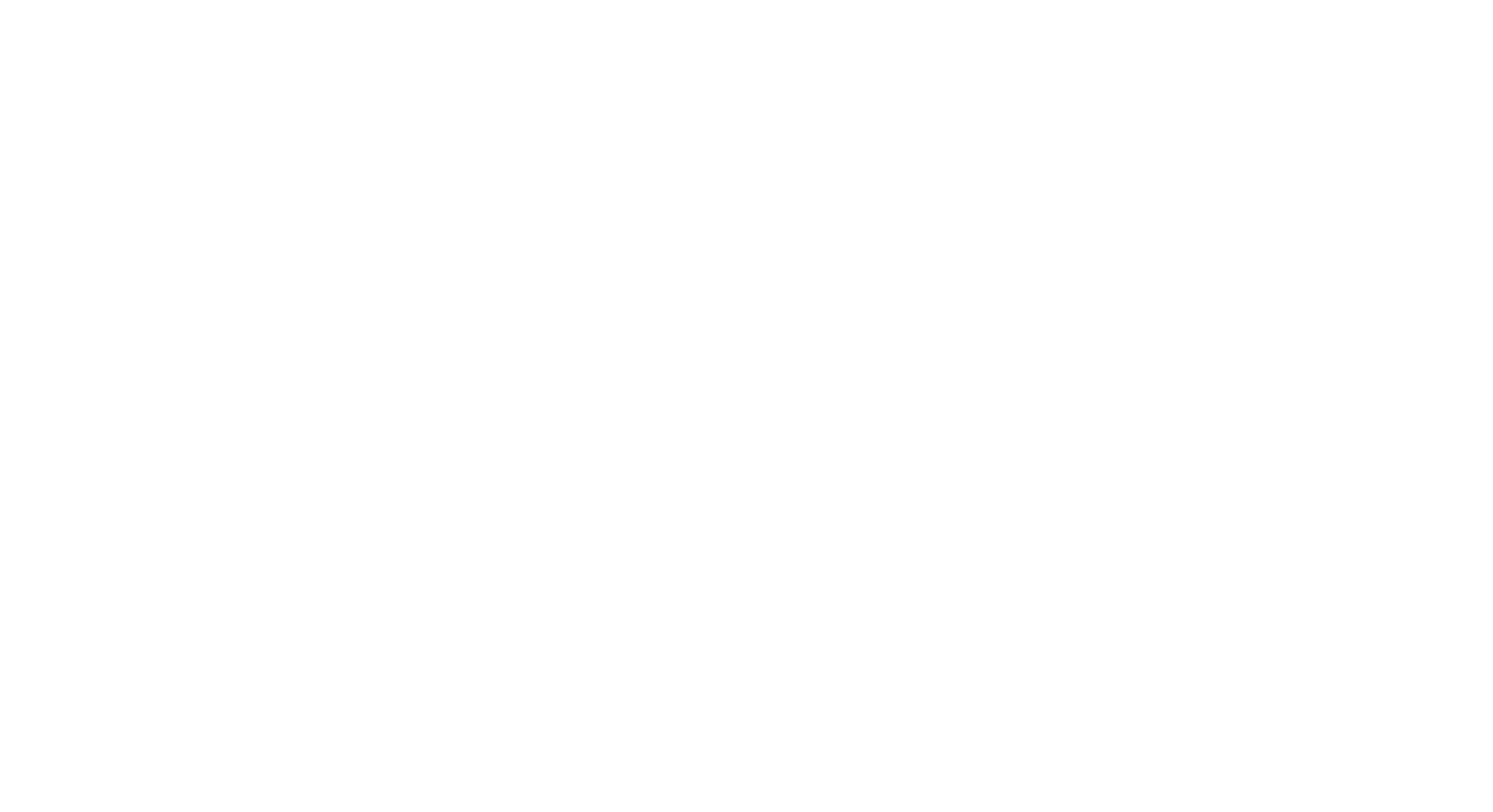 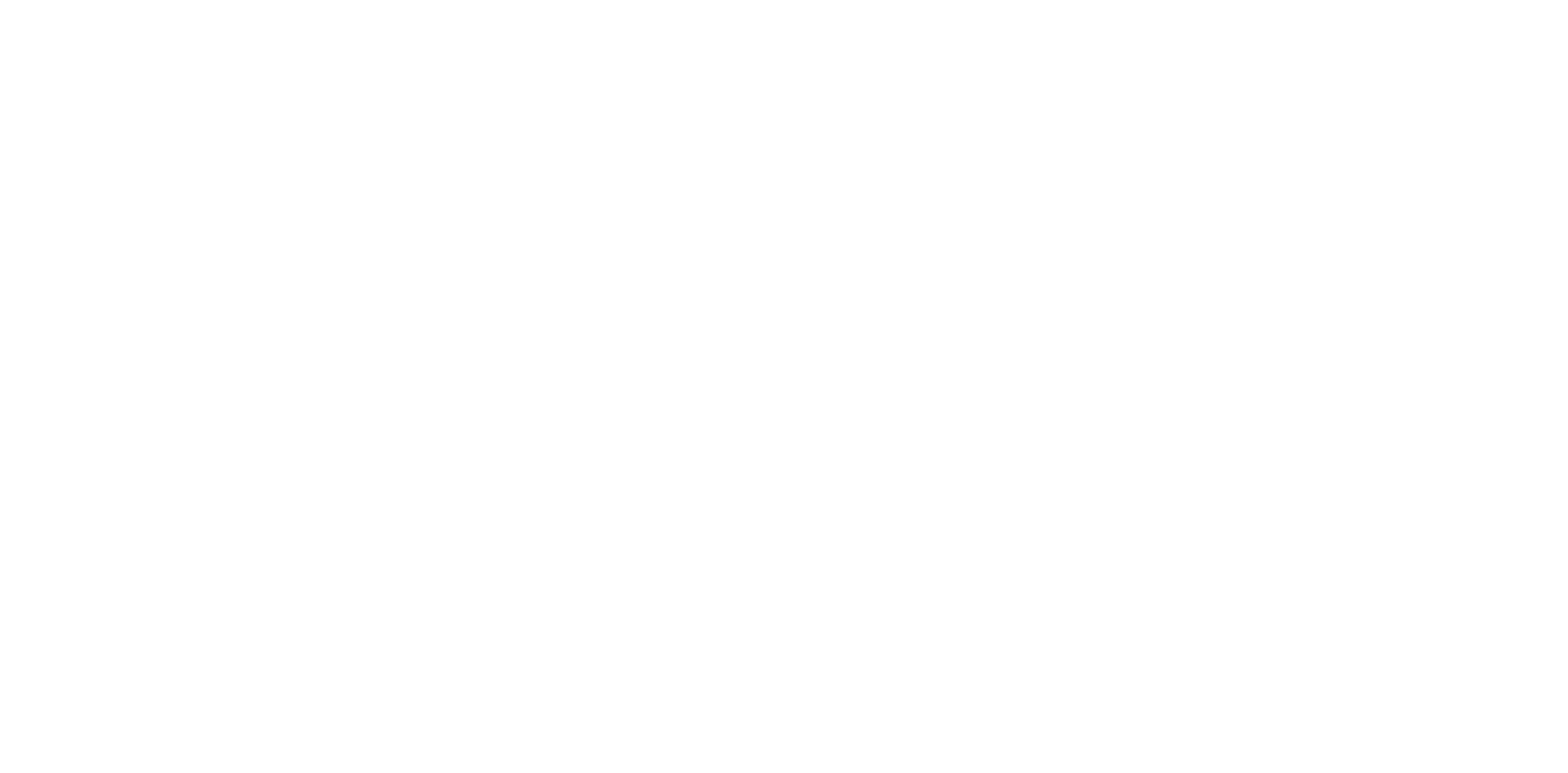 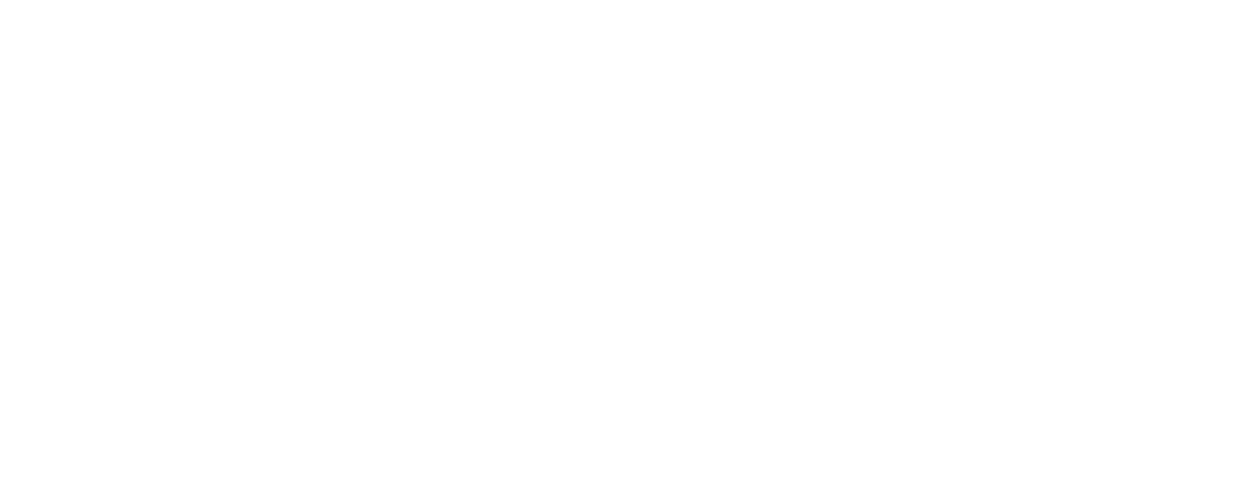 2022
Fuente Estudio Conectividad Ecológica en los países Amazónicos,
1985-2022. Alianza NoroAmazónica e RAISG 2024.
El LLAMADO ES URGENTE 
para evitar alcanzar el punto de no retorno en la Amazónia
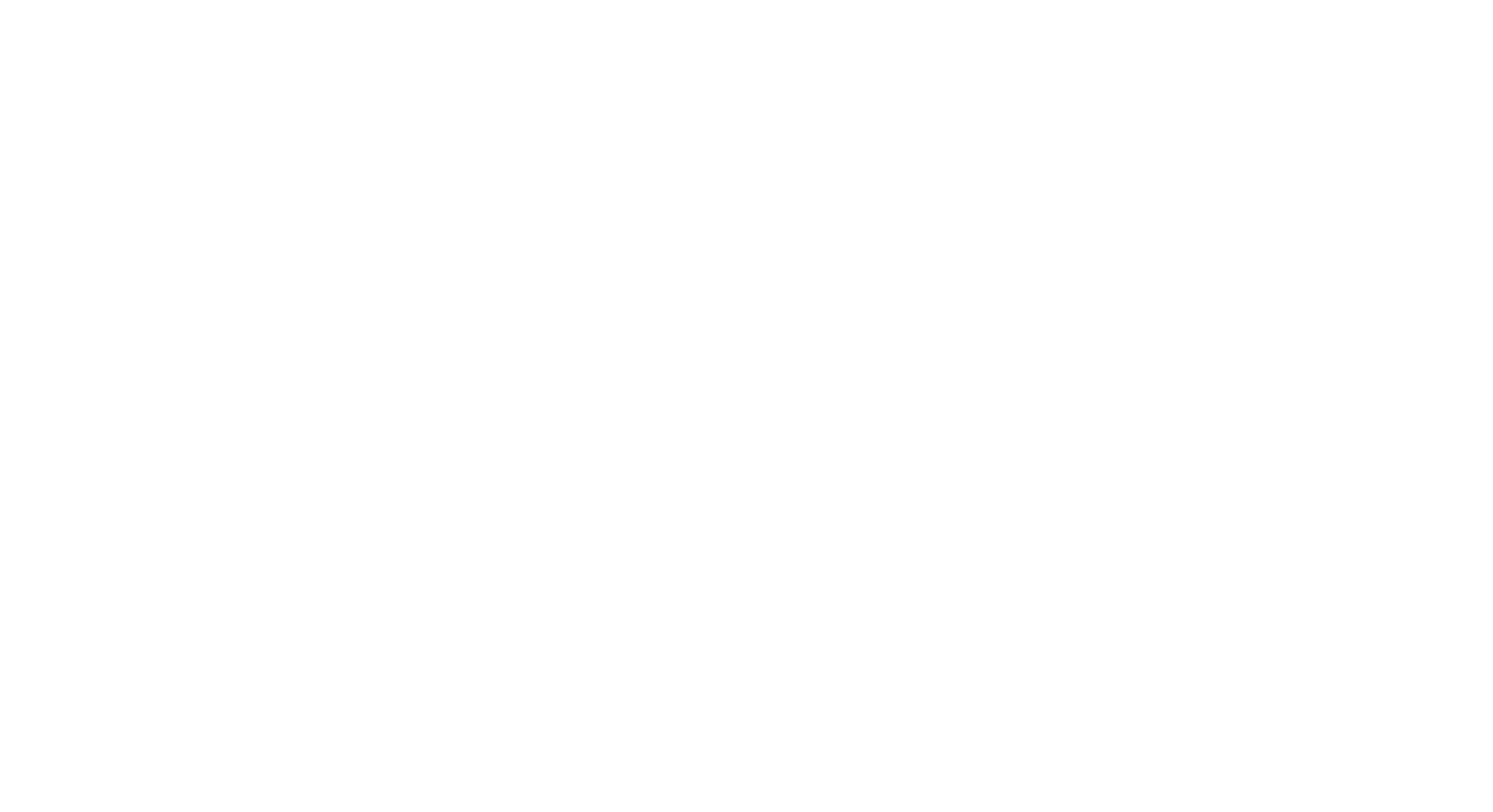 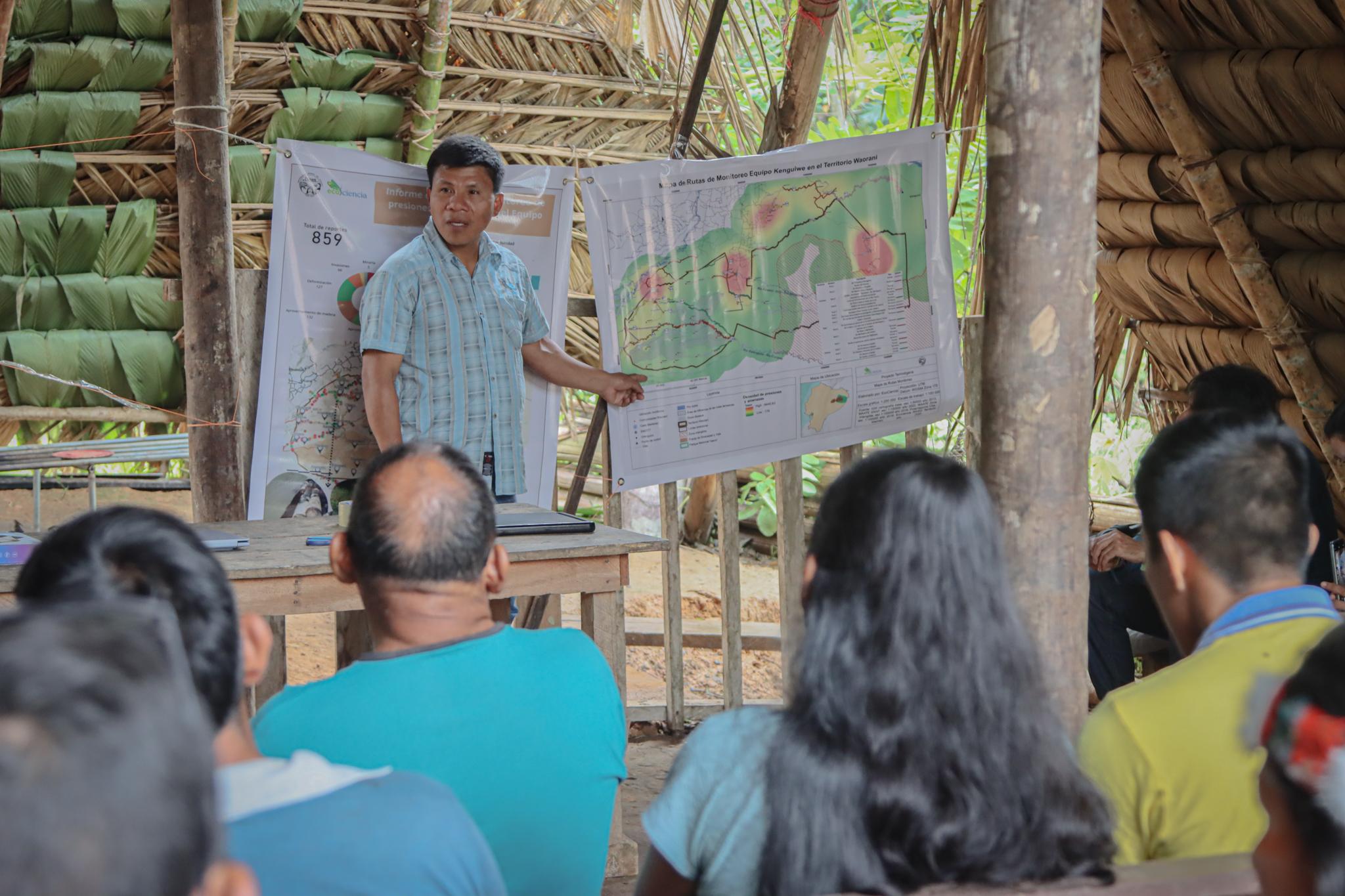 Un llamado a la articulación y colaboración 
entre los distintos actores de la Amazonía
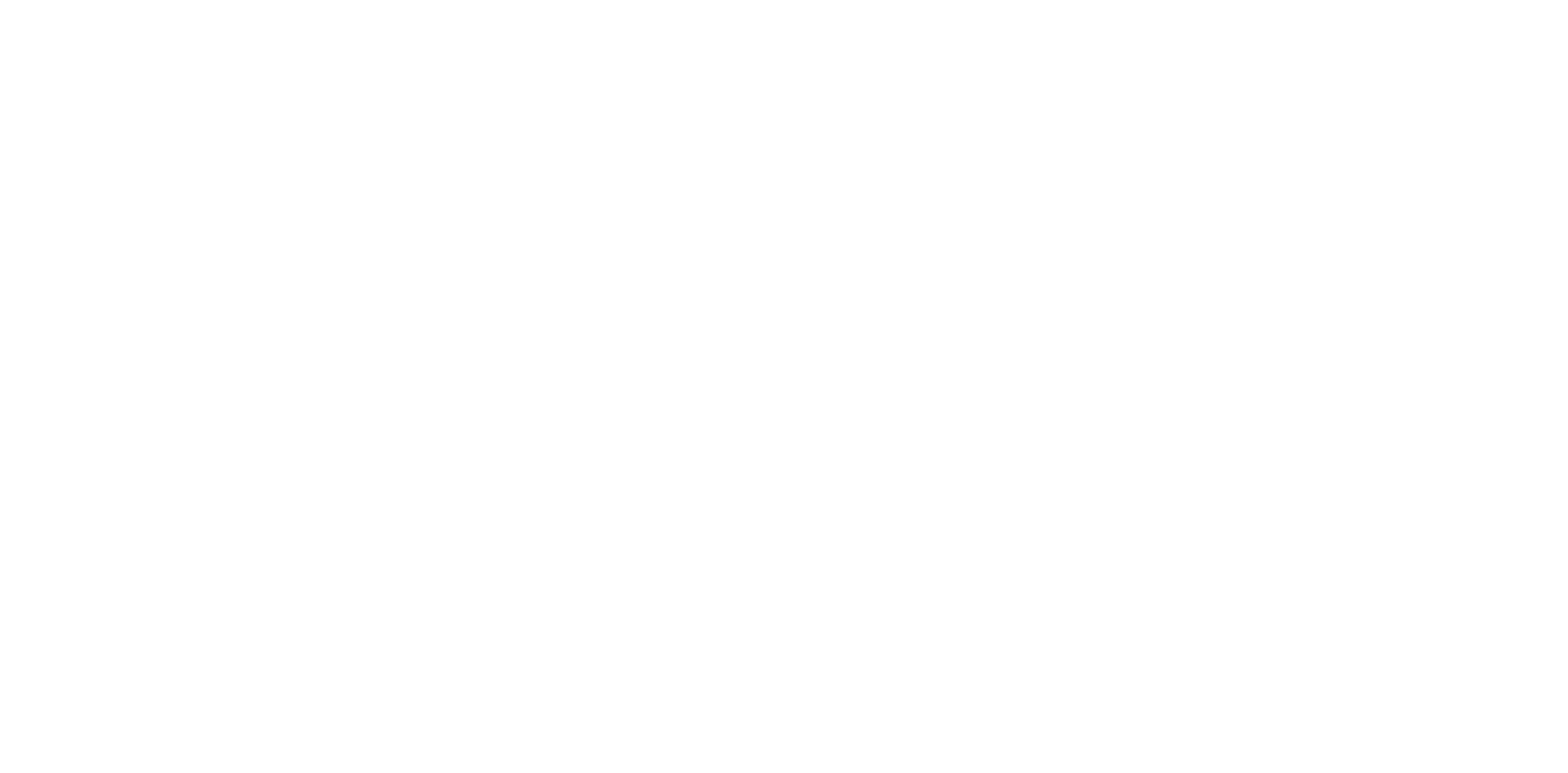 Daniel Chamba
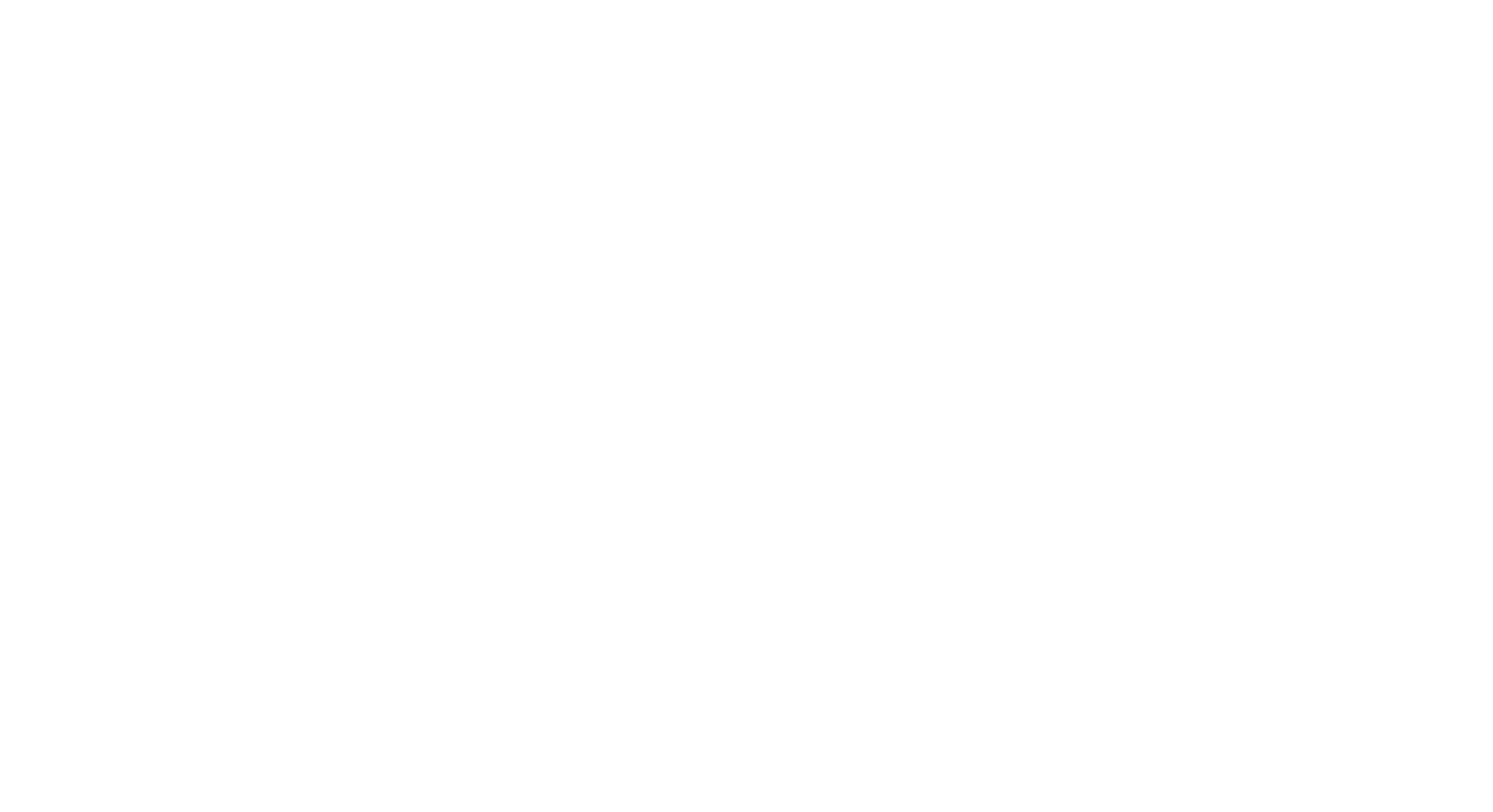 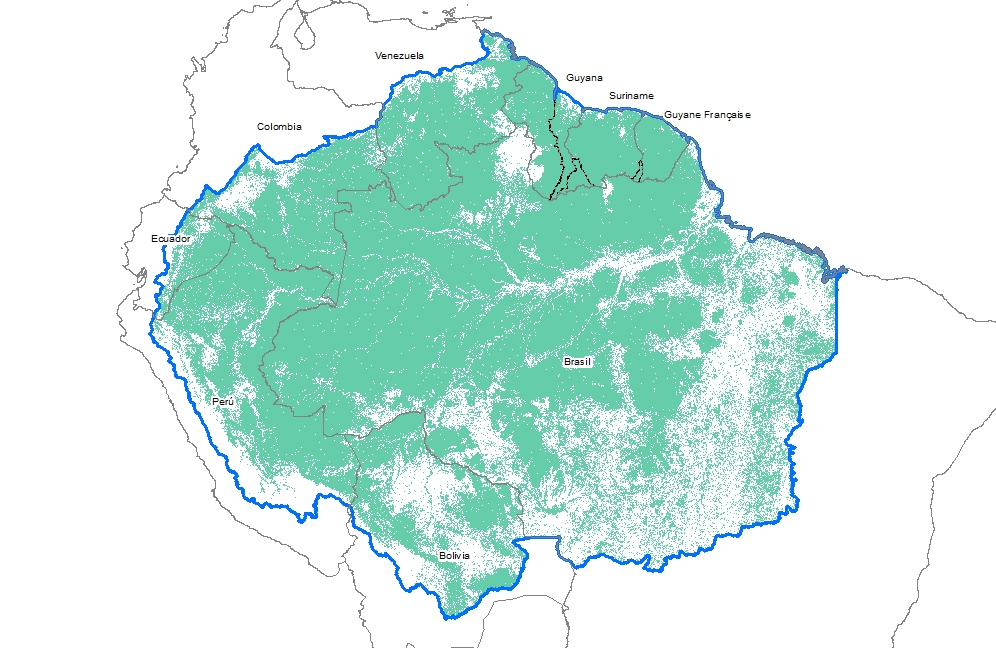 Tenemos 6 millones 
de kilómetros cuadrados 
de bosques estables*
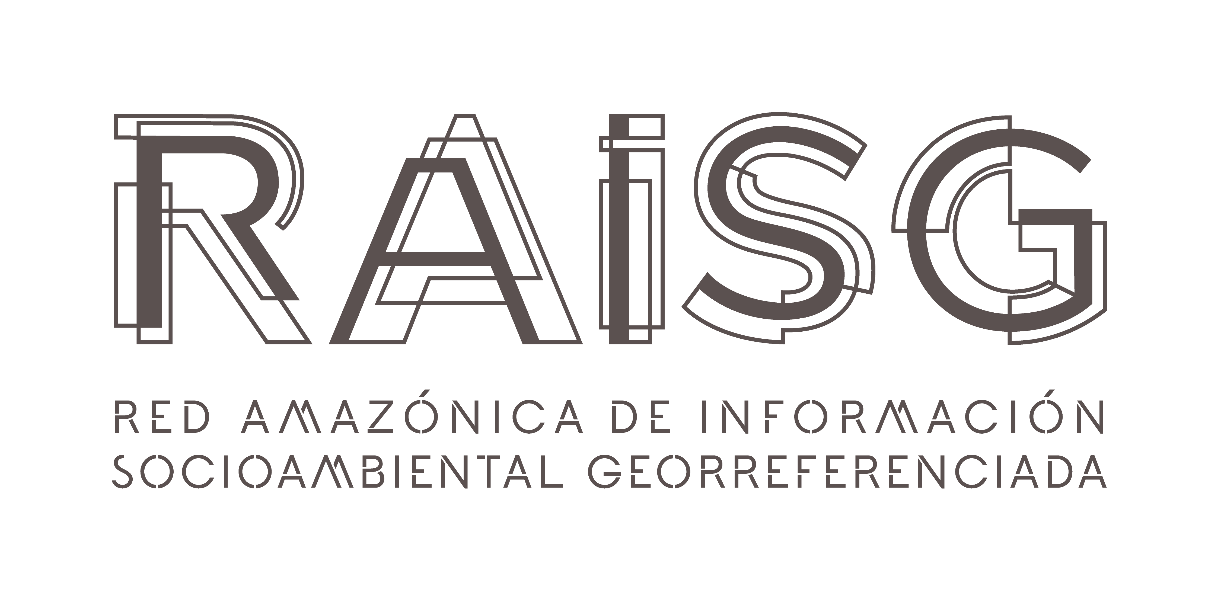 *Bosques estables son aquellos que no han experimentado procesos de intervención marcados por eso están en mejores 
estados de conservación. Fuente RAISG Bosques Estables 1985-2022
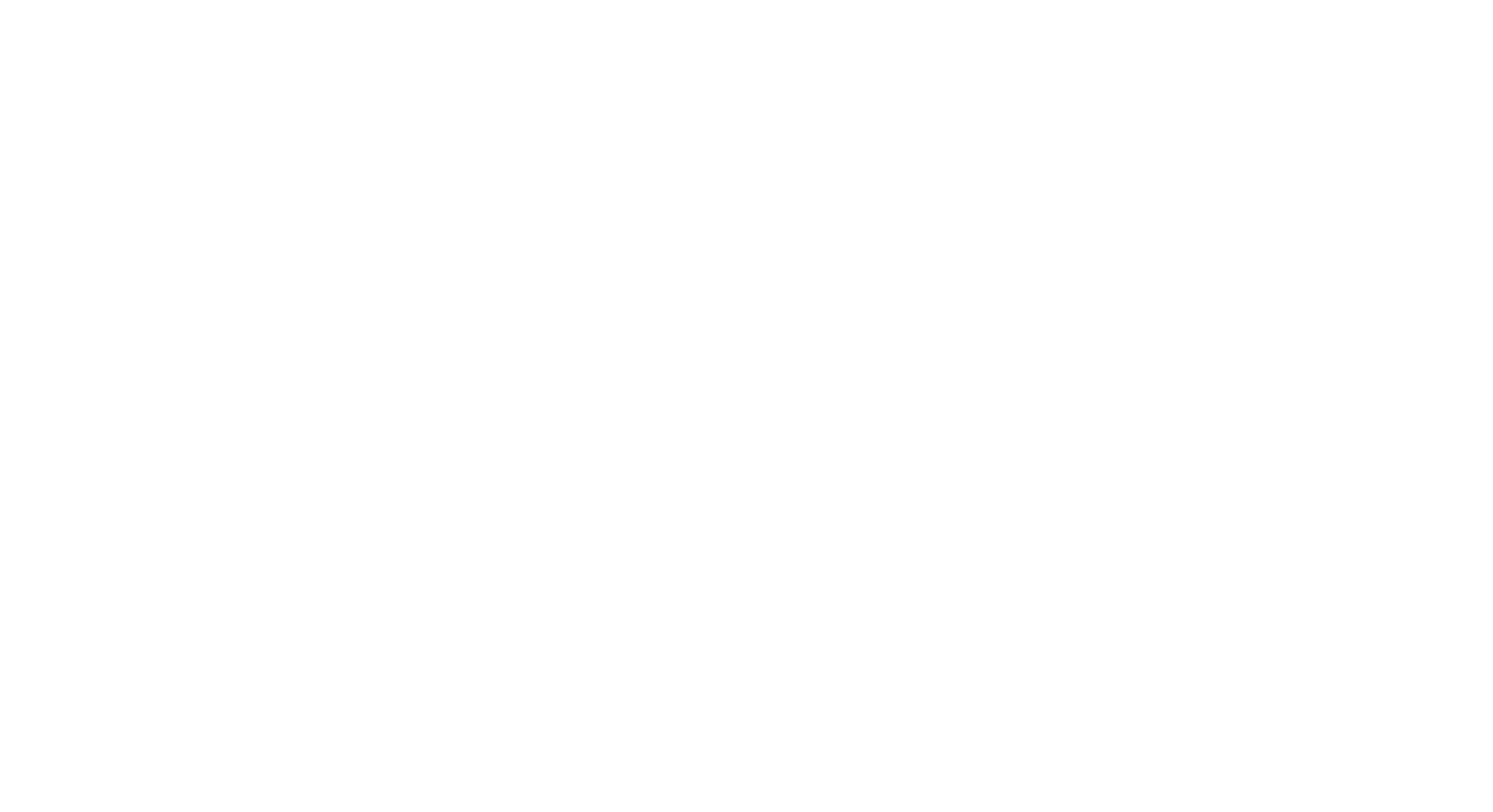 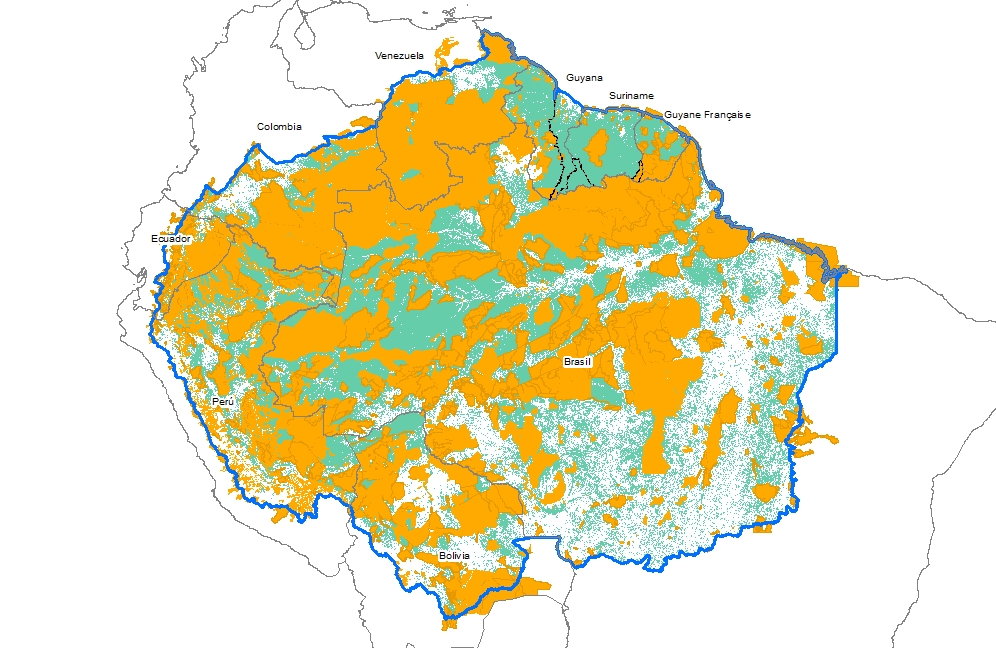 58% de los bosques estables* 
se encuentran 
en las tierras de los pueblos indígenas (TI)
y áreas naturales protegidas (ANP)
97%
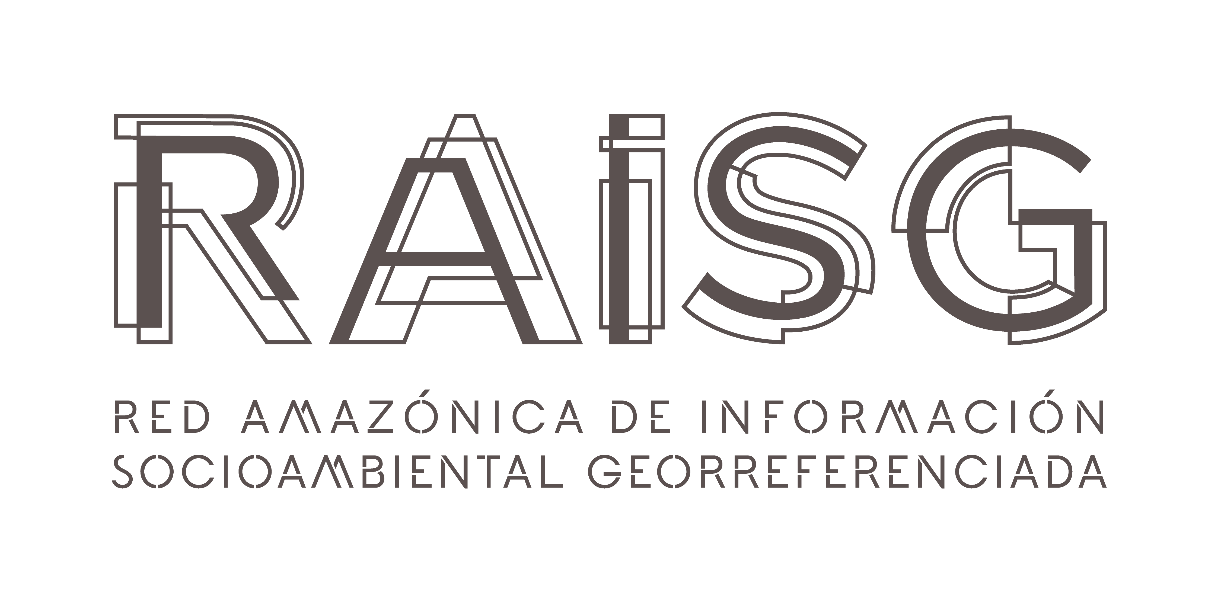 *Bosques estables son aquellos que no han experimentado procesos de intervención marcados por eso 
están en mejores  estados de conservación. Fuente RAISG Bosques Estables 1985-2022. RAISG Amazonía Bajo Presión, 2020.
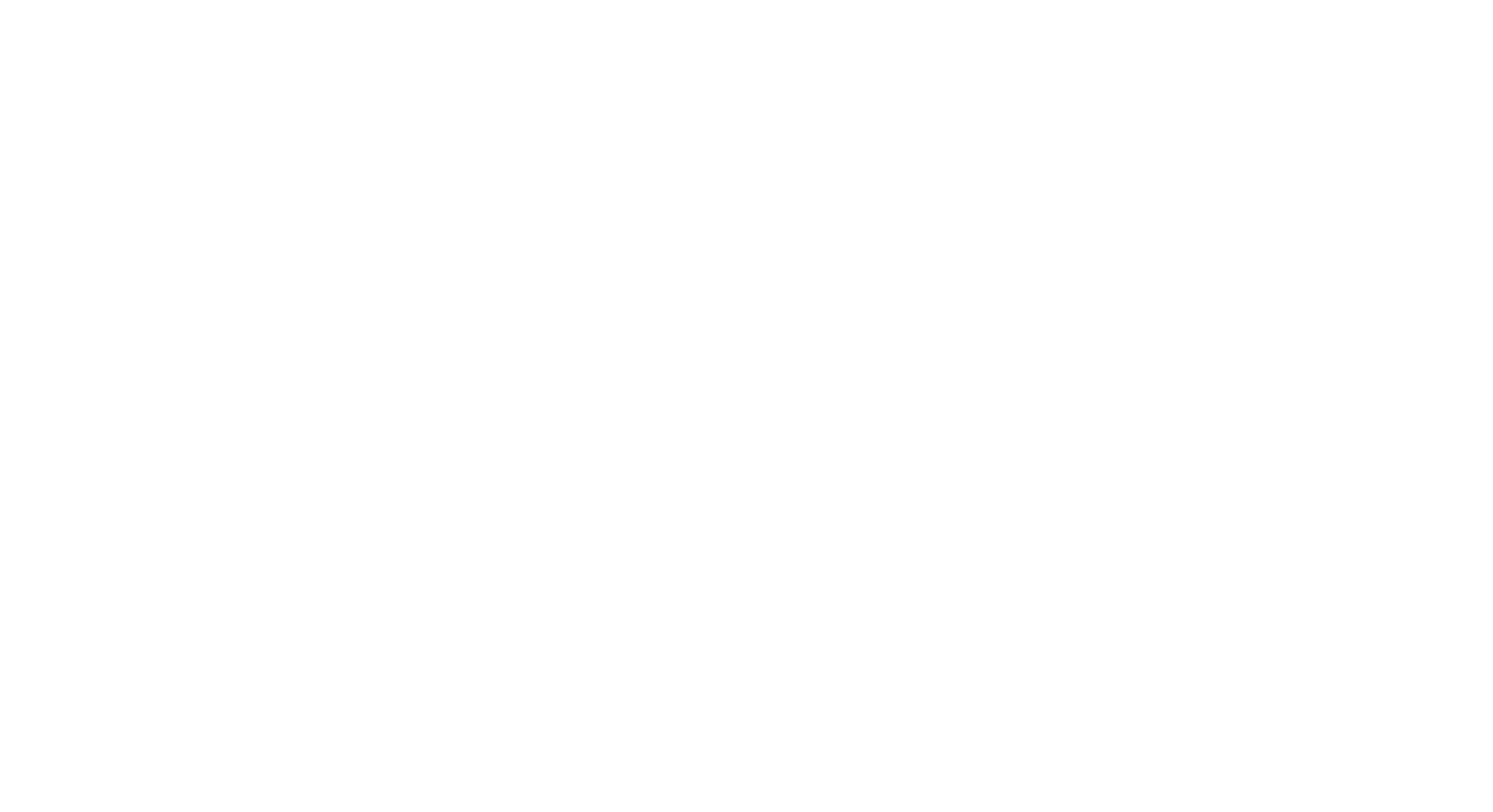 Tierras de los pueblos indígenas (TI) y áreas naturales protegidas (ANP) 2023
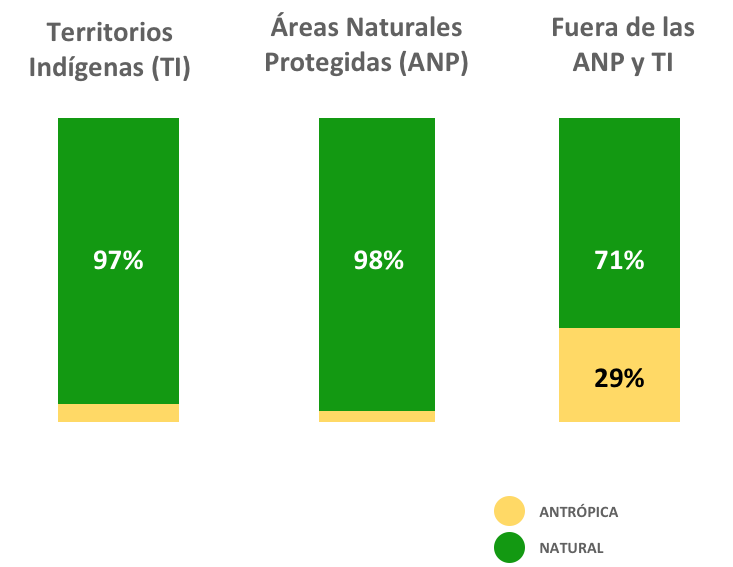 3%
2%
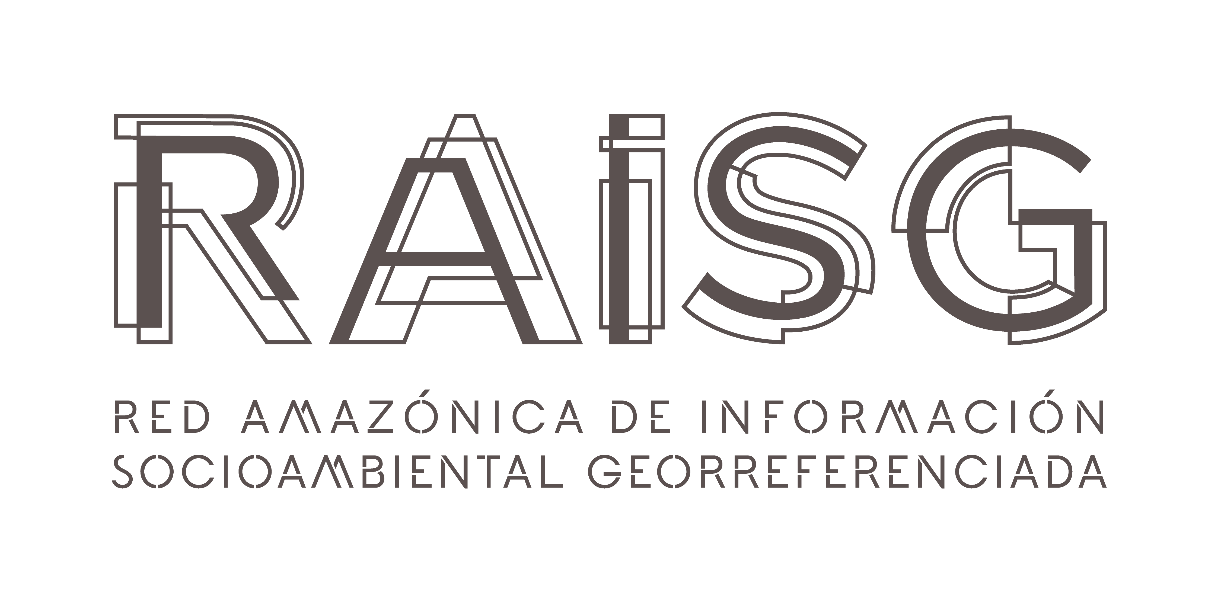 Fuente MapBioma Amazónia Uso y Cobertura, Colección 6, RAISG 2024.
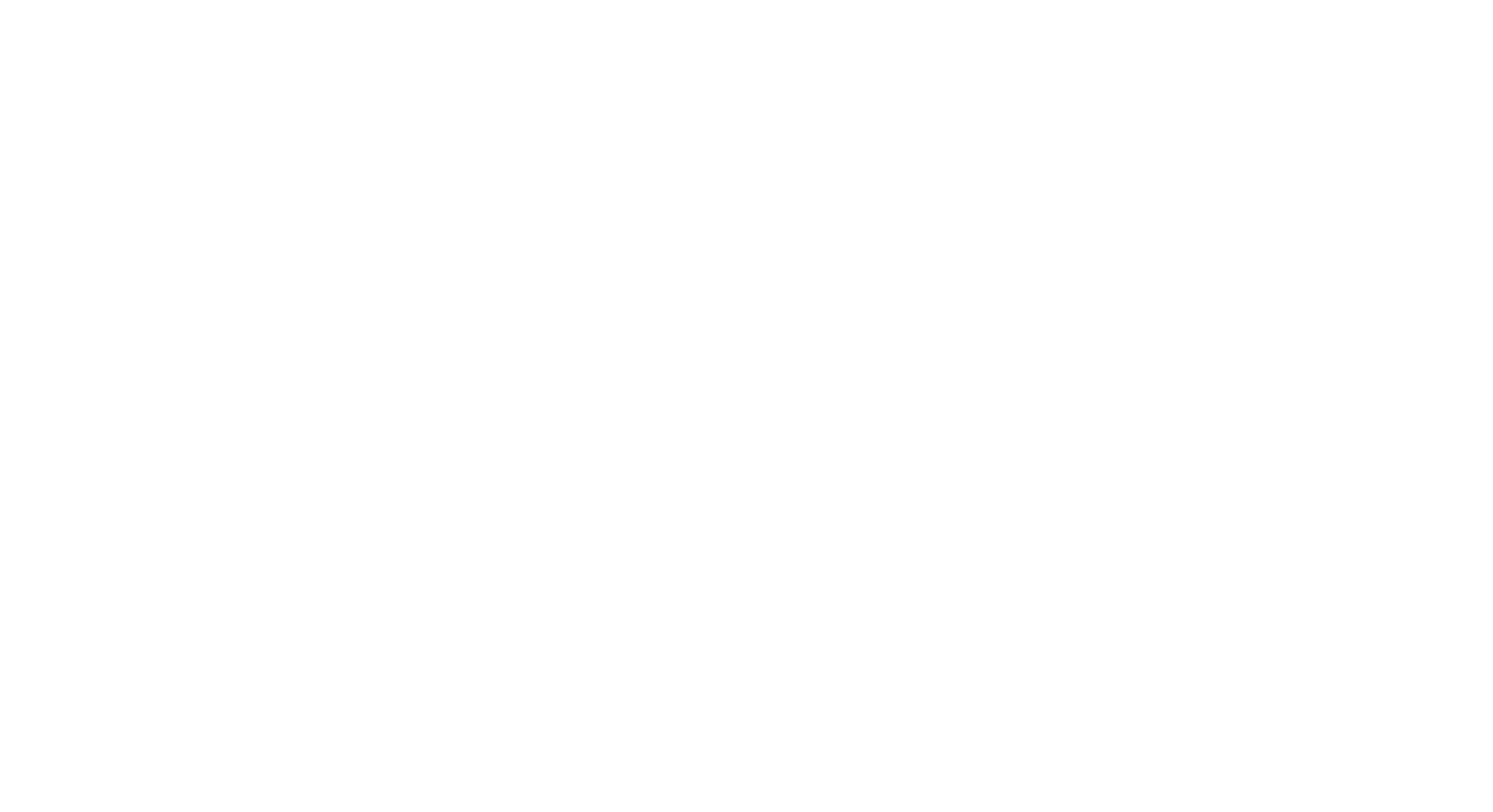 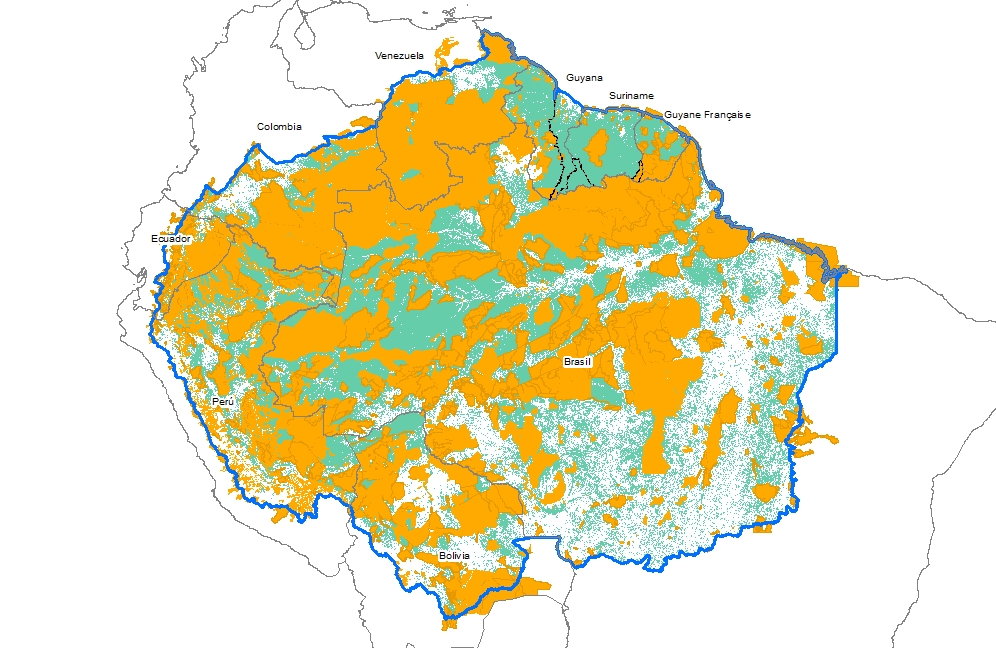 42% de los bosques estables*
no cuentan con un régimen especial 
de gestión territorial que deja  
más vulnerables a la deforestación

OPORTUNIDAD!
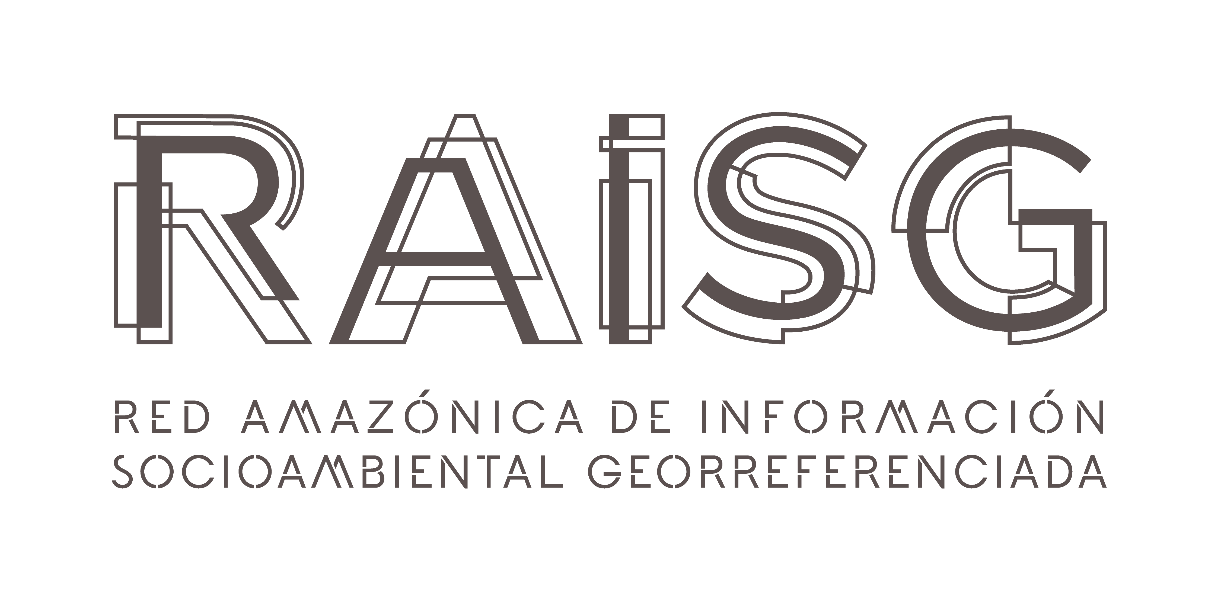 *Bosques estables son aquellos que no han experimentado procesos de intervención marcados por eso están en mejores 
estados de conservación. Fuente RAISG Bosques Estables 1985-2022. RAISG Amazonía Bajo Presión, 2020.
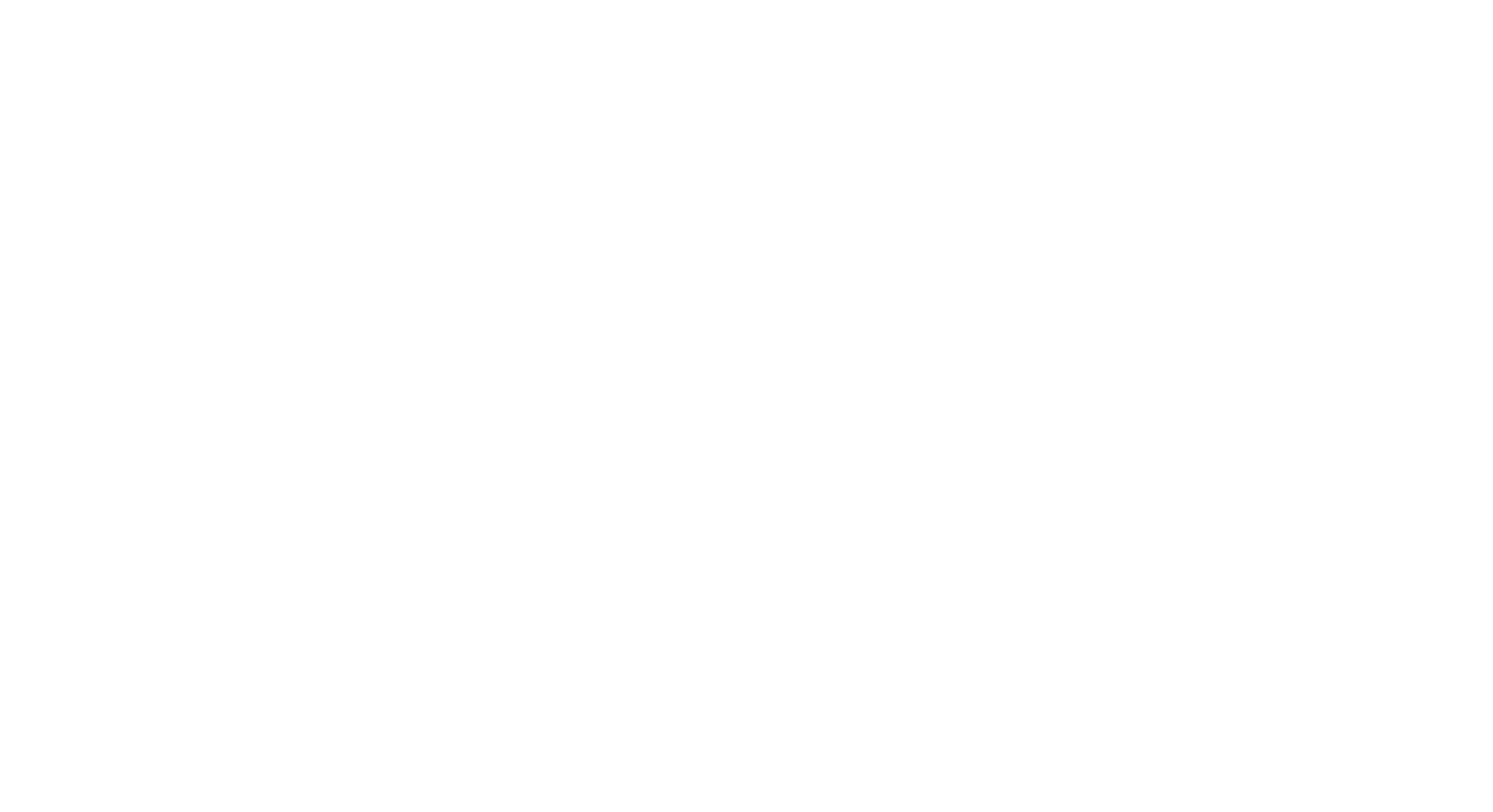 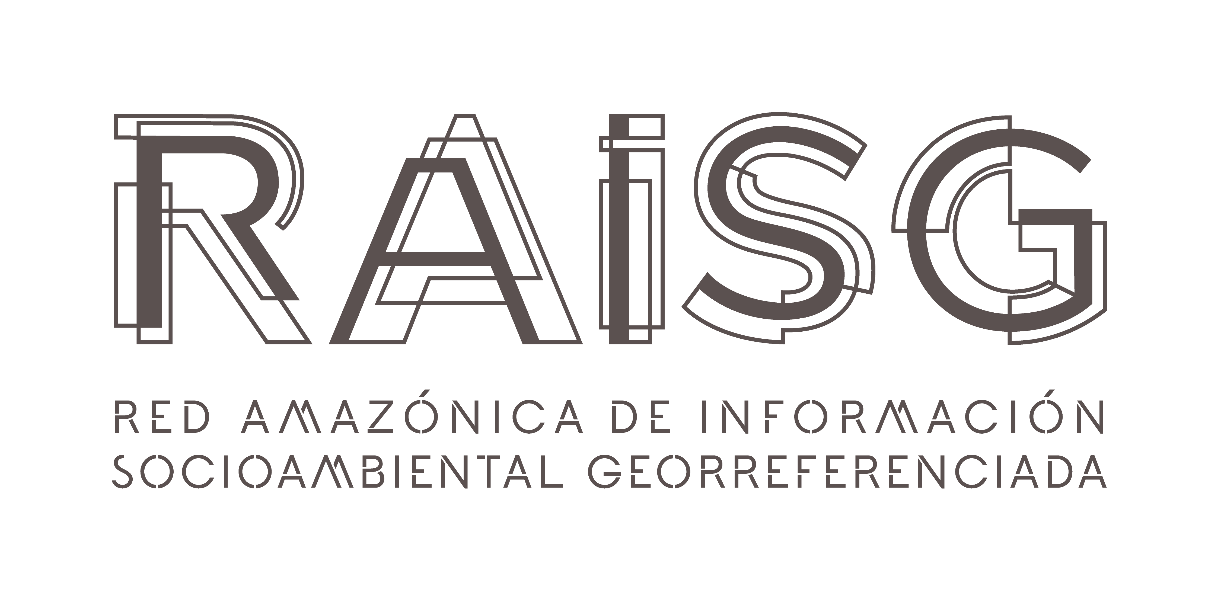 MENSAJES CLAVE
[Speaker Notes: A: cercanía al punto de no retorno para la Amazonía en genral.]
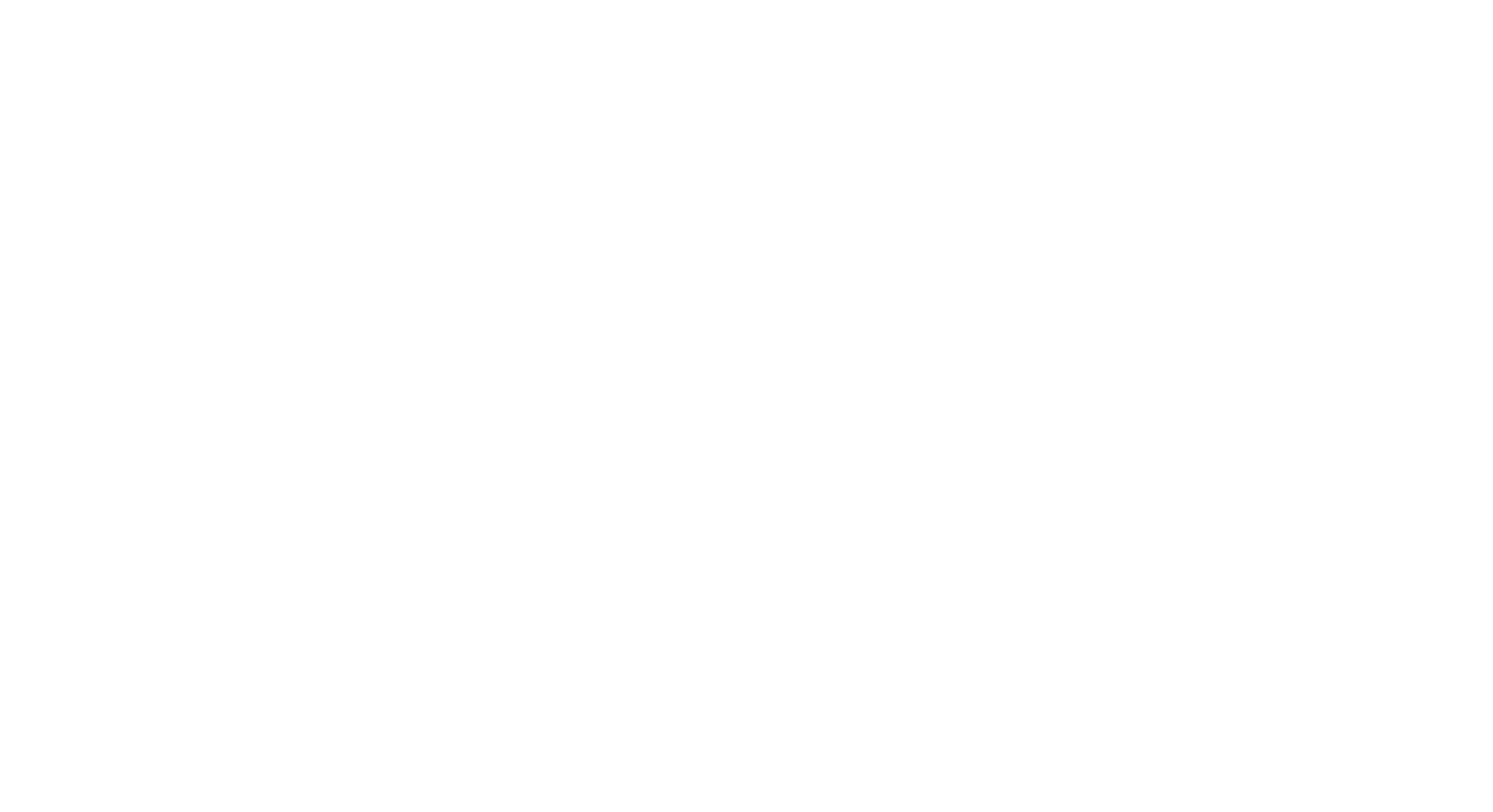 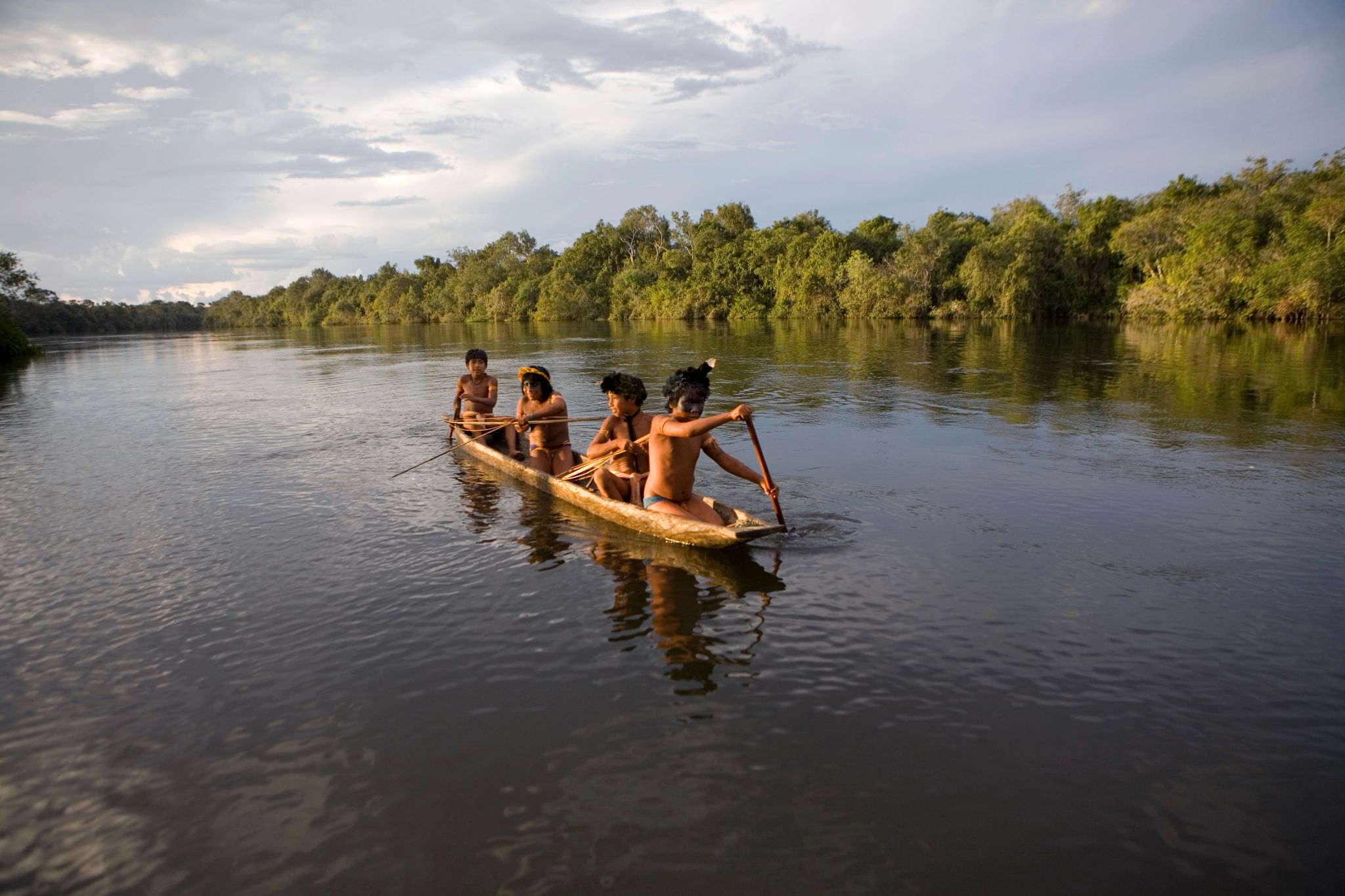 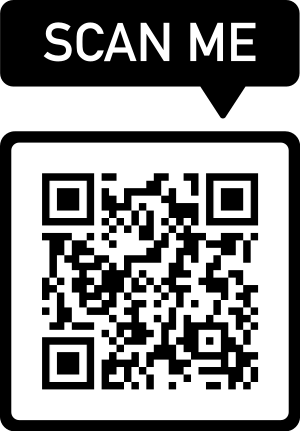 ¡GRACIAS!
Angélica Garcia
se@raisg.org
raisg.org/es/cop16
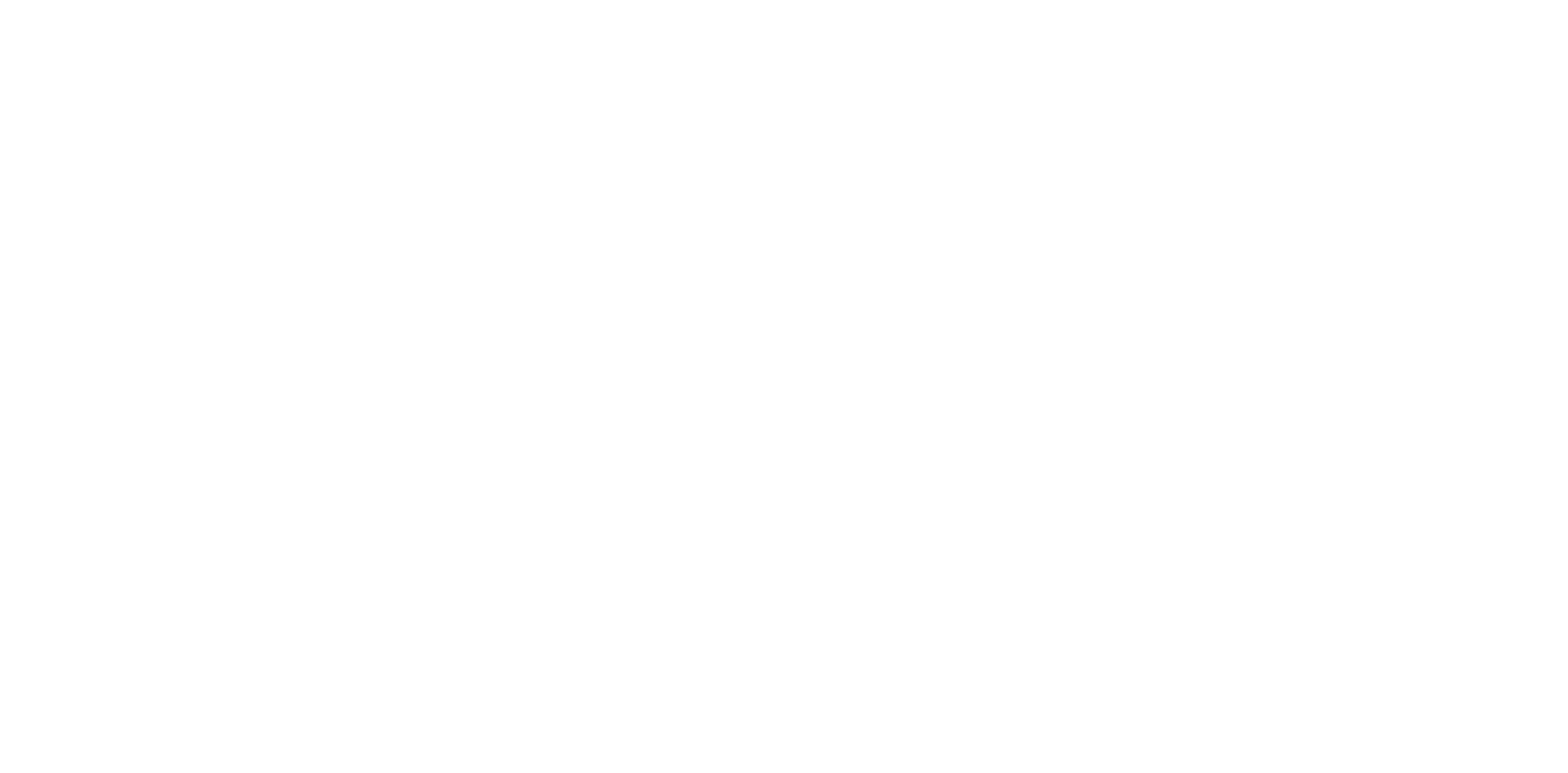 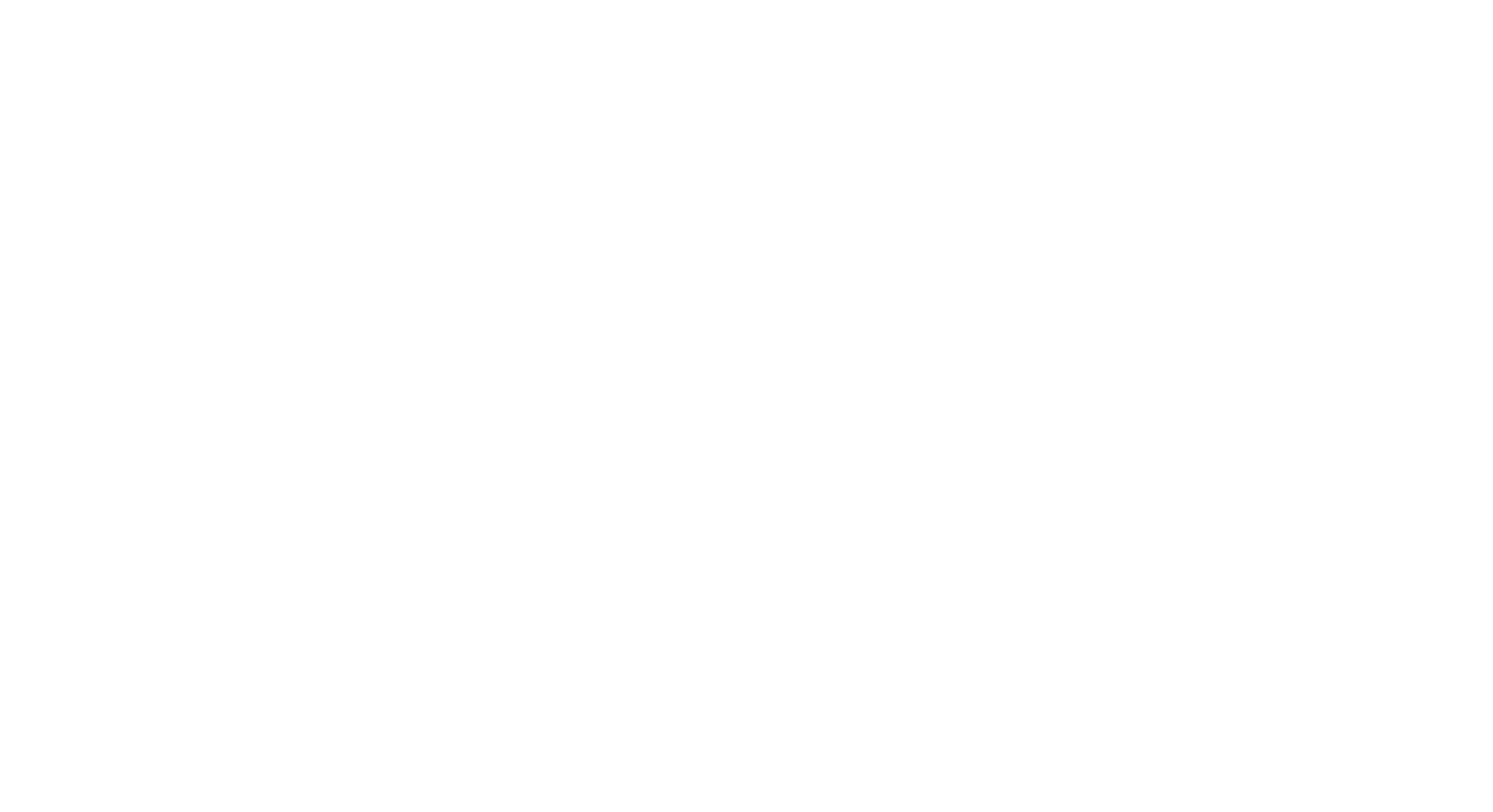 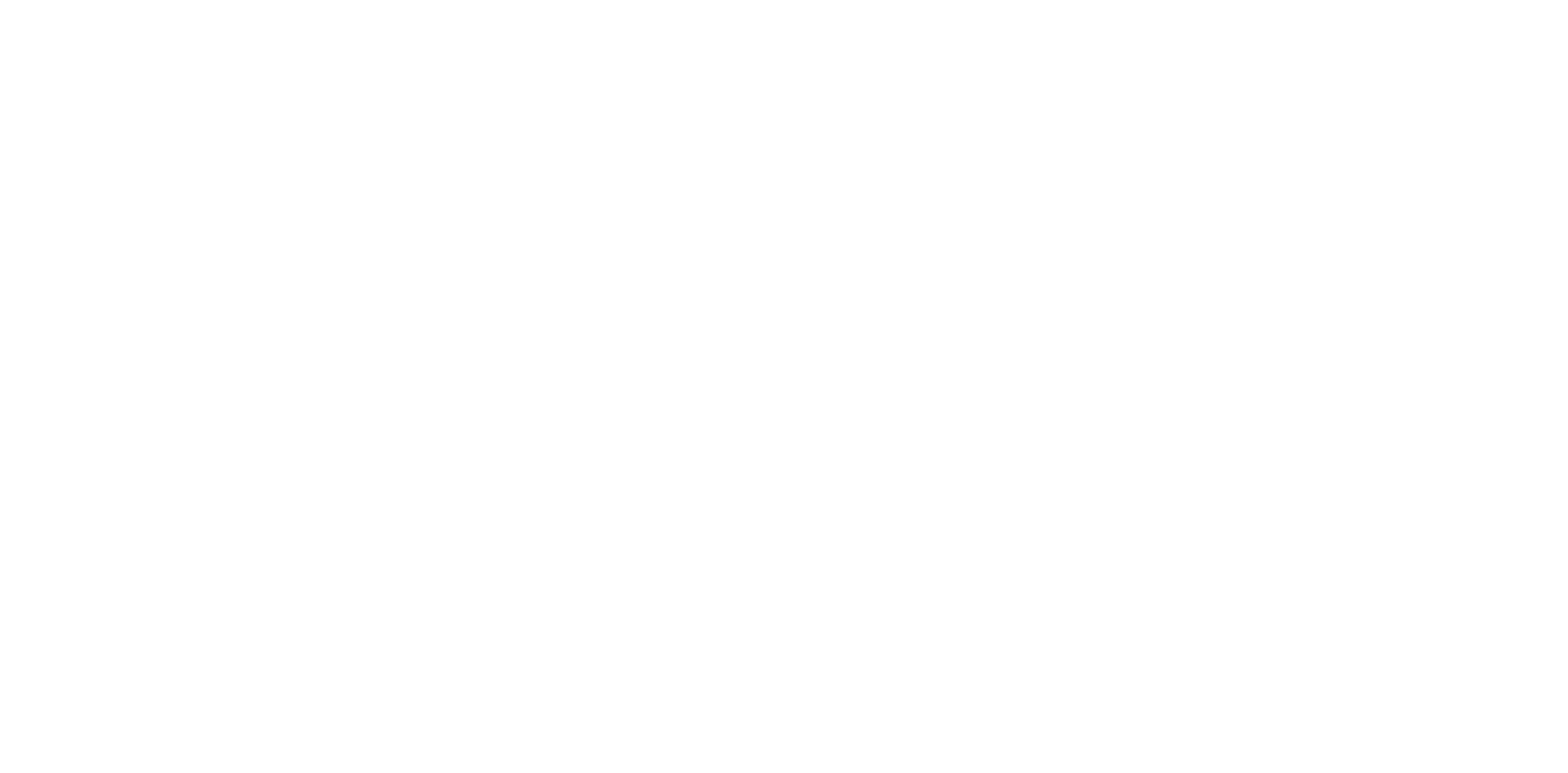 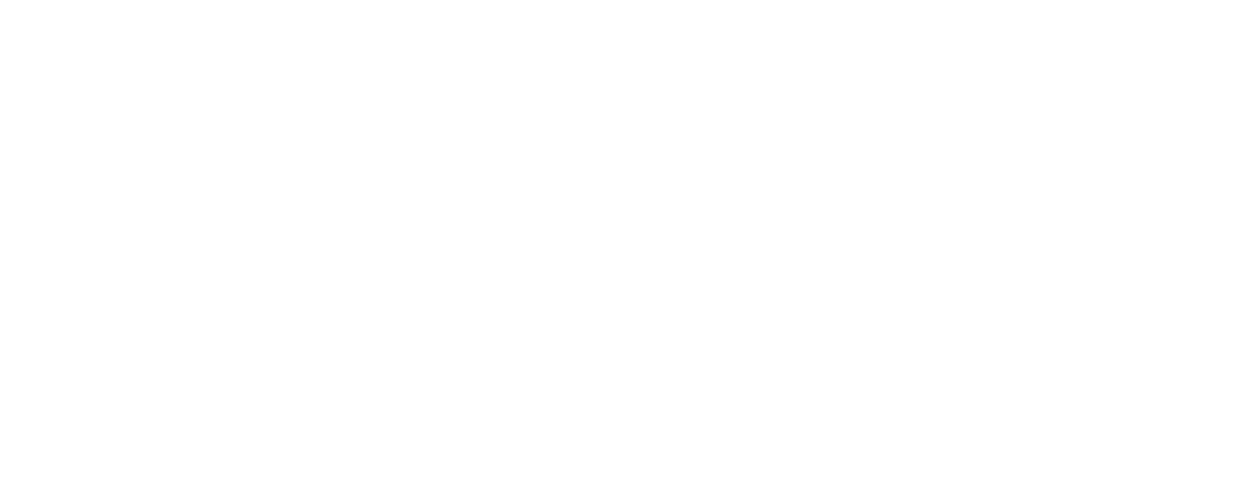 Aldeia Ngojwêrê, Terra Indígena Wawi, Brasil, Ton Koene / ISA